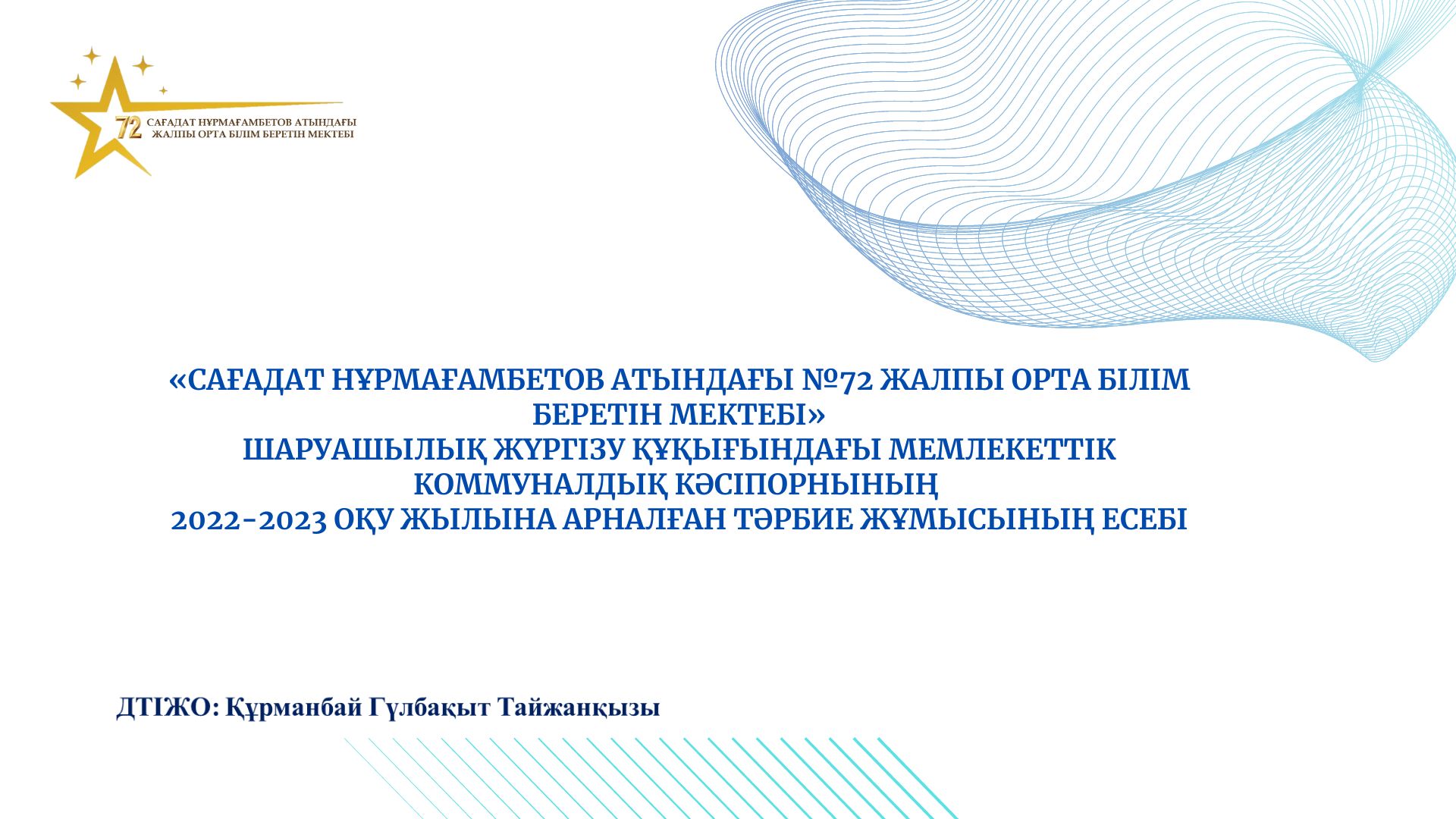 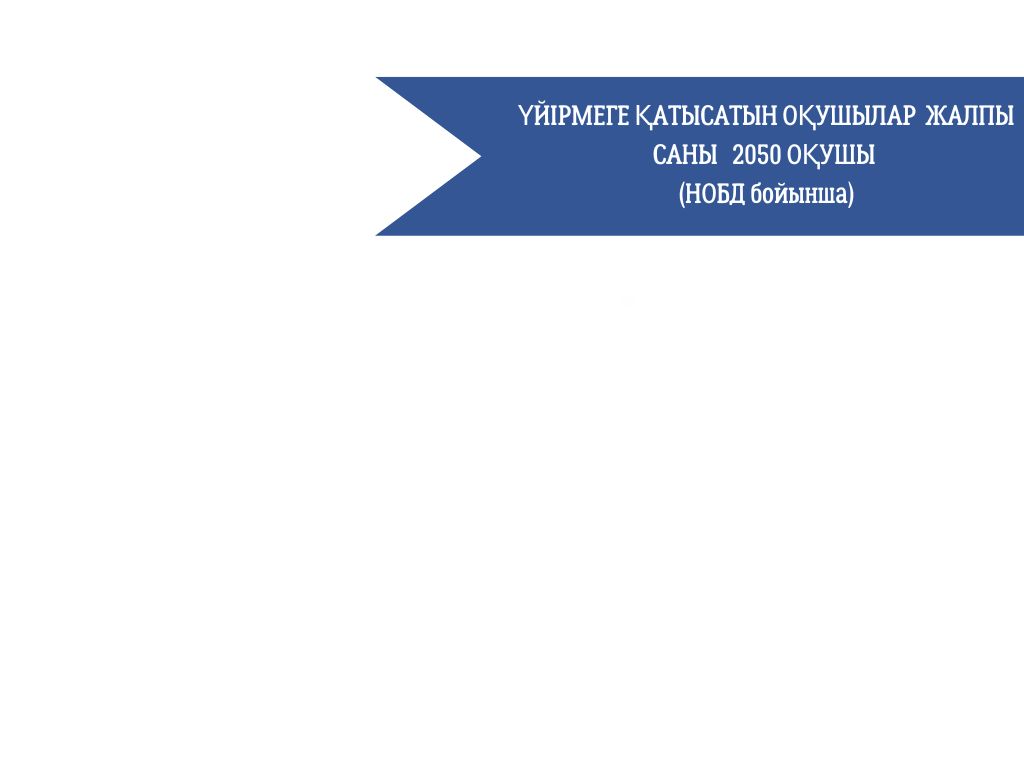 17 мың үйірме
Жас эколог
Спорттық үйірме
Би
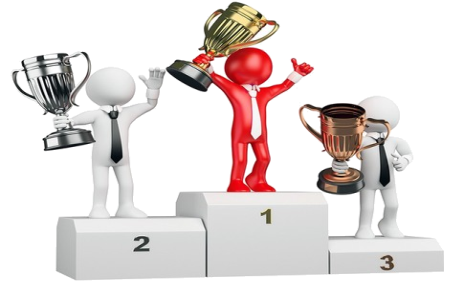 Қолөнер
«БІЛІМГЕ ҰМТЫЛУ,ЕҢБЕКСҮЙГІШТІК ЖӘНЕ ОТАНШЫЛДЫҚ»

 тақырыбындағы бірыңғай сынып сағаттары өткізілді.
«МЕКТЕП ПАРЛАМЕНТІ»  «АДАЛ ҰРПАҚ»  «БАЛА ӨКІЛДІГІ»  ПРЕЗИДЕНТТЕРІ  мен «ЖАС ҰЛАН» ұйымының  ҰЛАНБАСЫН  сайлау рәсімі.
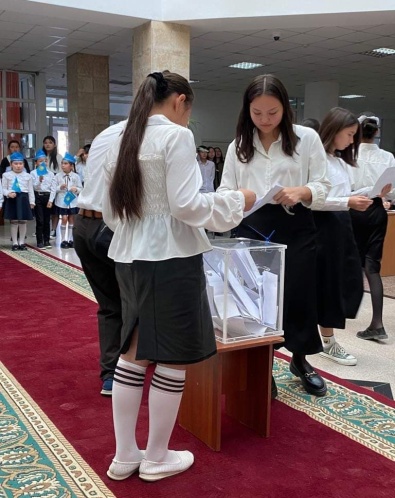 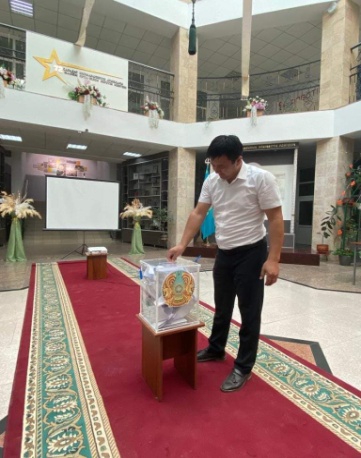 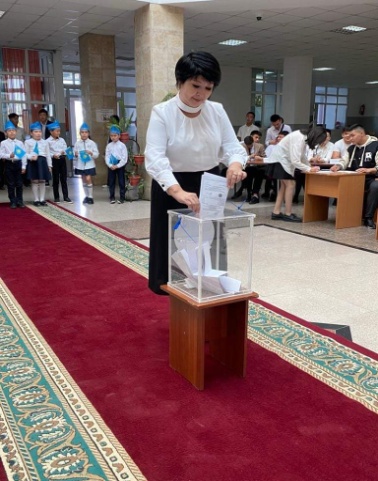 «МЕКТЕП ПАРЛАМЕНТІ»
 «АДАЛ ҰРПАҚ»  «БАЛА ӨКІЛДІГІ» 
ПРЕЗИДЕНТТЕРІ  мен «ЖАС ҰЛАН» ұйымының  ҰЛАНБАСЫН  сайлау рәсімі.
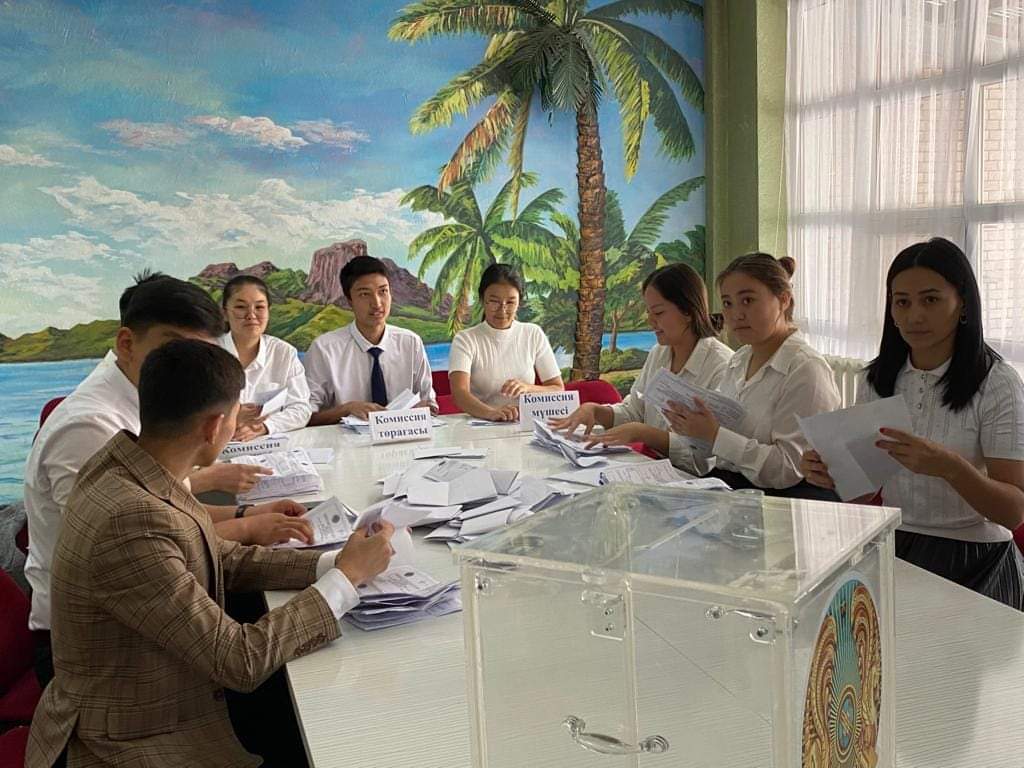 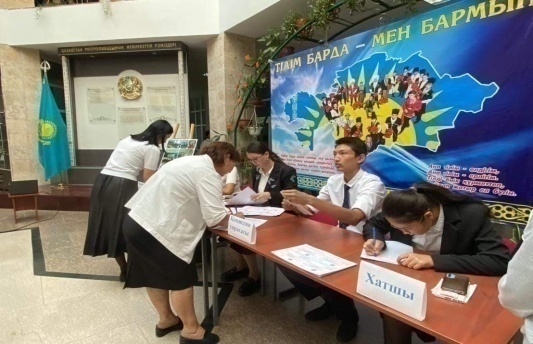 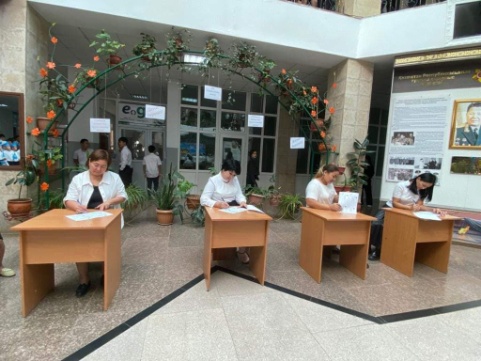 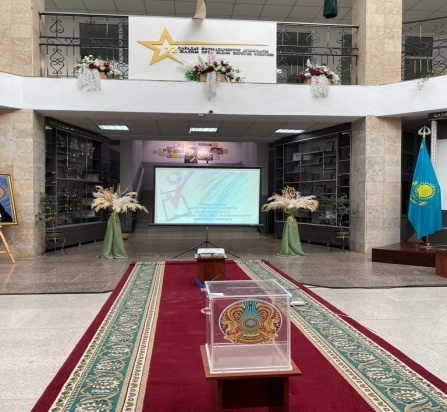 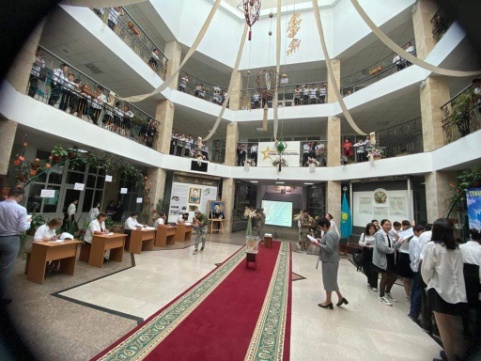 «МЕКТЕП ПАРЛАМЕНТІ»
 «АДАЛ ҰРПАҚ»  «БАЛА ӨКІЛДІГІ» 
ПРЕЗИДЕНТТЕРІ  мен «ЖАС ҰЛАН» ұйымының  ҰЛАНБАСЫН  сайлау рәсімі.
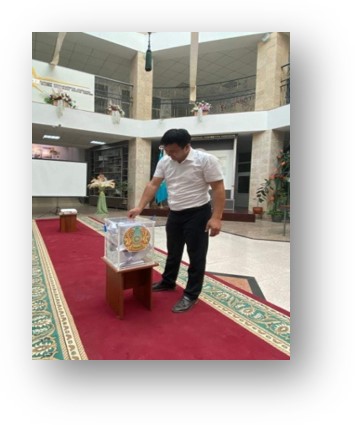 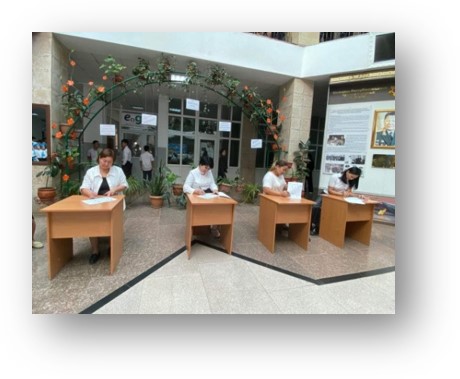 БАЛА ӨКІЛДІГІ
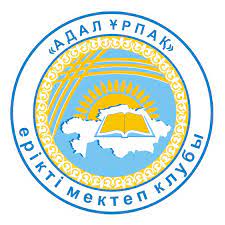 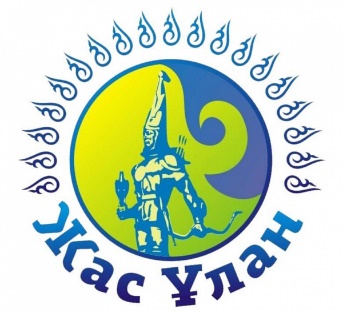 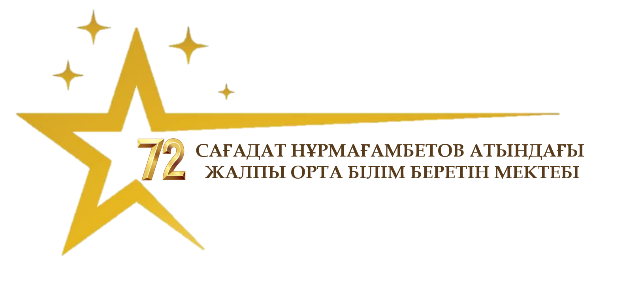 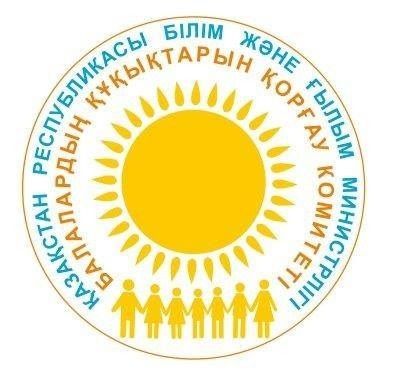 «МЕКТЕП ПАРЛАМЕНТІ»   «АДАЛ ҰРПАҚ»  «БАЛА ӨКІЛДІГІ» 
ПРЕЗИДЕНТТЕРІ  мен «ЖАС ҰЛАН» ұйымының
 ҰЛАНБАСЫН  ұлықтау рәсімі.
ҰСТАЗ  БАҚЫТЫ-ШӘКІРТ ҚҰРМЕТІ
«АБАЙЛАҢЫЗ БАЛАЛАР» атты  акция аясында 5 - сыныптар арасында
 өткізілген  «ЕҢ ҮЗДІК БІЛГІР»  интелектуалды ойыны.
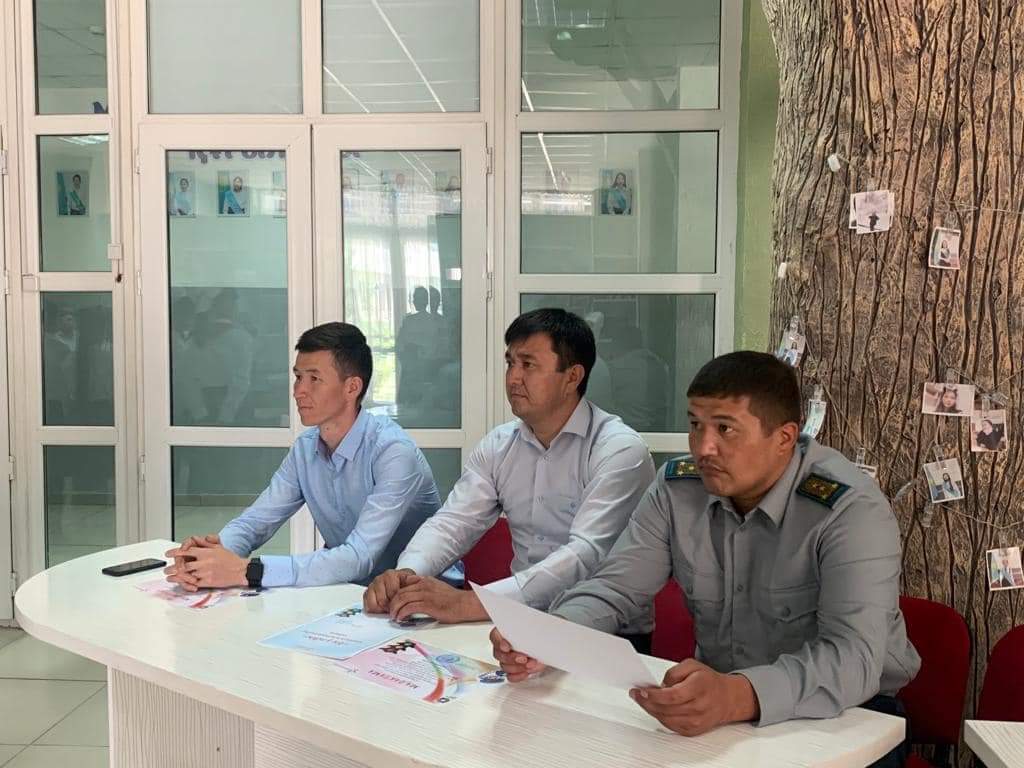 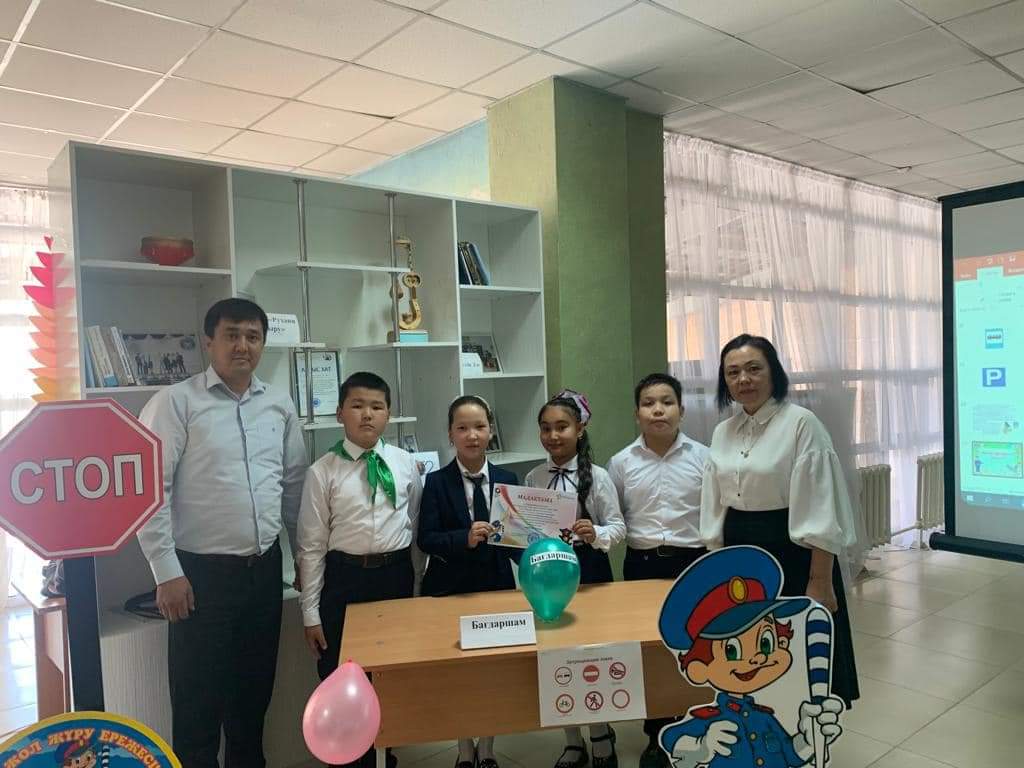 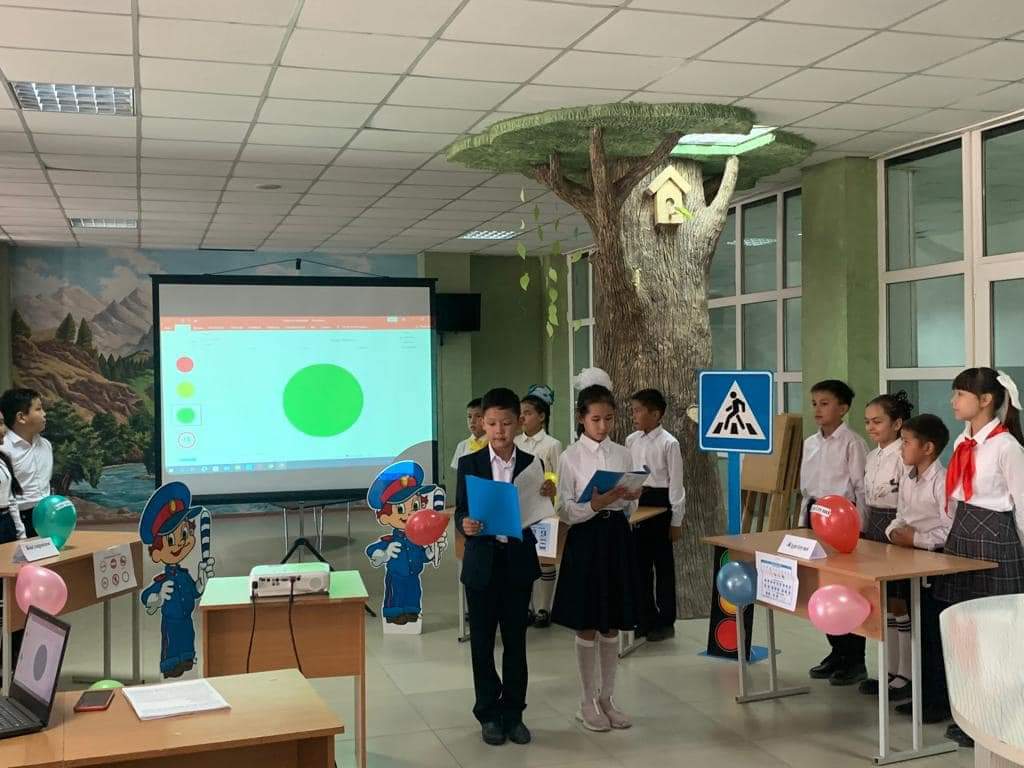 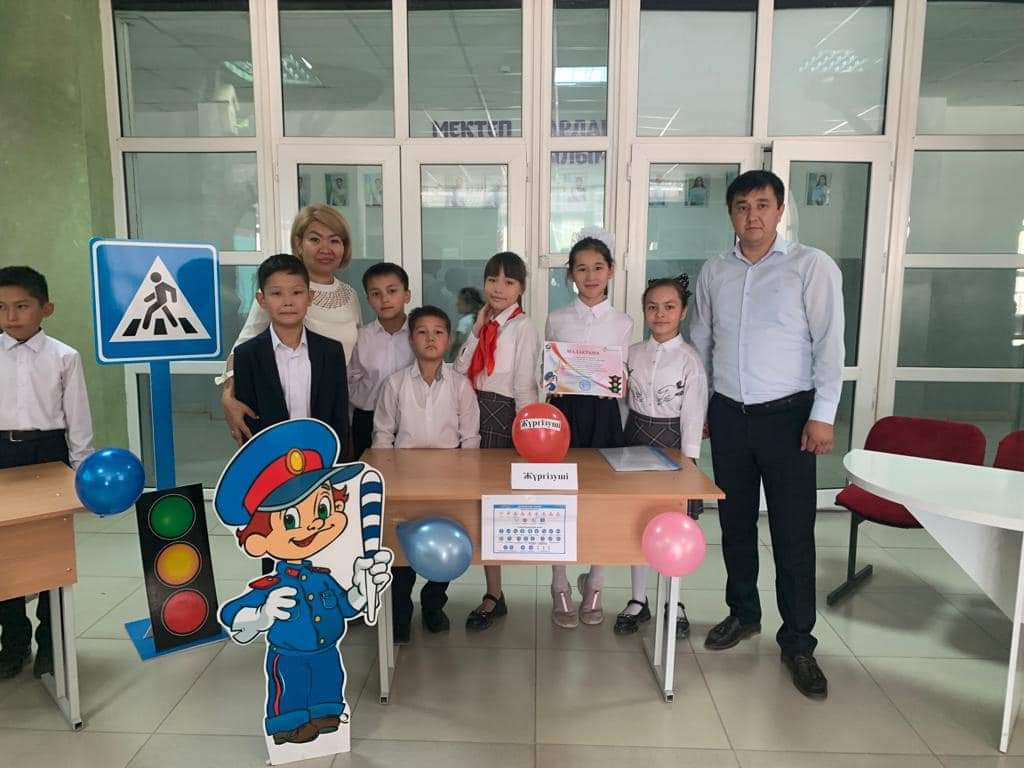 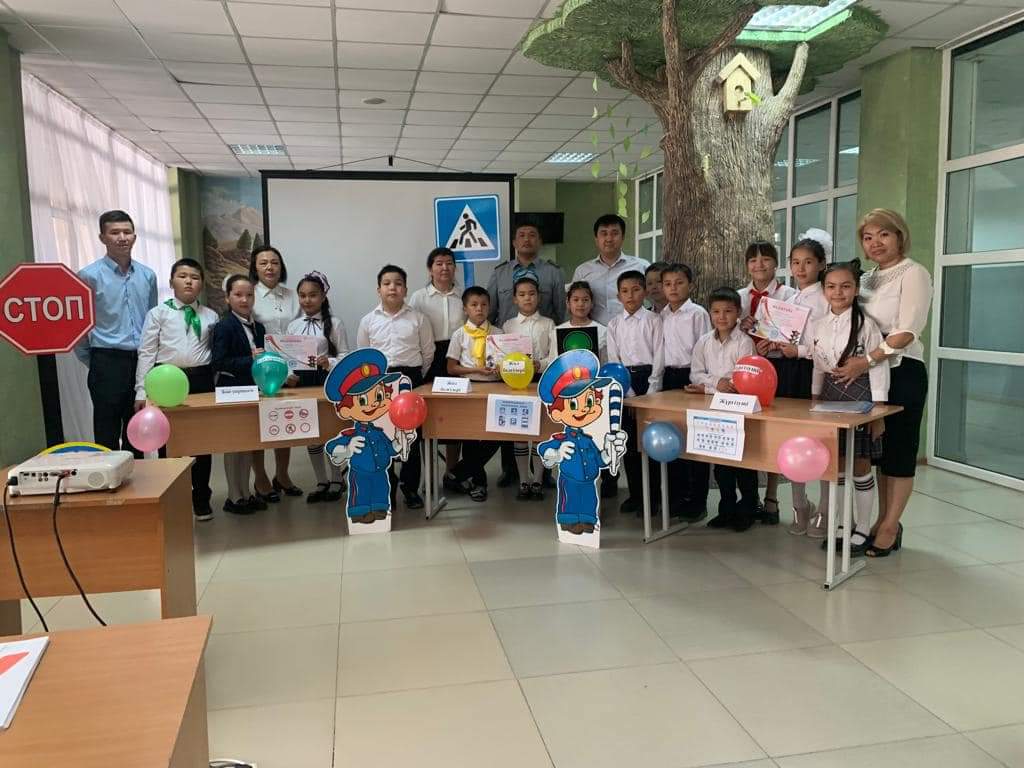 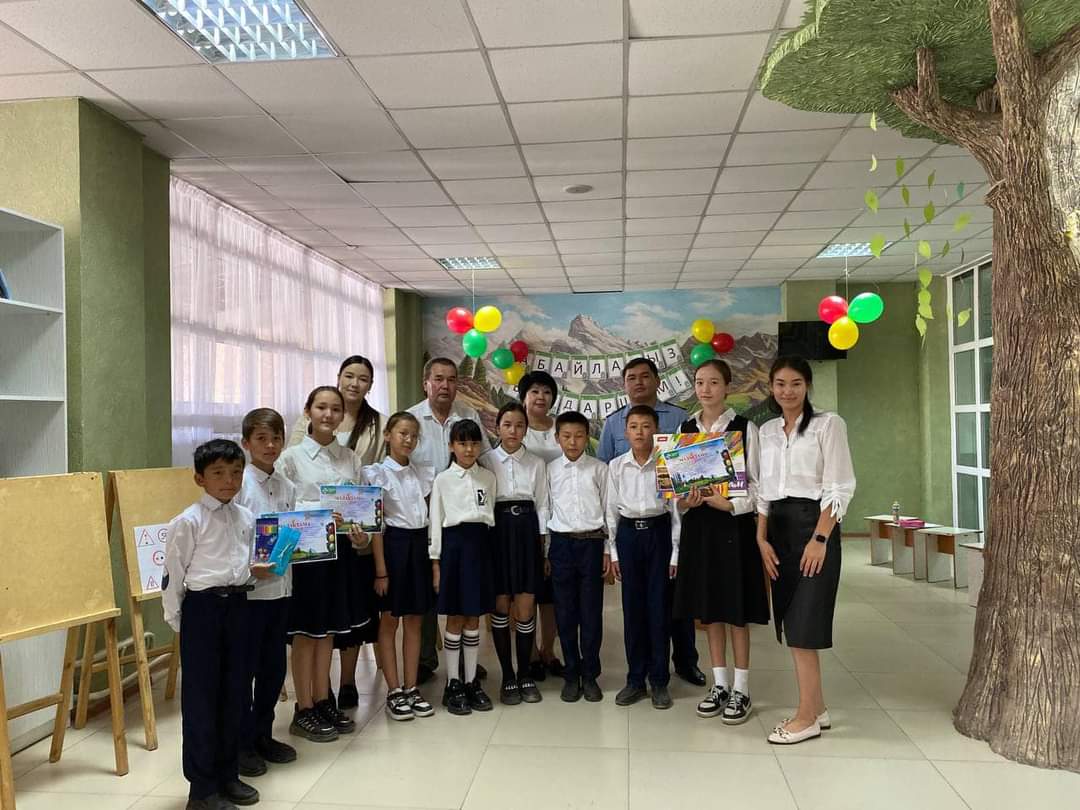 «Абайлаңыз  балалар»  атты акция
 аясында  6-сыныптар арасында
«АБАЙЛАҢЫЗ,БАҒДАРШАМ!»  
тақырыбында сурет байқауы өтті.
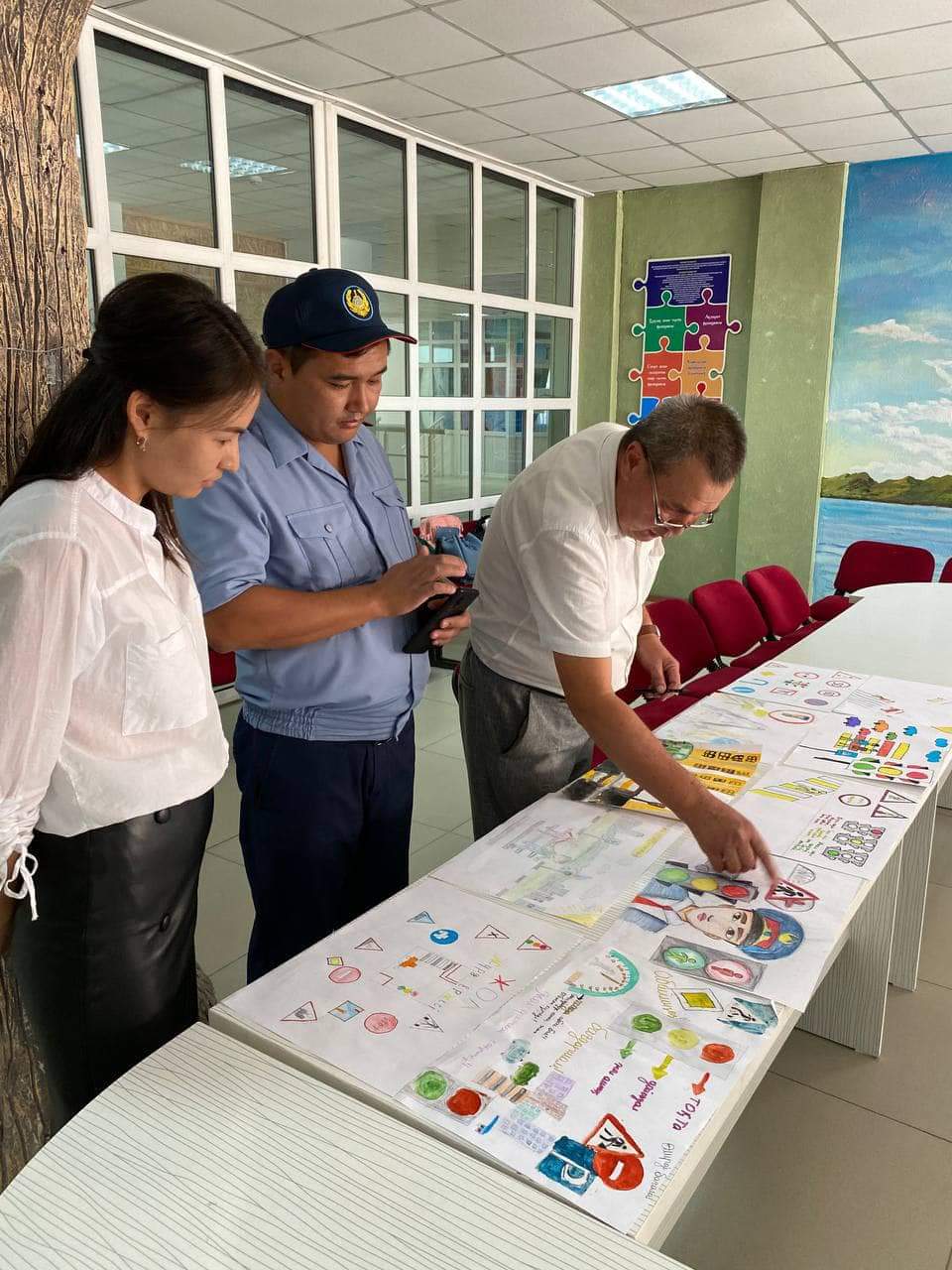 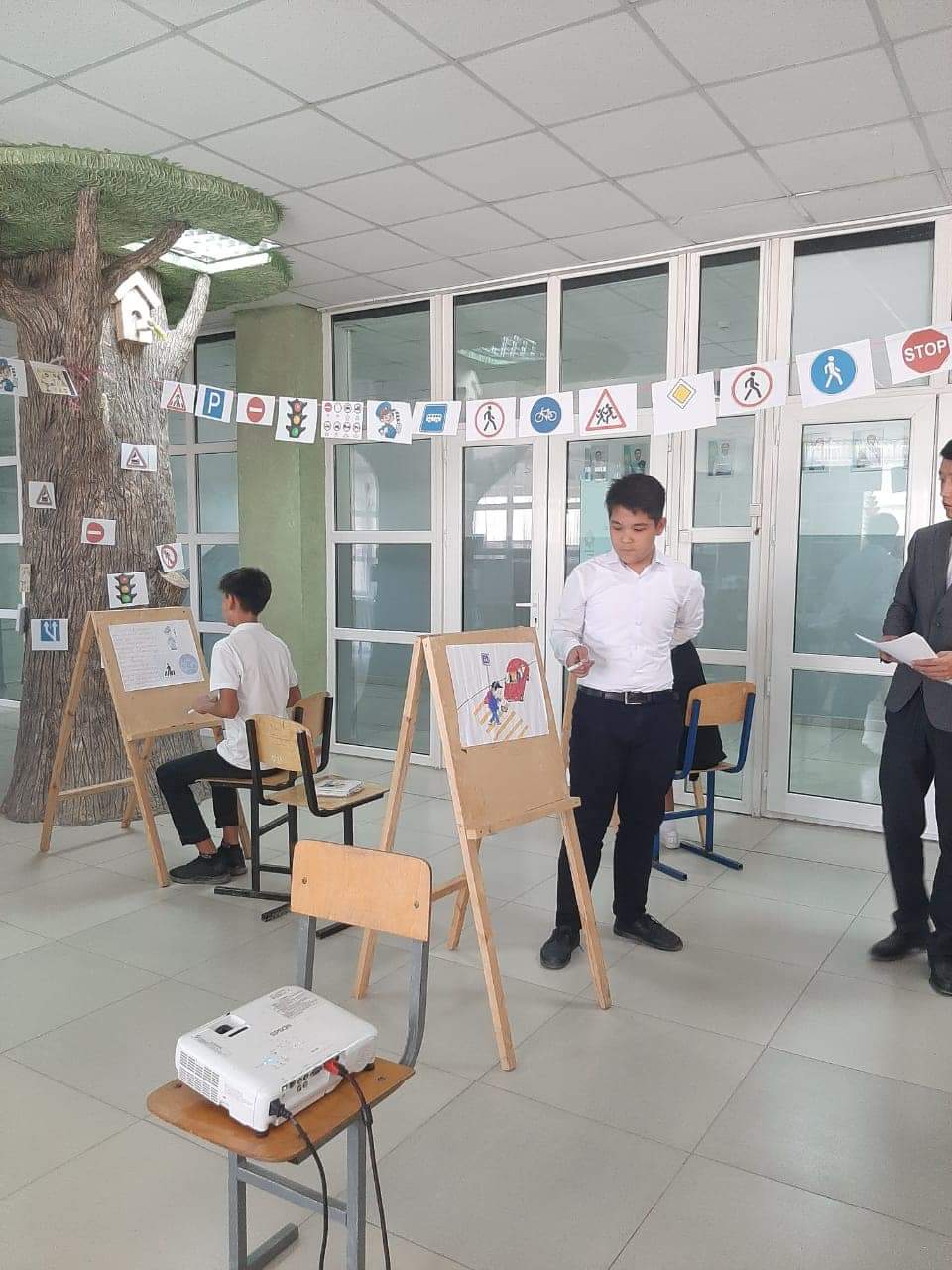 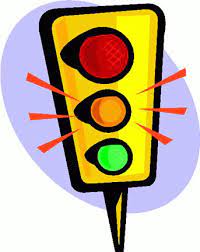 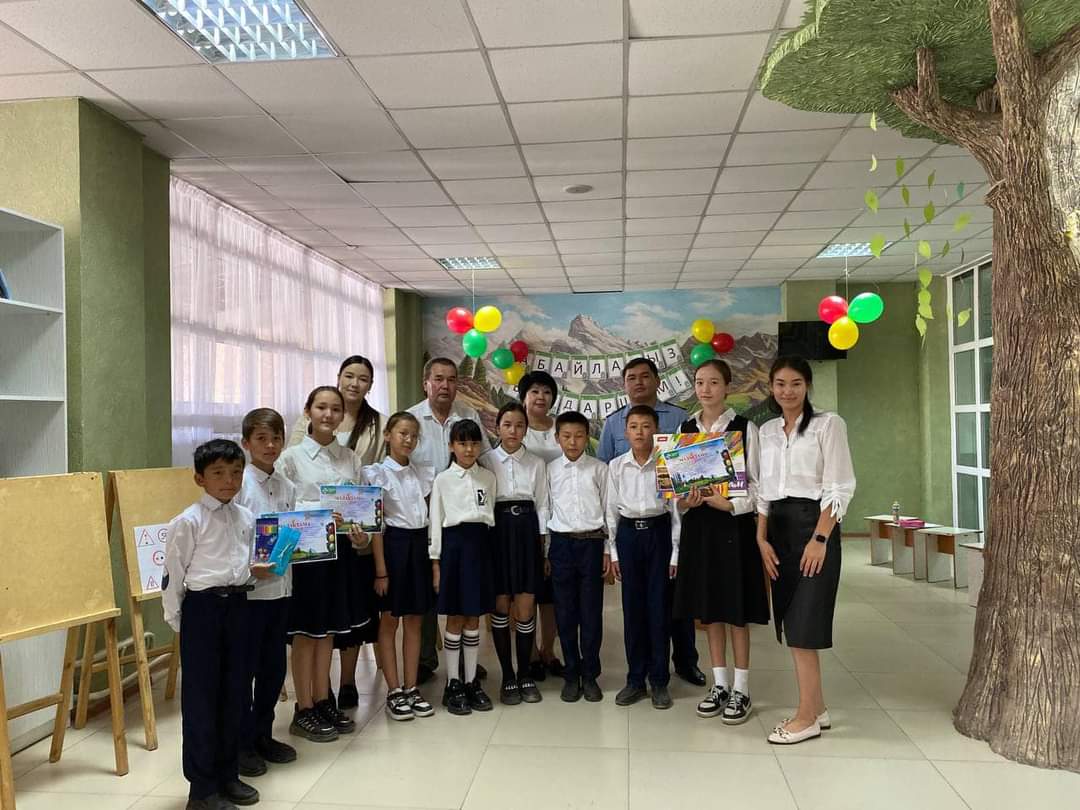 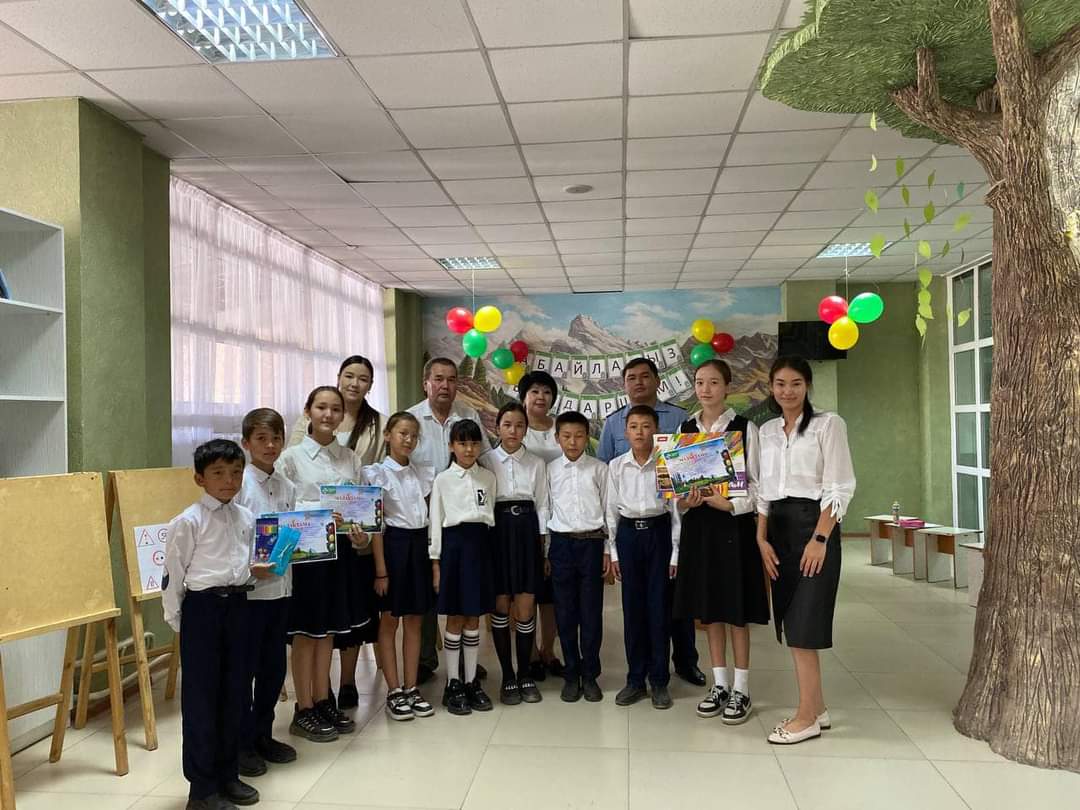 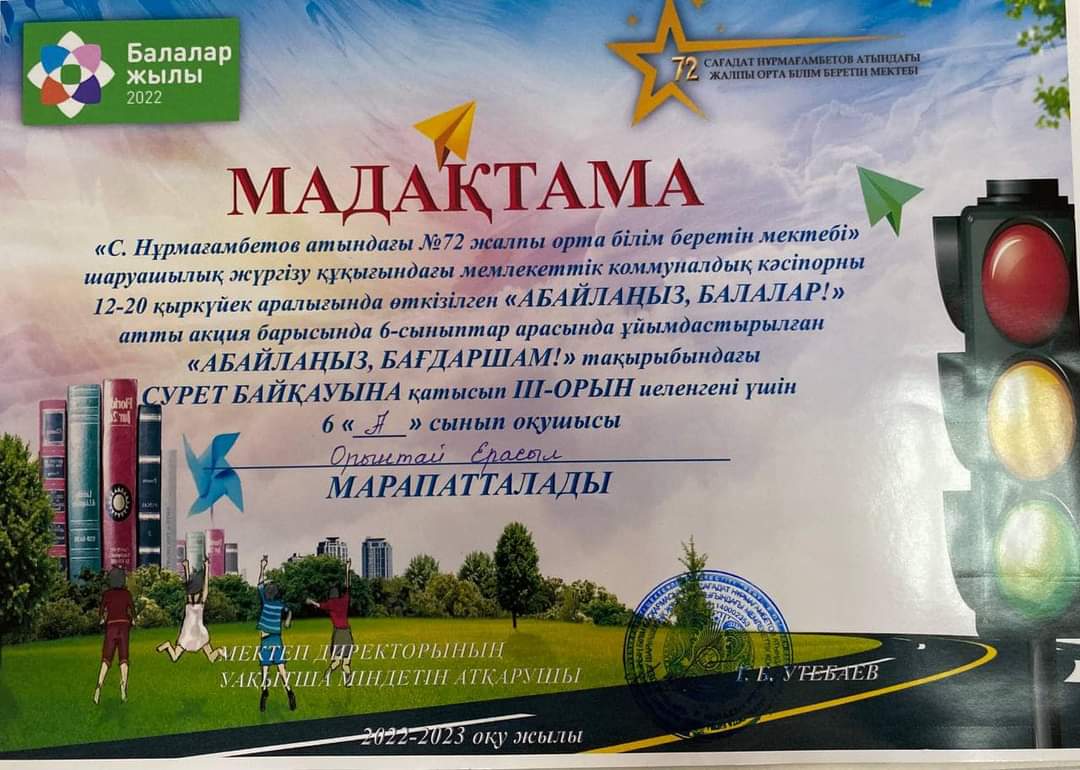 «АБАЙЛАҢЫЗ БАЛАЛАР» АКЦИЯСЫ барысында 
9-сыныптар арасында «КӨҢІЛДІ ЭСТАФЕТА» 
 спорттық жарысы өткізілді.
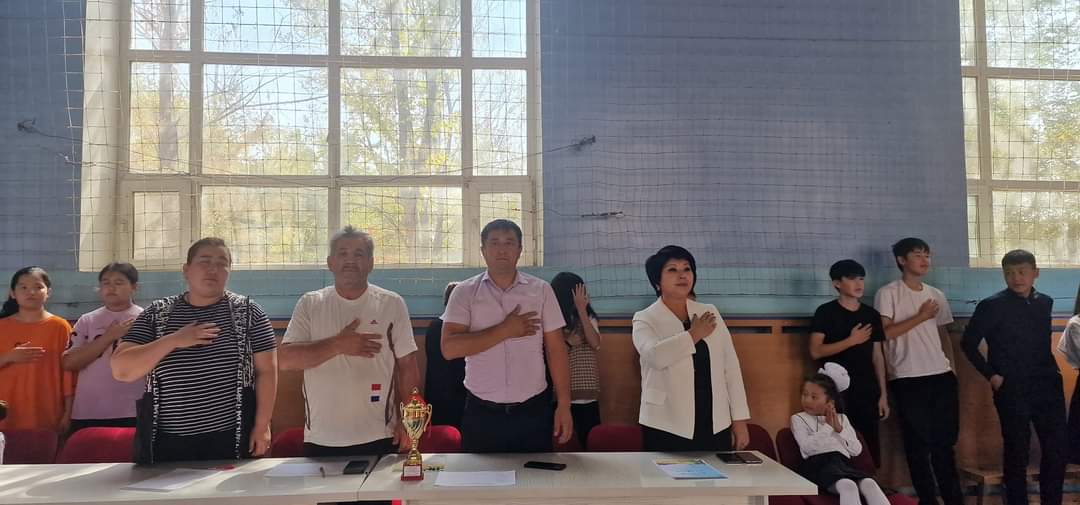 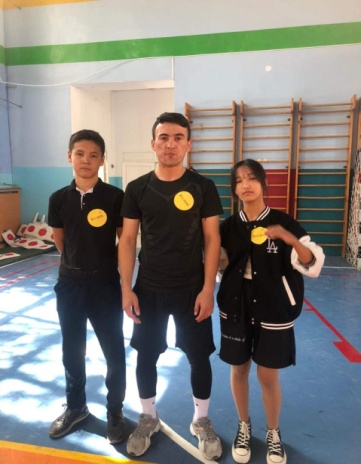 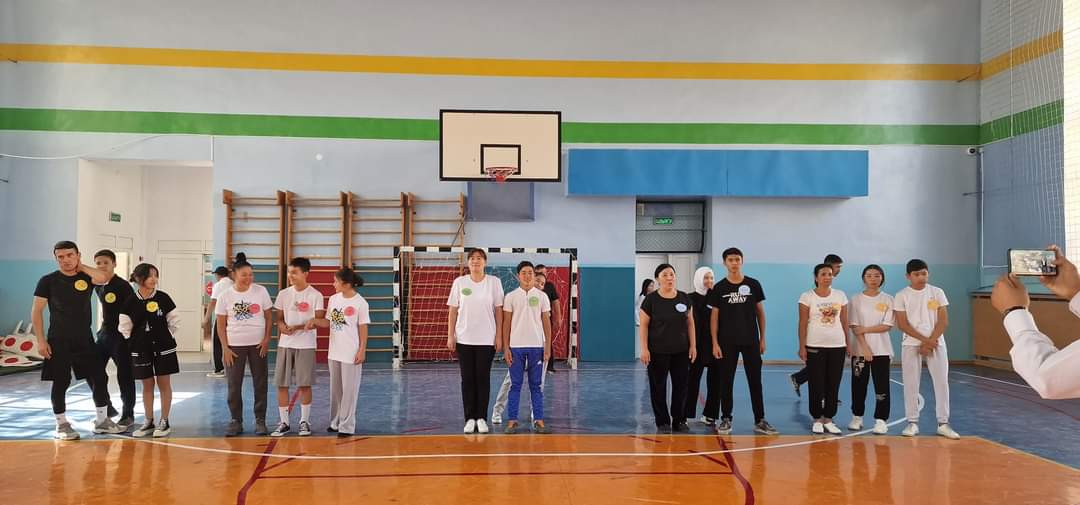 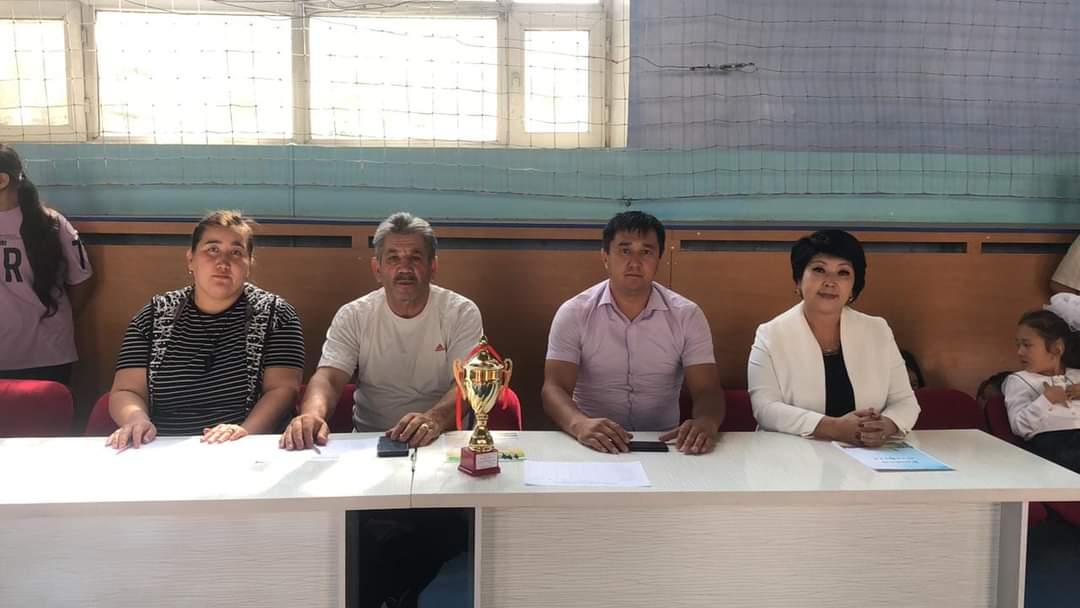 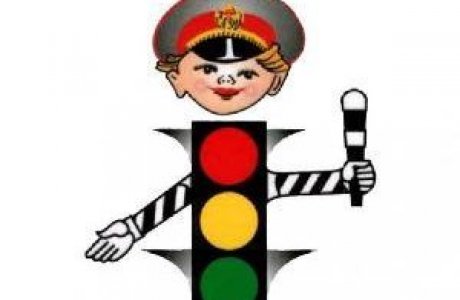 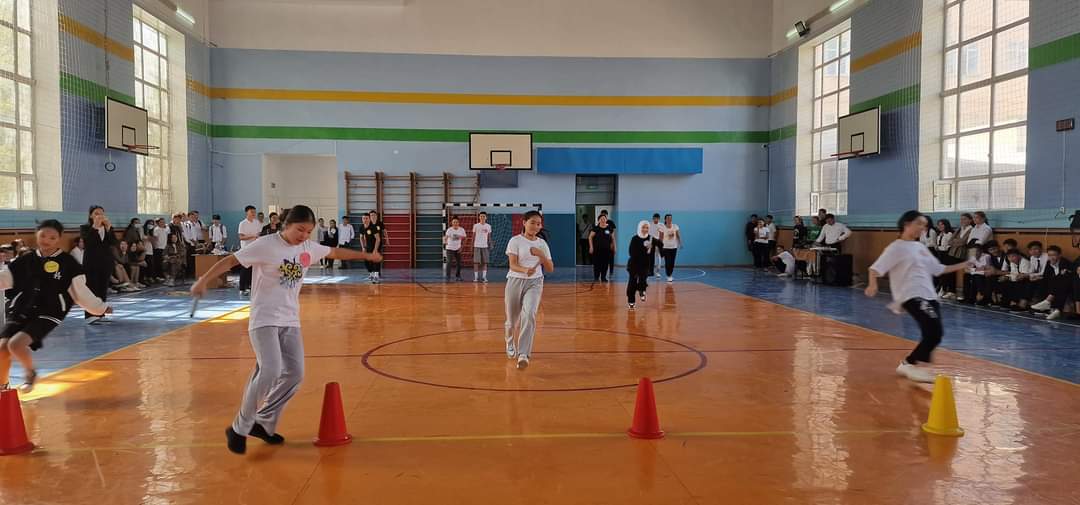 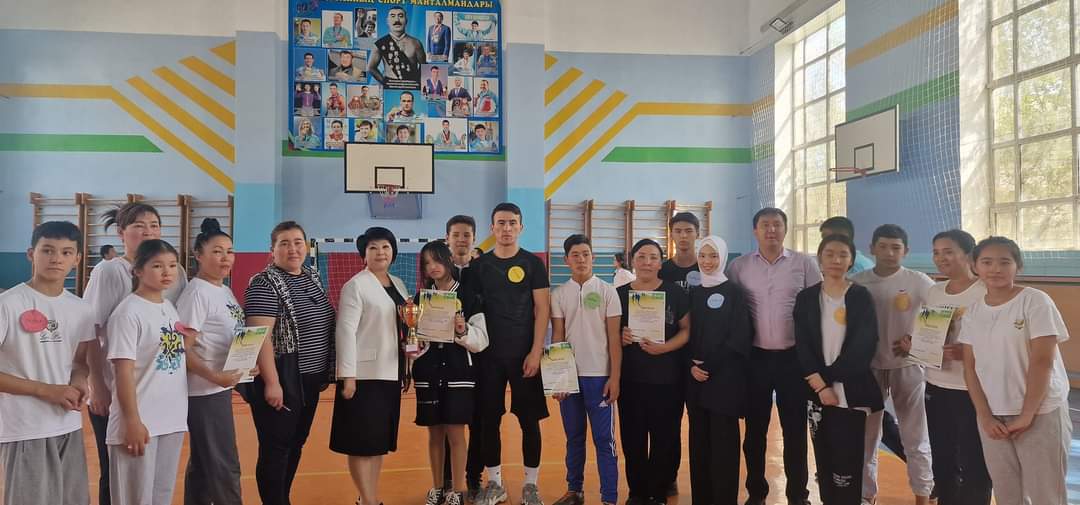 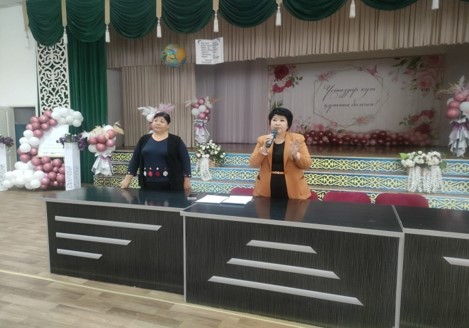 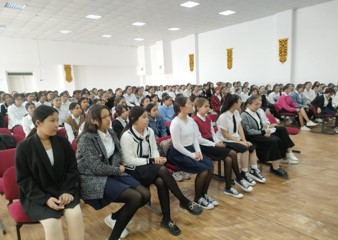 ҚЫЗДАР ЖИНАЛЫСЫ
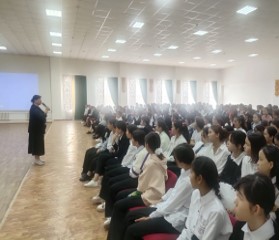 ҰЛДАР ЖИНАЛЫСЫ
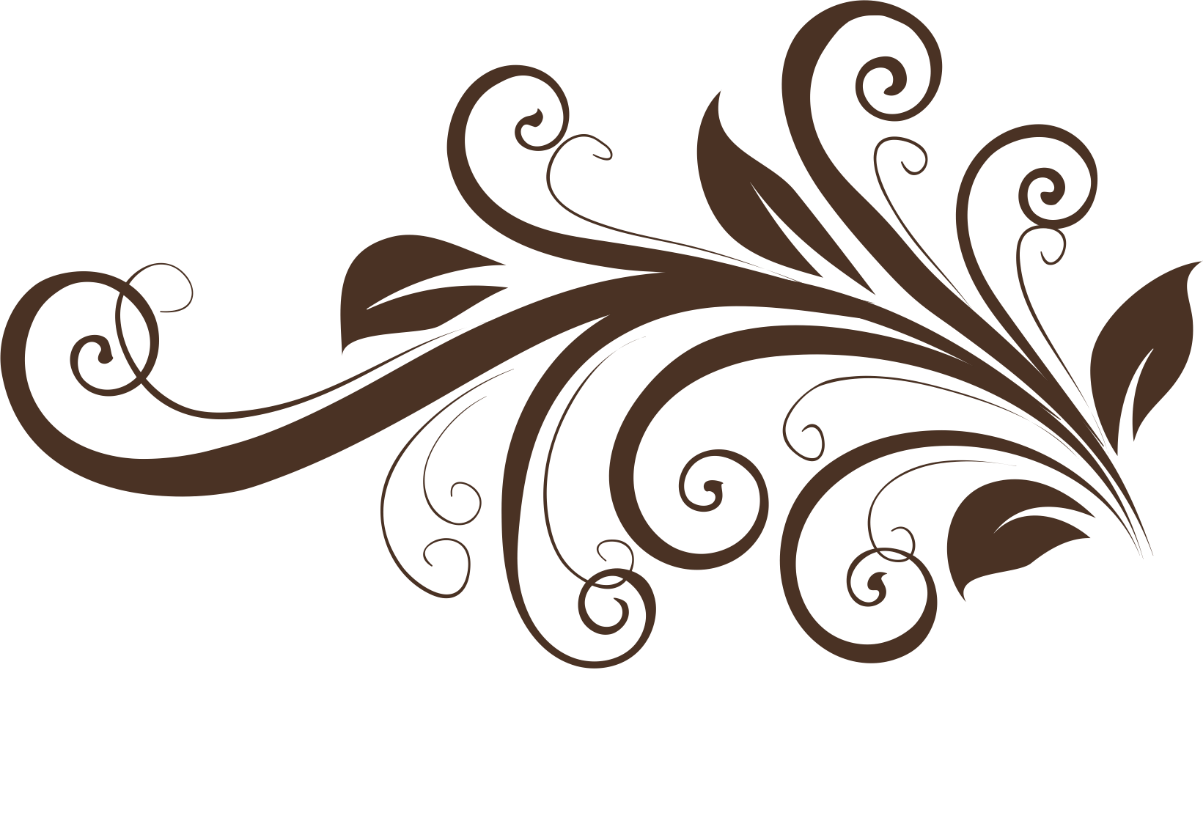 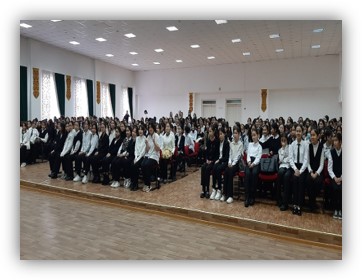 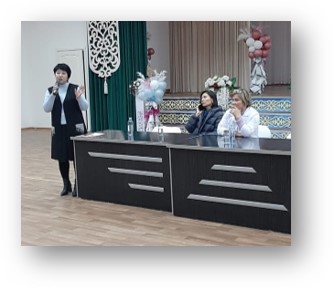 «ЕРТЕ ЖҮКТІЛІКТІҢ АЛДЫН-АЛУ»
 8-11 СЫНЫП ҚЫЗДАРЫМЕН ЖИНАЛЫС
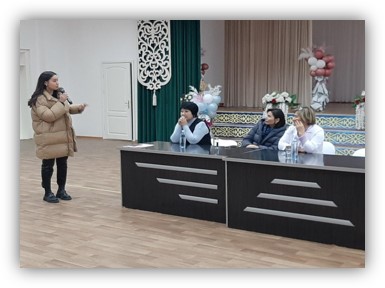 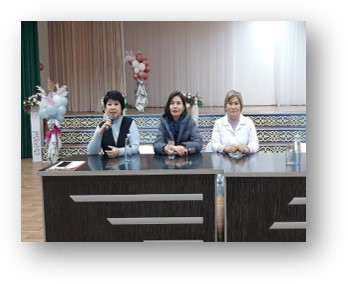 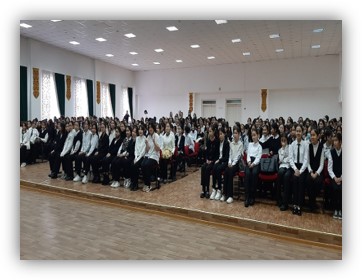 ТЕРРОРИЗМ ЖӘНЕ ДІНИ ЭКСТРЕМИЗМНІҢ  
 АЛДЫН-АЛУ ОҚУ-ЖАТТЫҒУ ЖҰМЫСТАРЫ
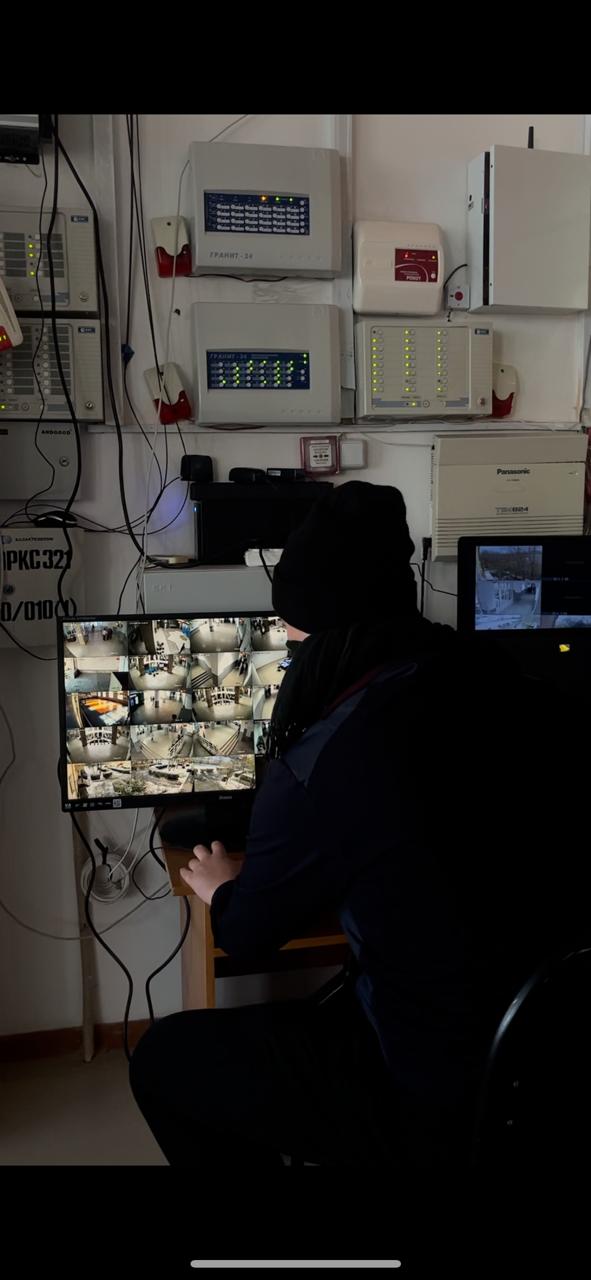 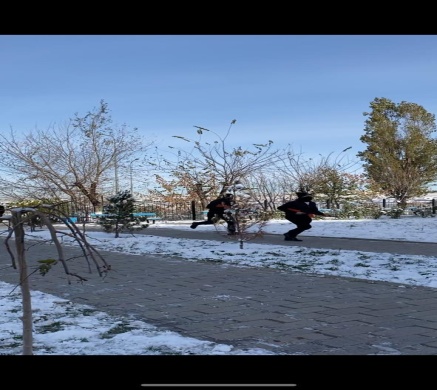 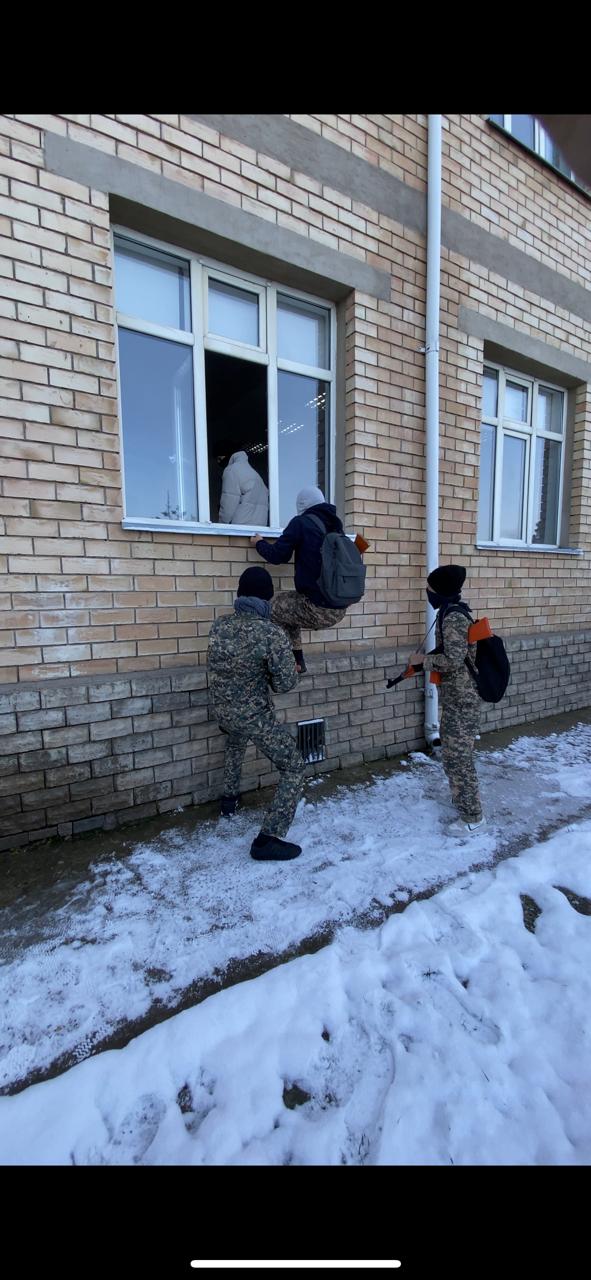 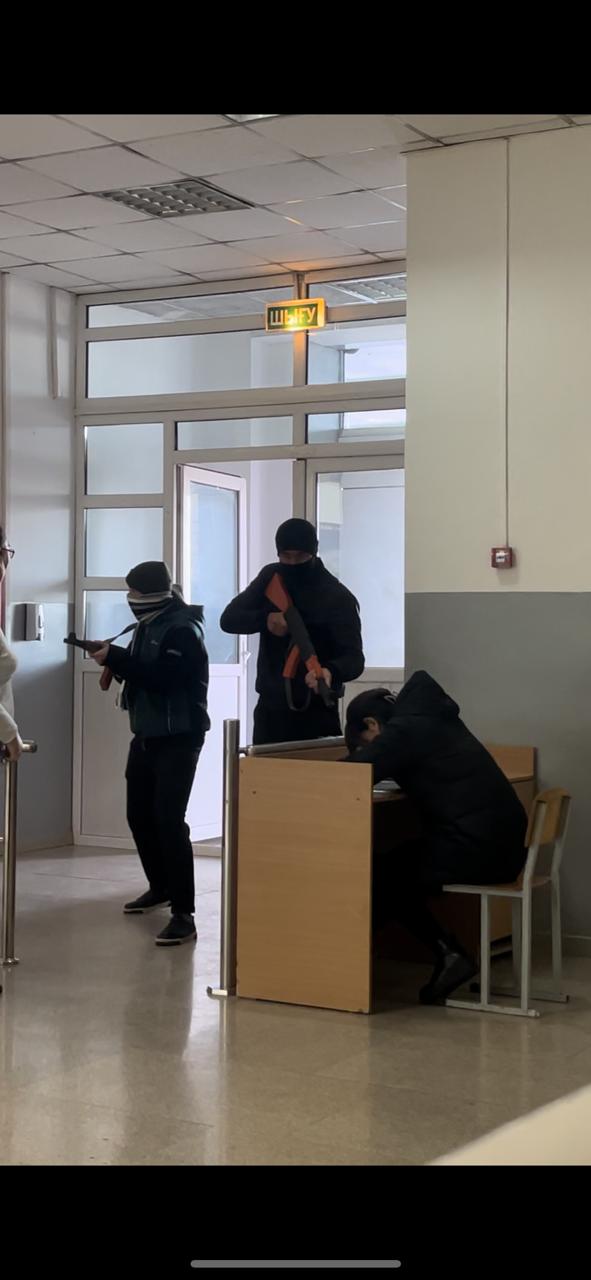 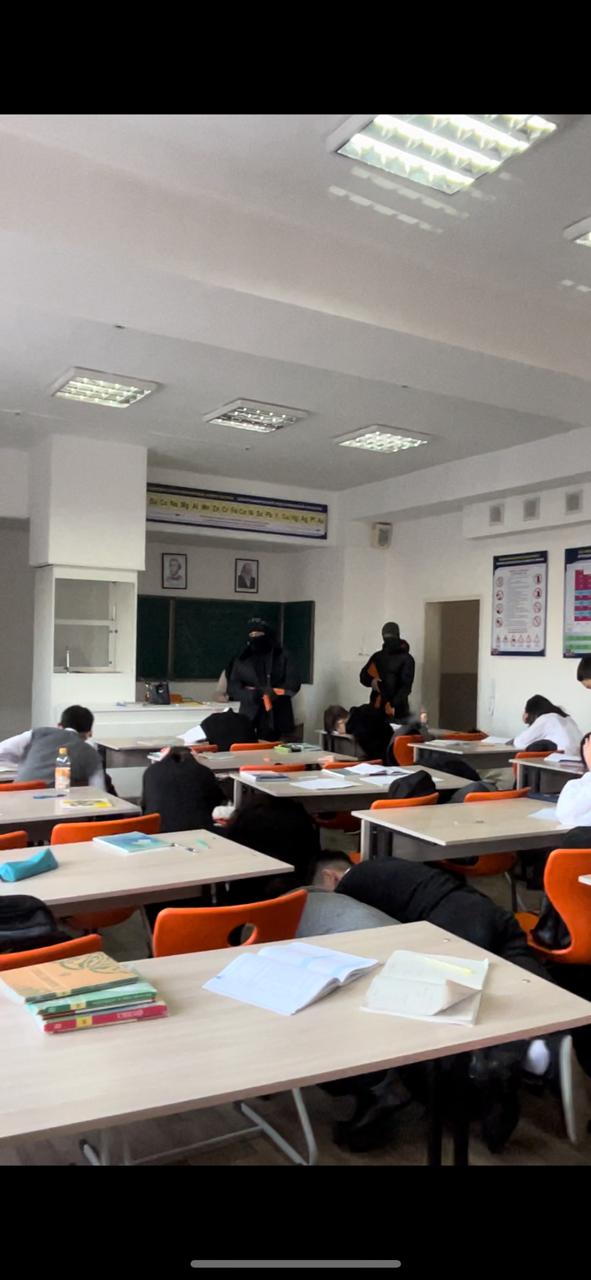 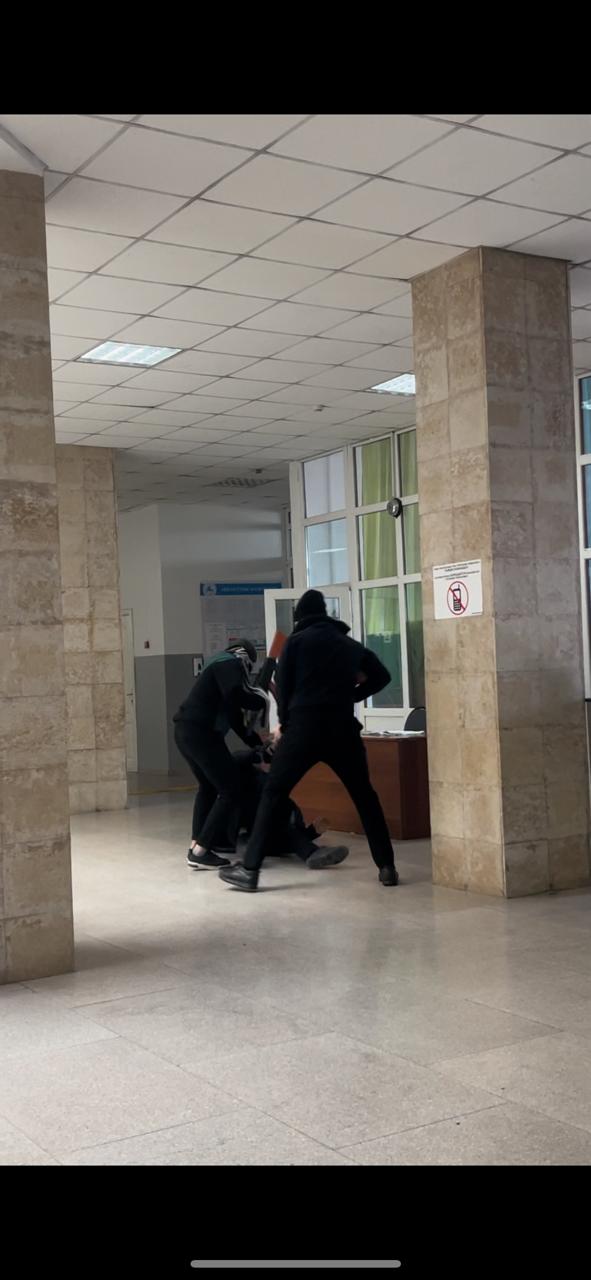 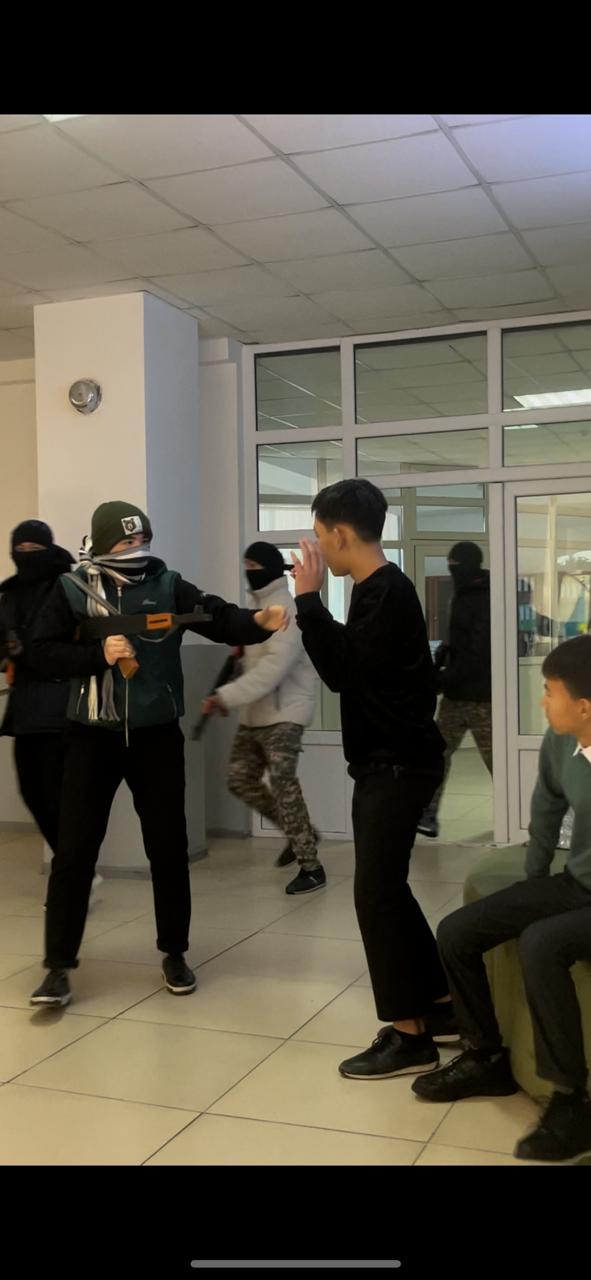 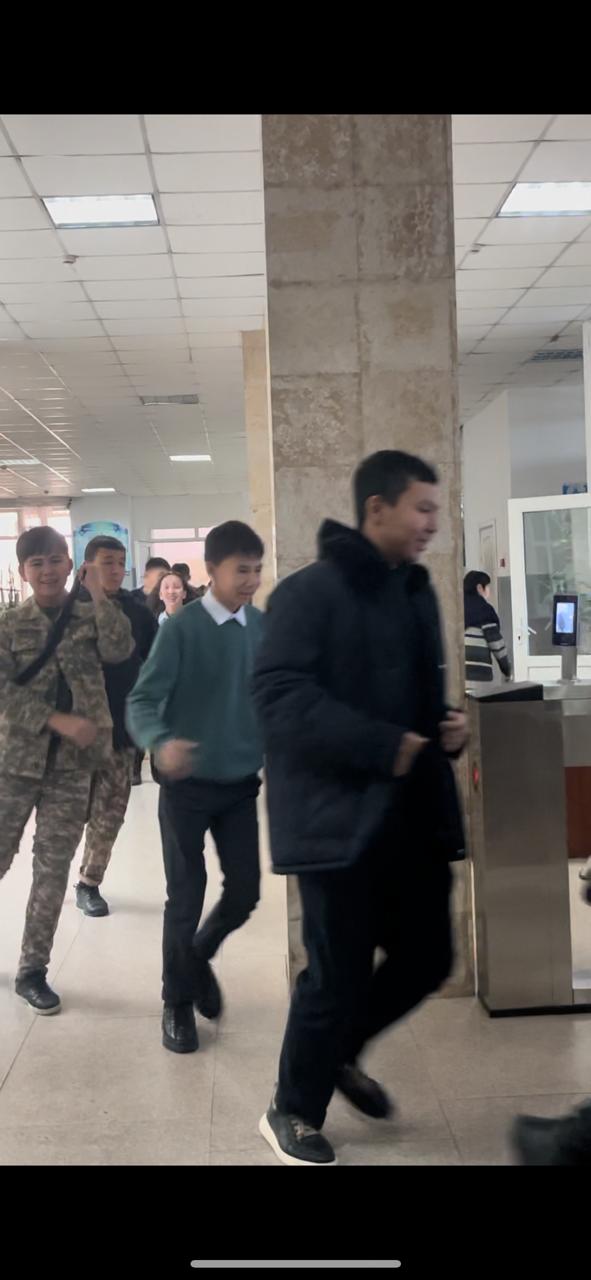 25 ҚАЗАН - РЕСПУБЛИКА КҮНІНЕ ОРАЙ ӨТКІЗІЛГЕН
 «ҚЫРАН ЕЛІМ-ҚАЗАҚСТАНЫМ» АТТЫ ІС-ШАРА
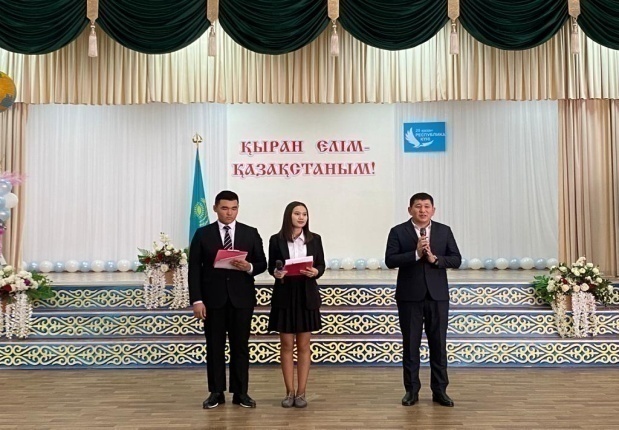 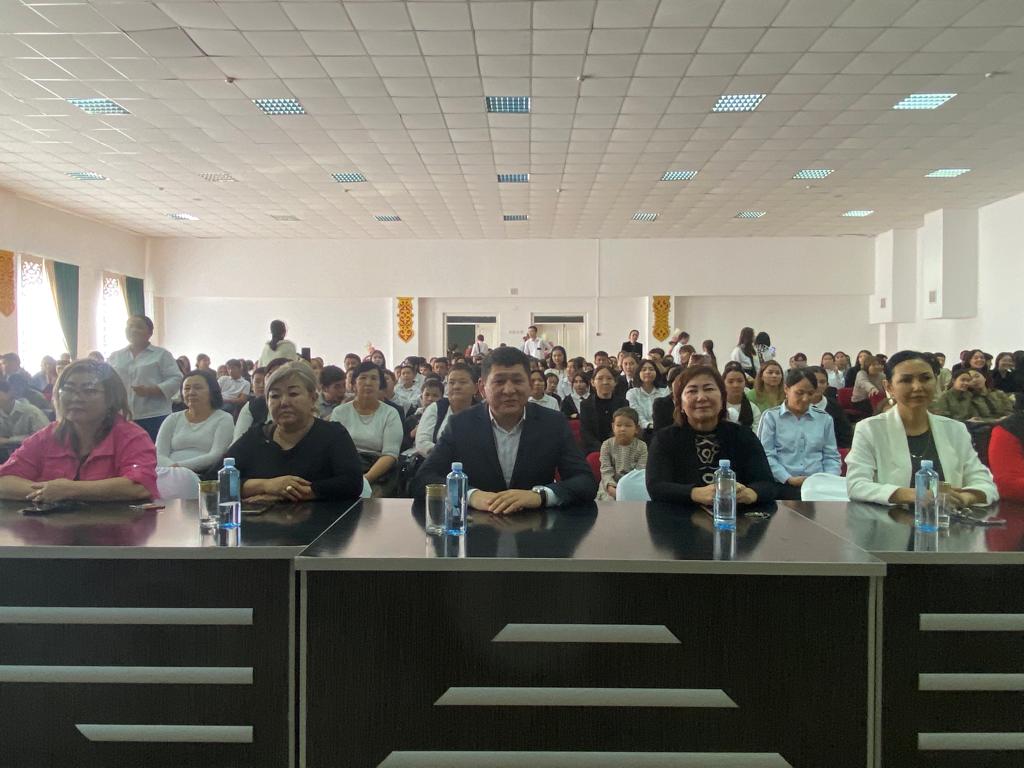 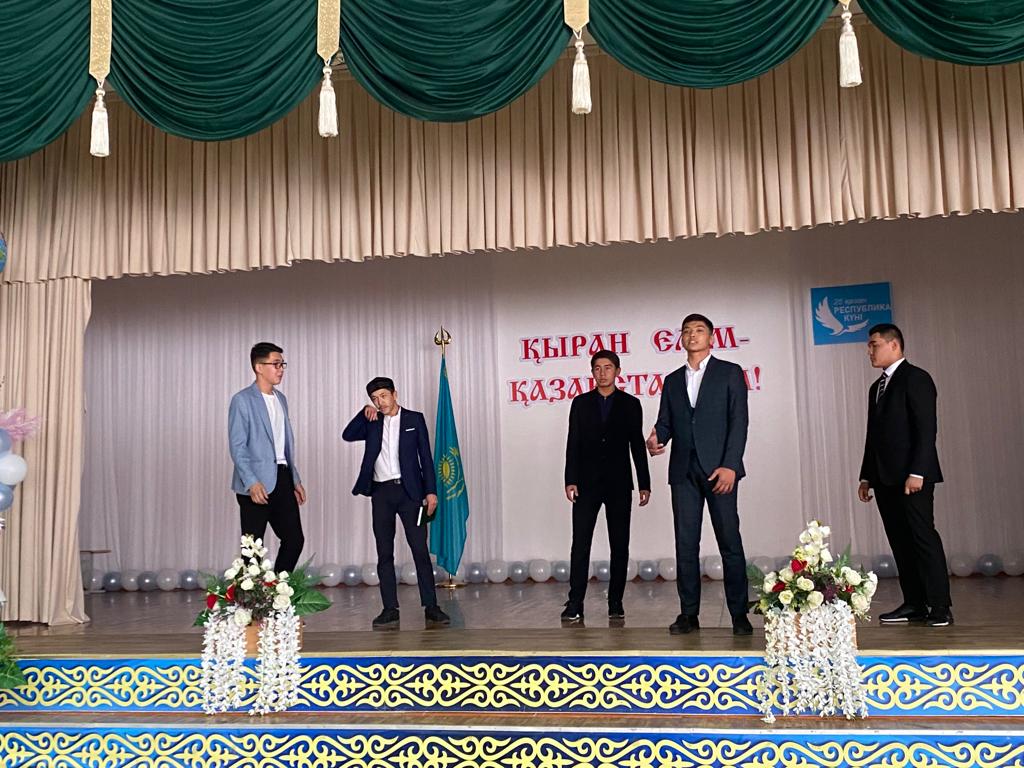 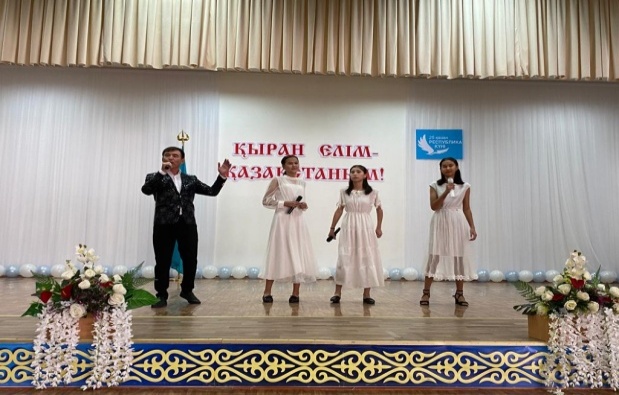 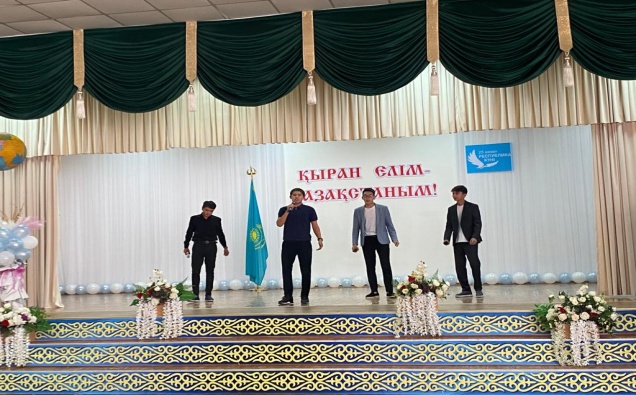 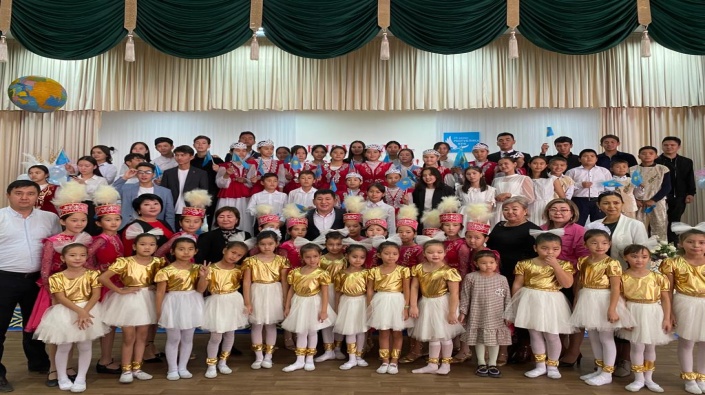 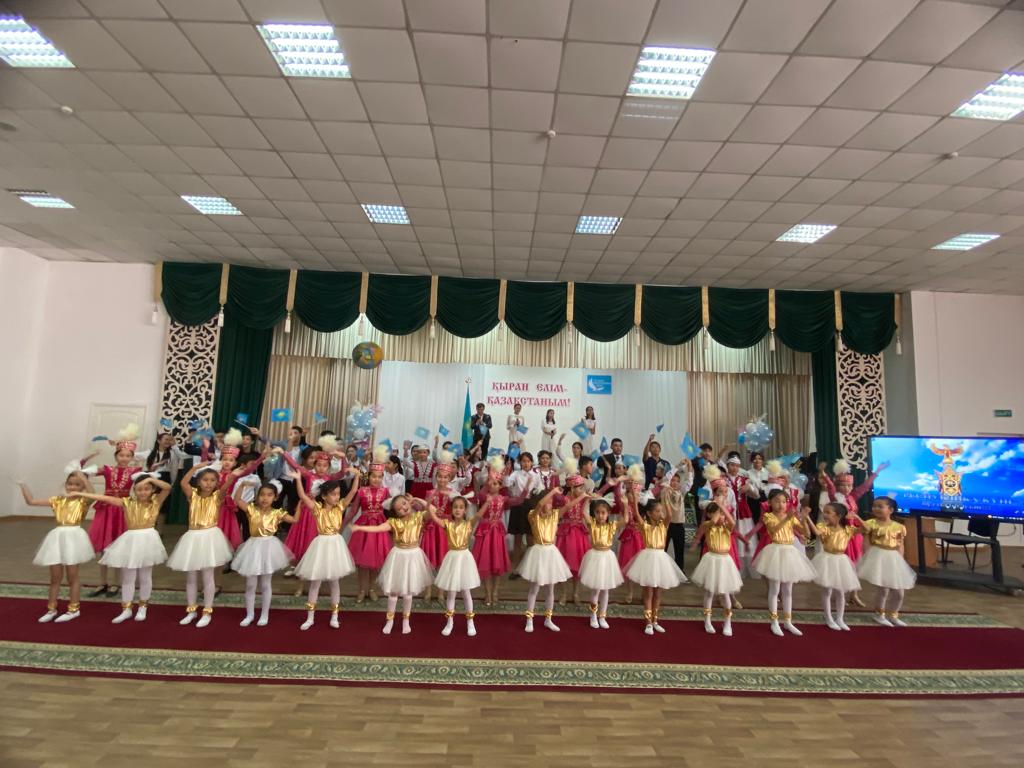 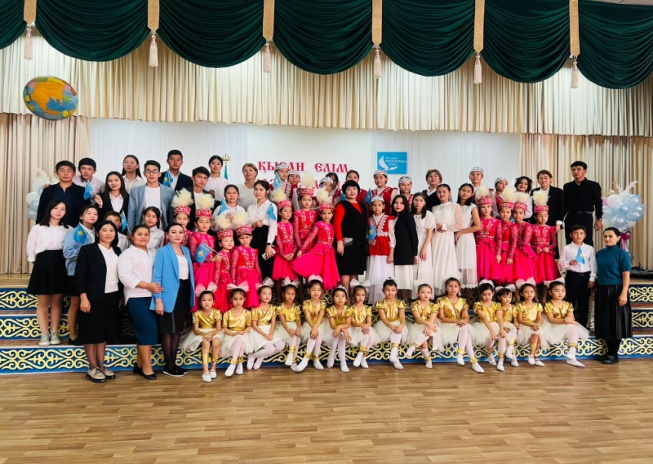 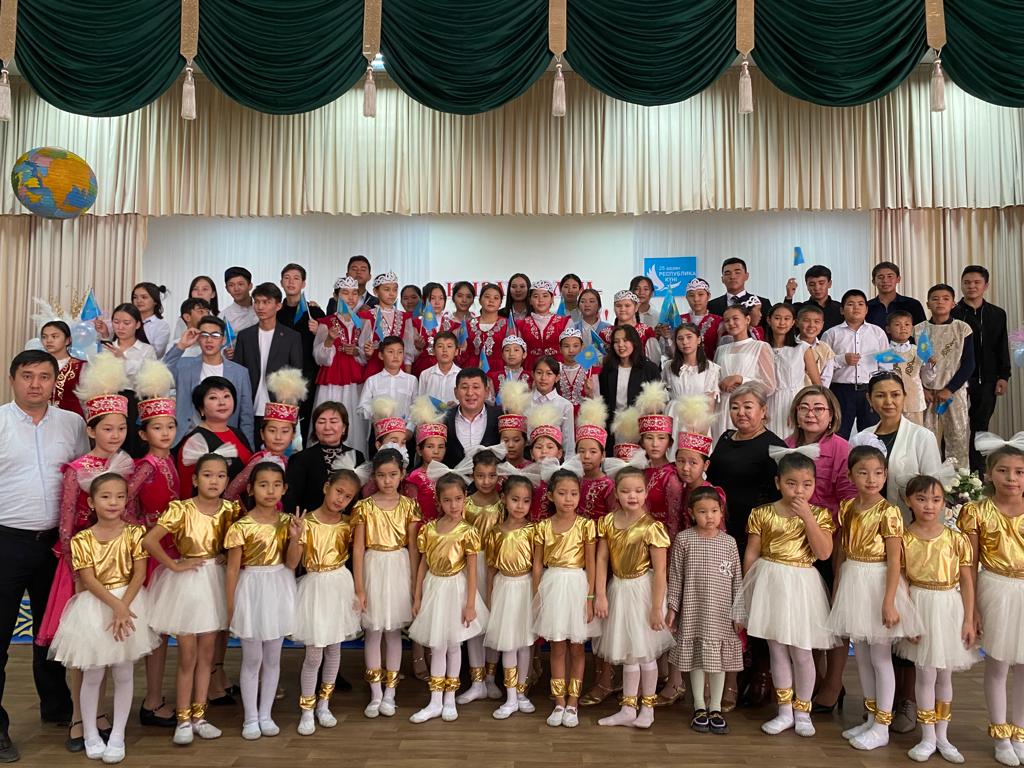 «МЕКТЕП, АТА-АНА,ҰСТАЗ БІРЛІГІ-САПАЛЫ ҰРПАҚ ТӘРБИЕСІНІҢ ІЗГІ ЖОЛДАРЫ»  жалпы ата-аналар жиналысы
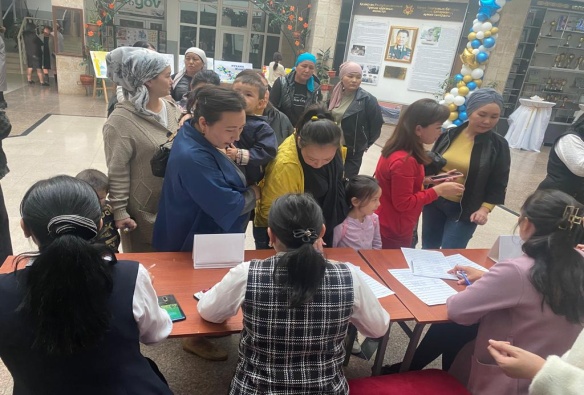 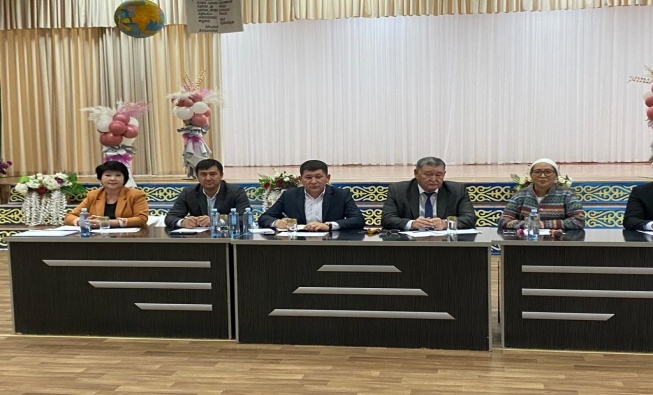 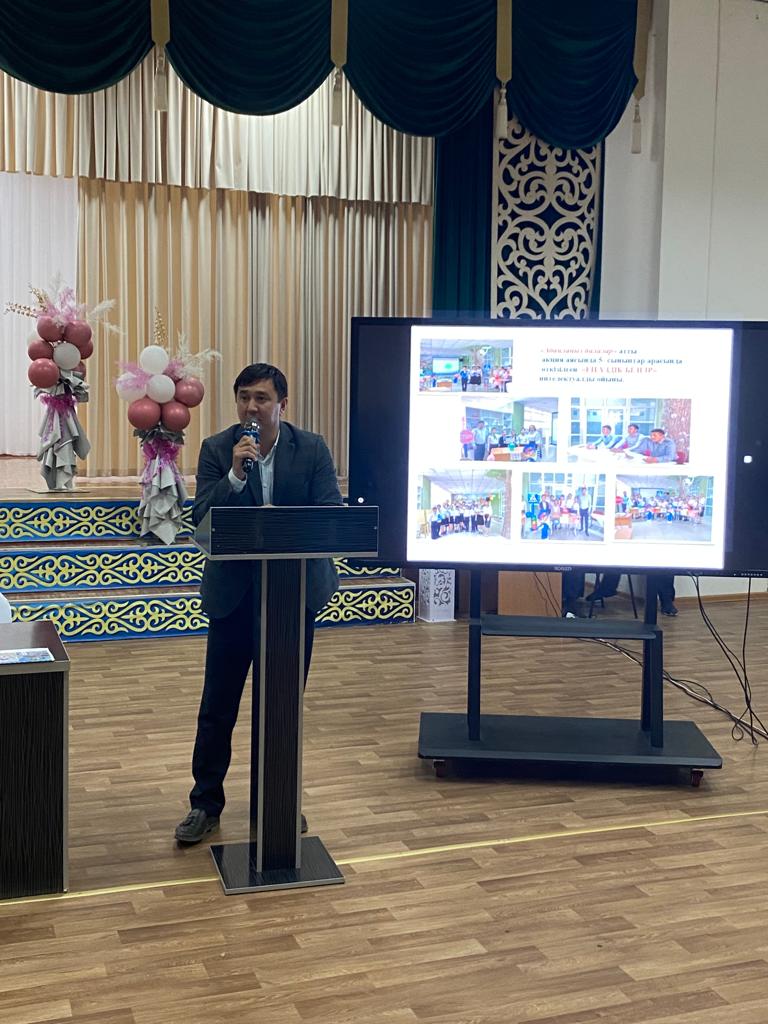 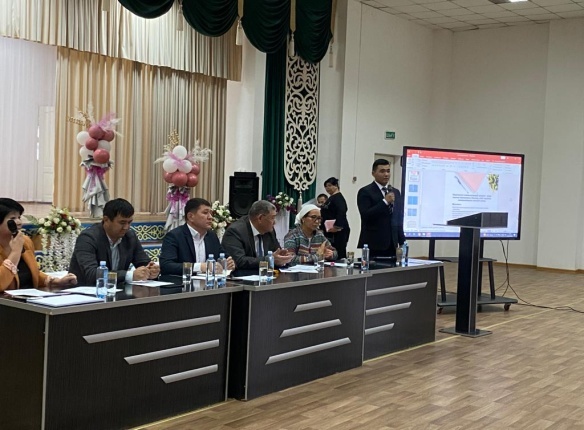 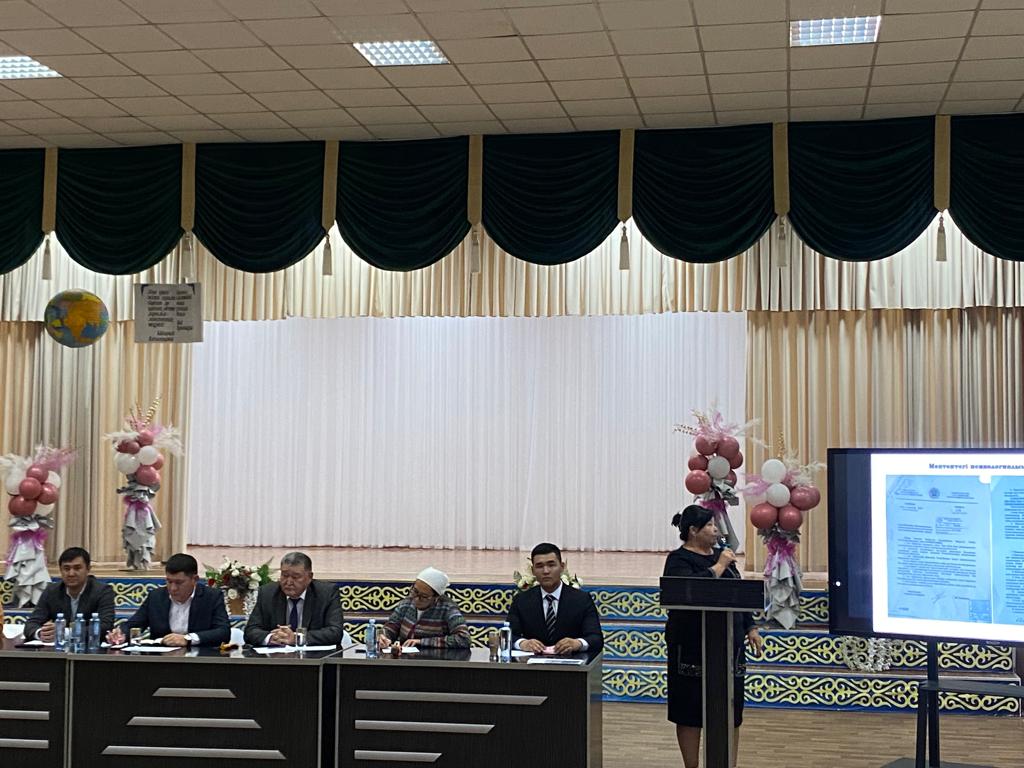 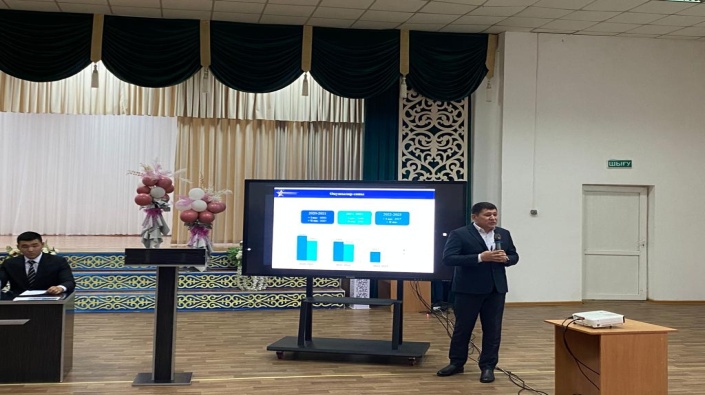 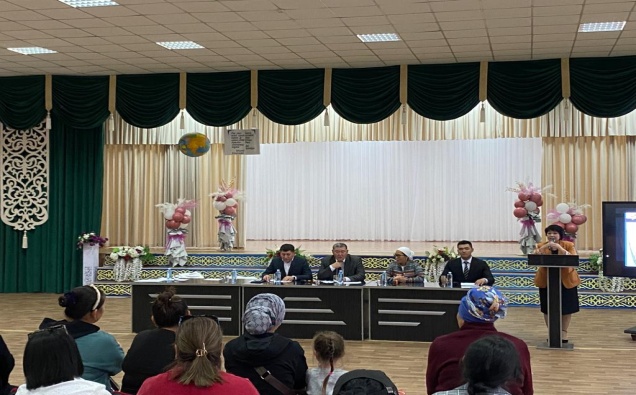 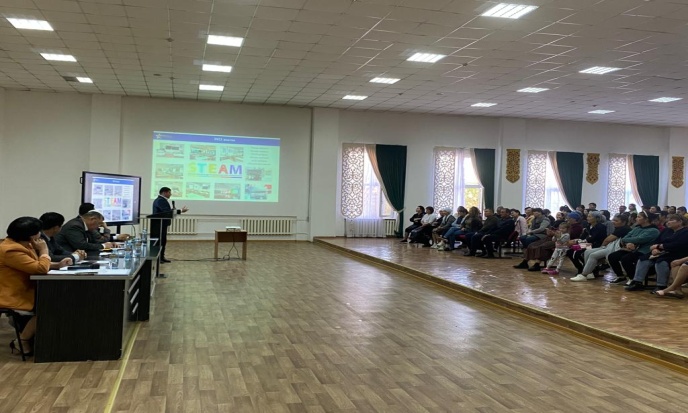 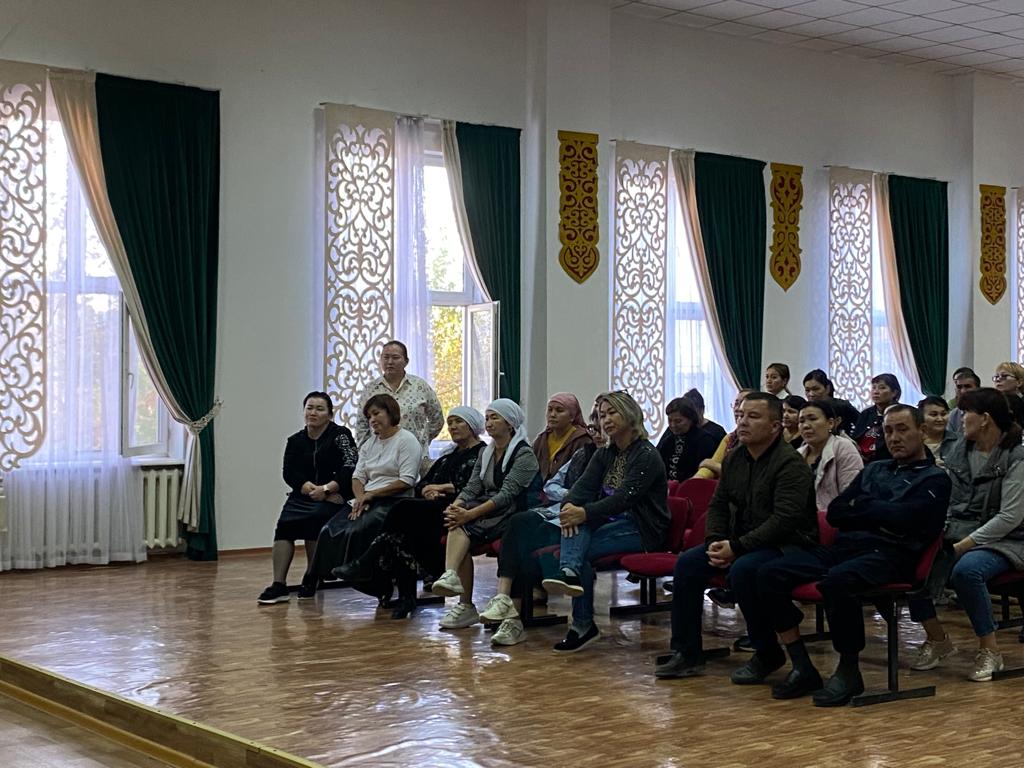 «Өнерім саған,Тәуелсіз Қазақстан!»
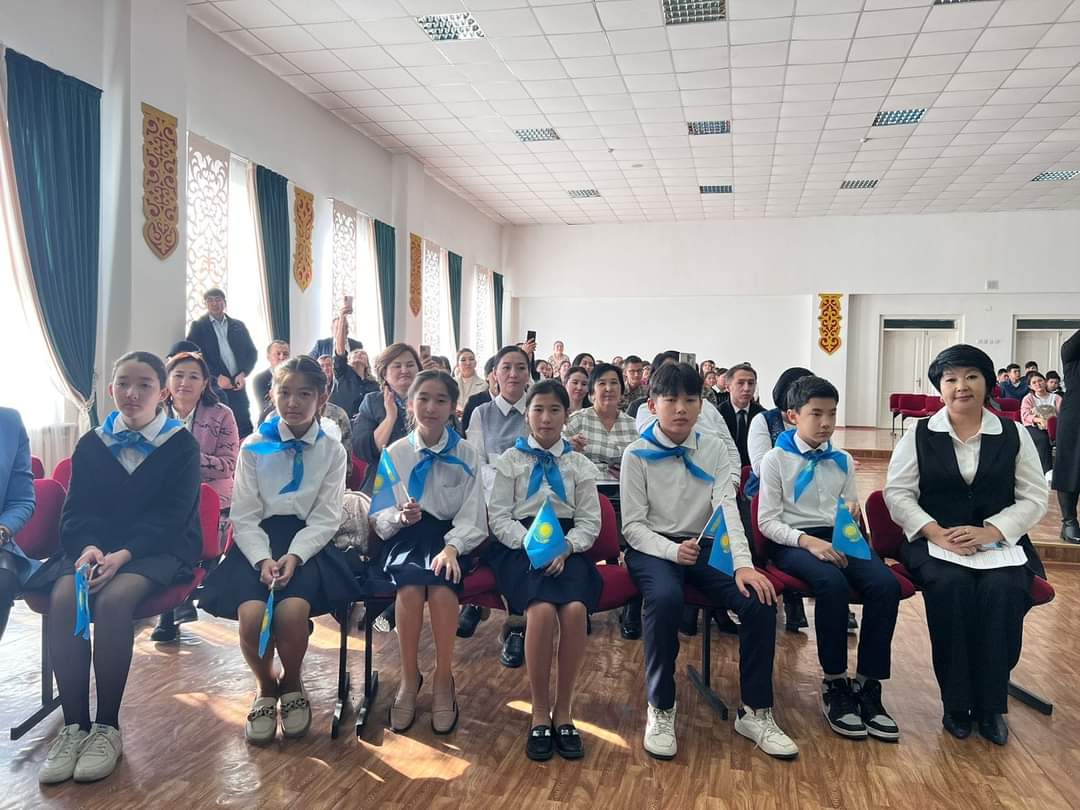 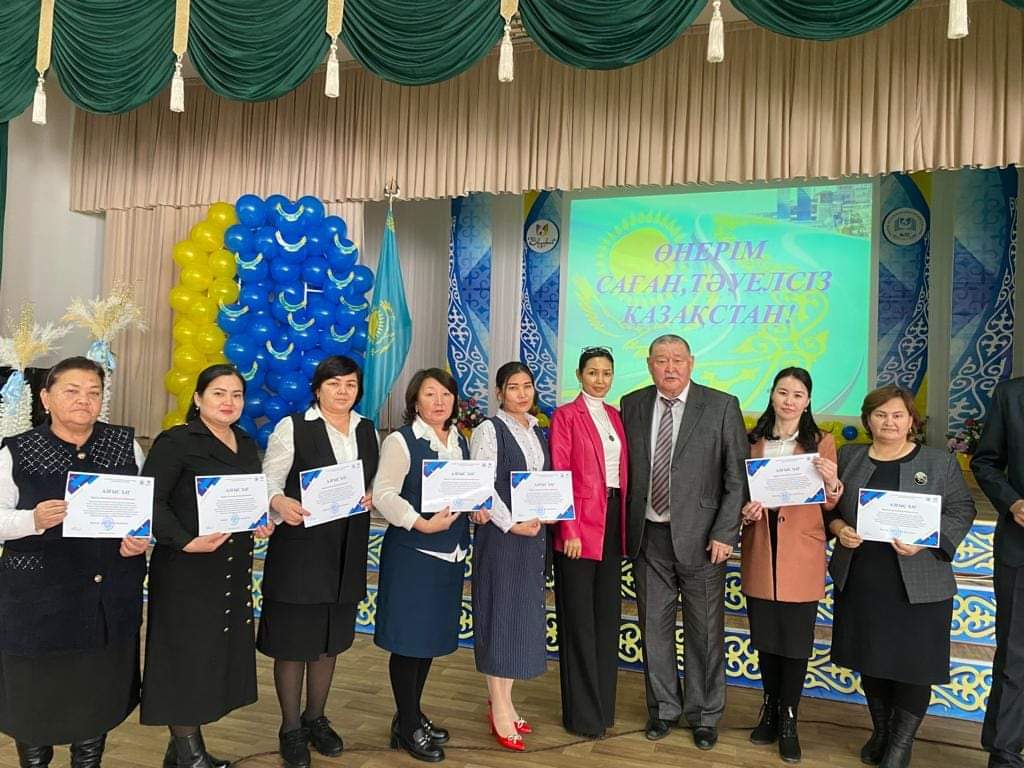 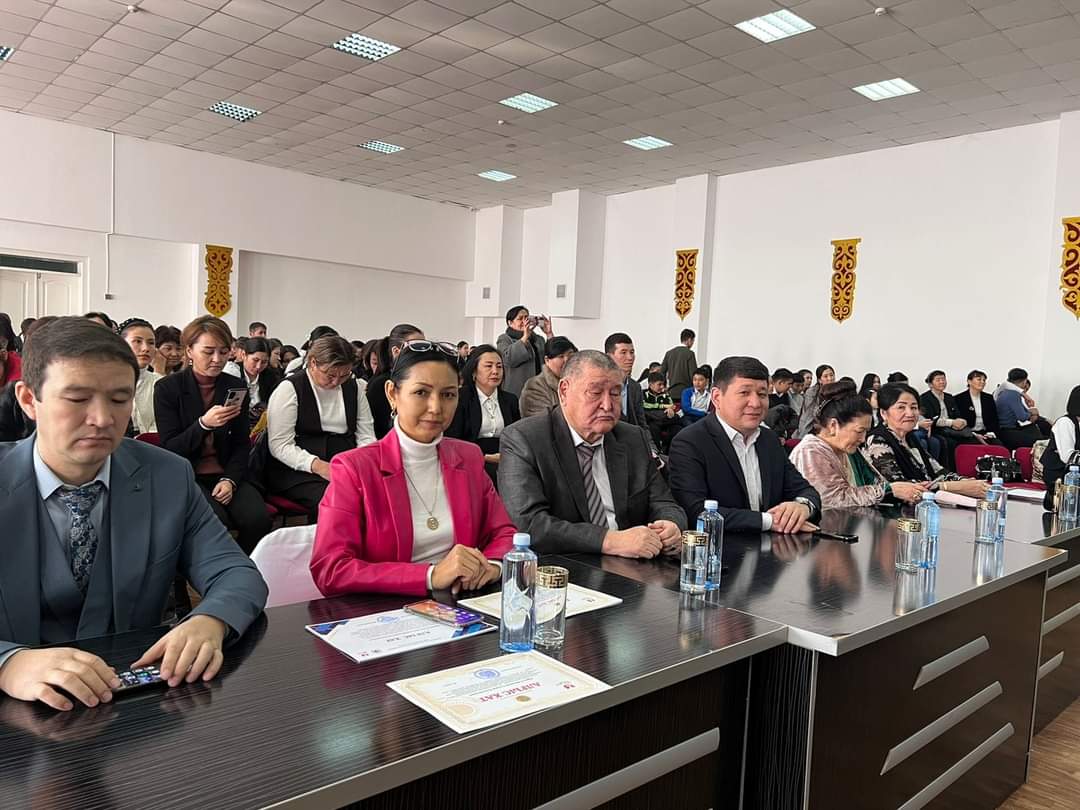 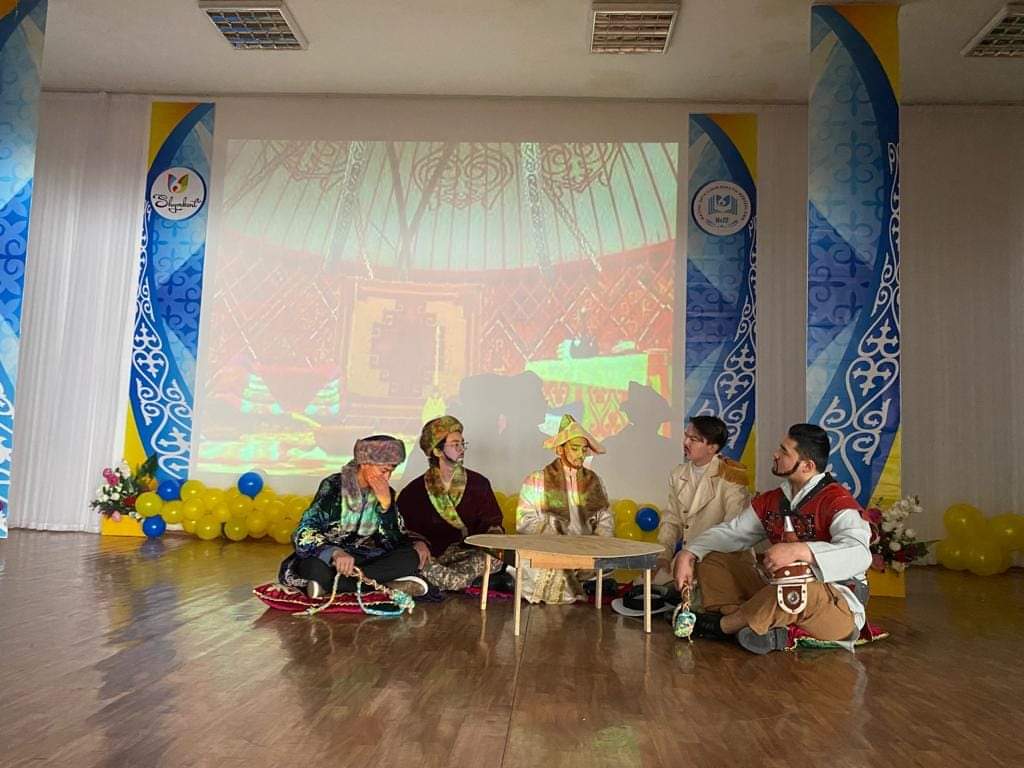 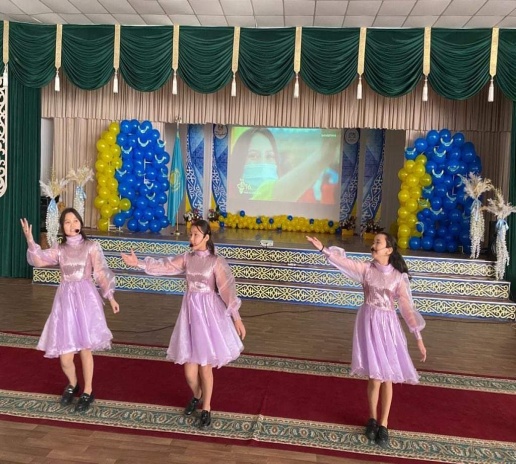 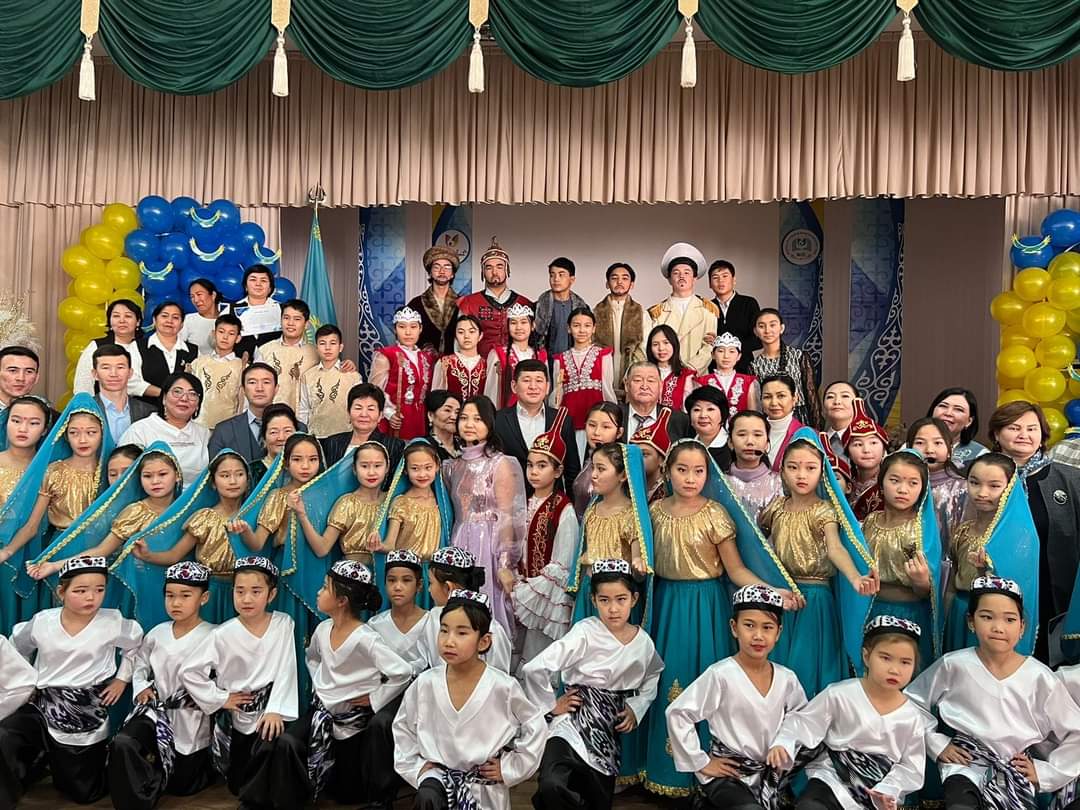 «ӨНЕРІМ САҒАН, ТӘУЕЛСІЗ ҚАЗАҚСТАН!»
«ЖЕЛТОҚСАНДА МҰЗДА ЖАНҒАН АЛАУЫ, ЖЕЛБІРЕТТІ ТӘУЕЛСІЗДІК АЛАУЫ» 
ТАҚЫРЫБЫНДАҒЫ ЖЕЛТОҚСАНШЫЛАРМЕН КЕЗДЕСУ КЕШІ
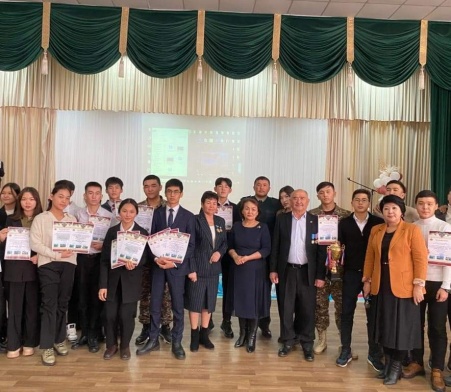 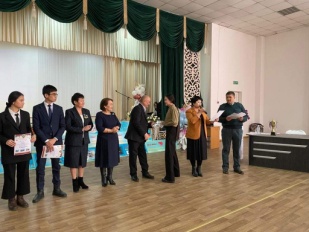 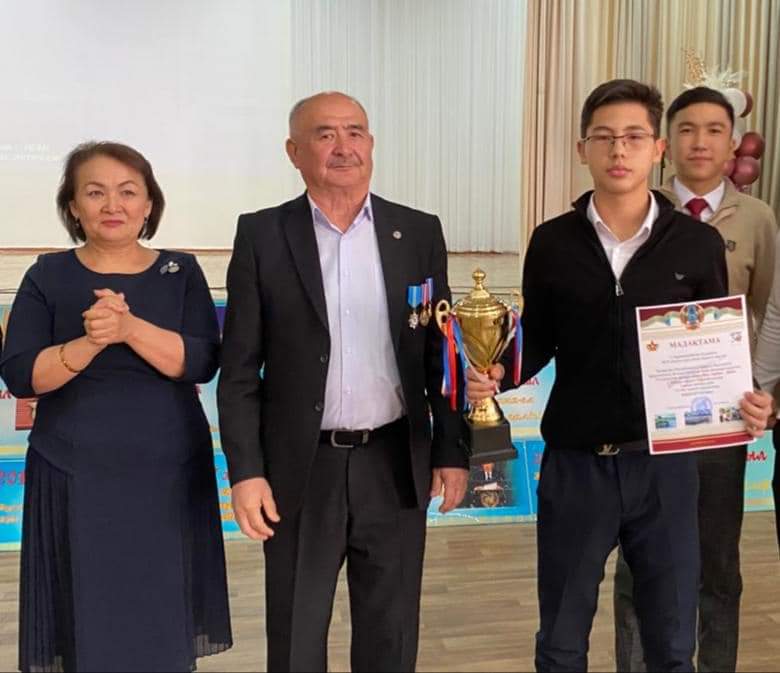 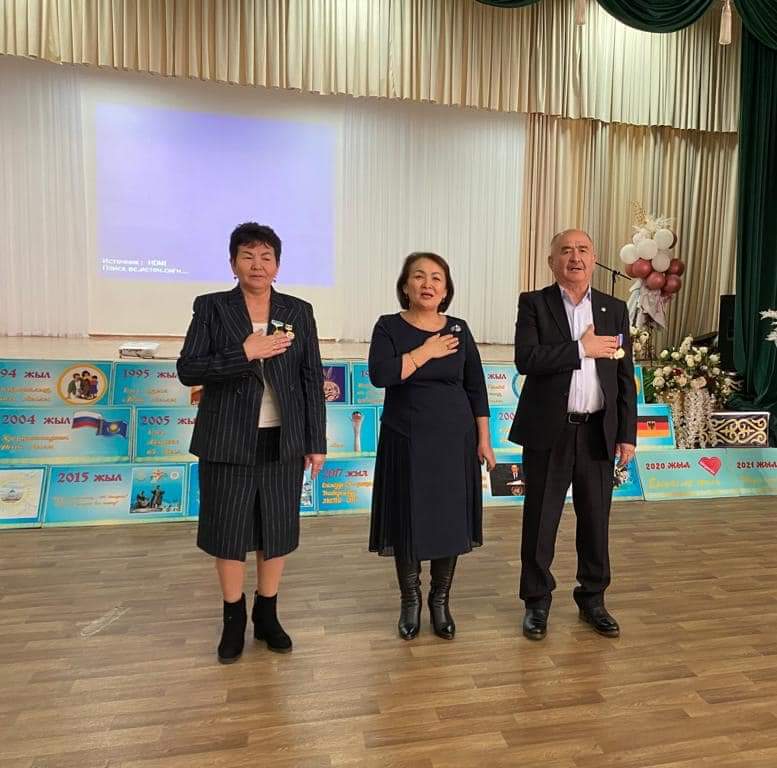 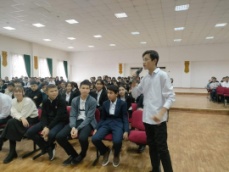 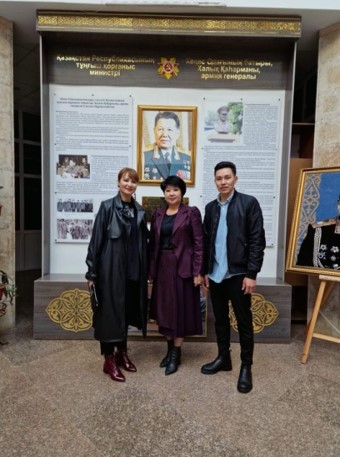 Ж.ШАНИН АТЫНДАҒЫ ҰЛТТЫҚ ӨНЕР АКАДЕМИЯЛЫҚ ҚАЗАҚ 
ДРАМА ТЕАТРЫНЫҢ  ӘРТІСТЕРІ 
ЖАМИЛА НАУШАБАЙҚЫЗЫ 
МЕН НҮРКЕН ОРАЗХАНҰЛЫМЕН КЕЗДЕСУ
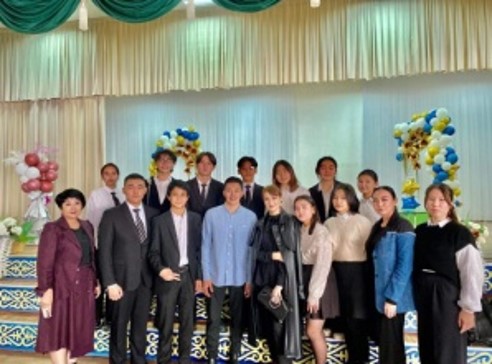 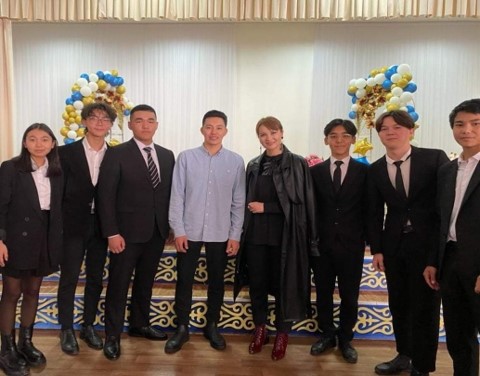 "ҰЛТТЫҚ МЕКТЕП ЛИГАСЫ" ҚАЛАЛЫҚ ІРІКТЕУ ЖАРЫСЫНАН ЖҮЛДЕЛІ І ОРЫН ИЕЛЕНІП, ҚАЛАЛЫҚ КЕЗЕҢГЕ ЖОЛДАМА АЛДЫ.  ЖАТТЫҚТЫРУШЫСЫ: БЕРКІНБАЕВ ТӨРЕХАН
9 сынып бойынша сынып жетекшілерімен «Сыныпта буллинг пен кибербуллингті болдырмау 
мен алдын алуда сынып жетекшінің рөлі» тақырыбында өткізілген жиналыс
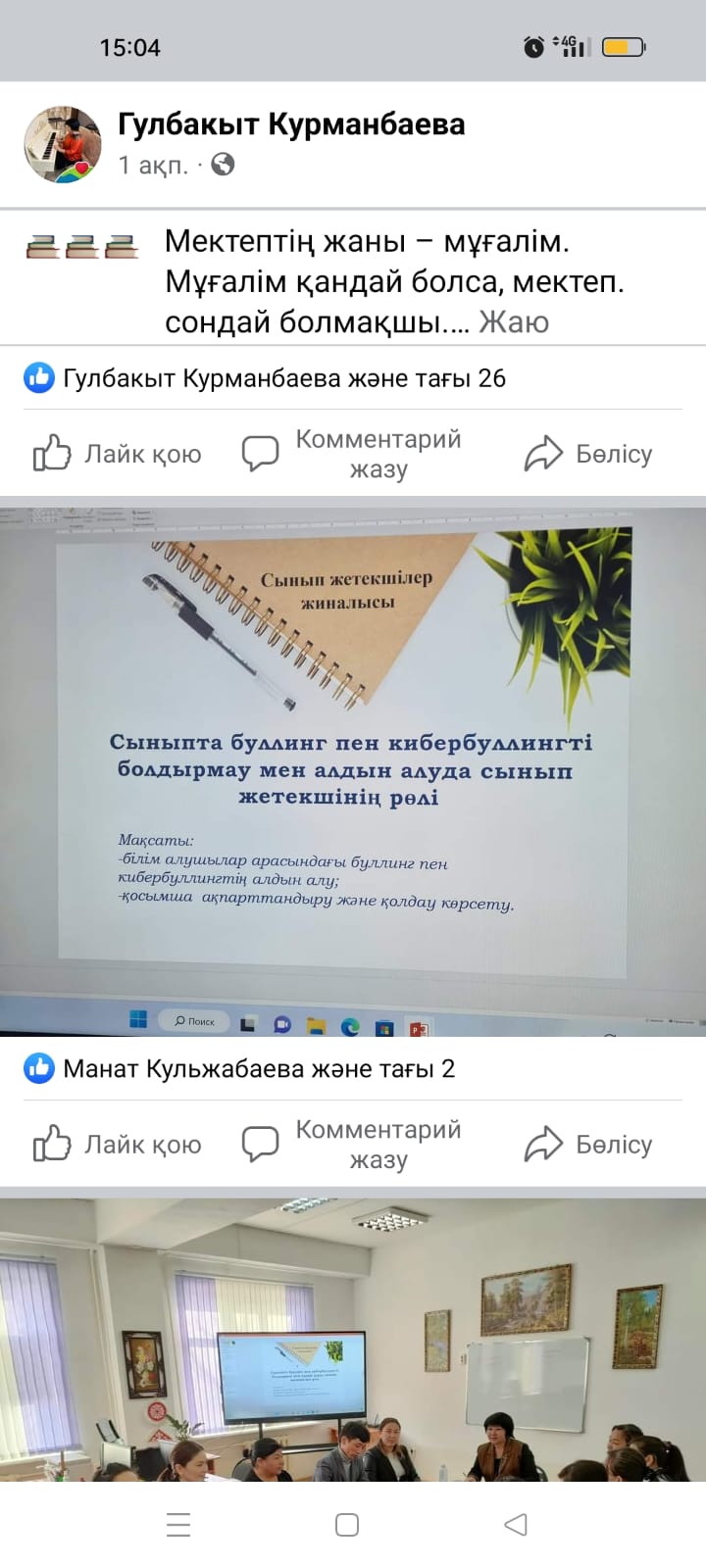 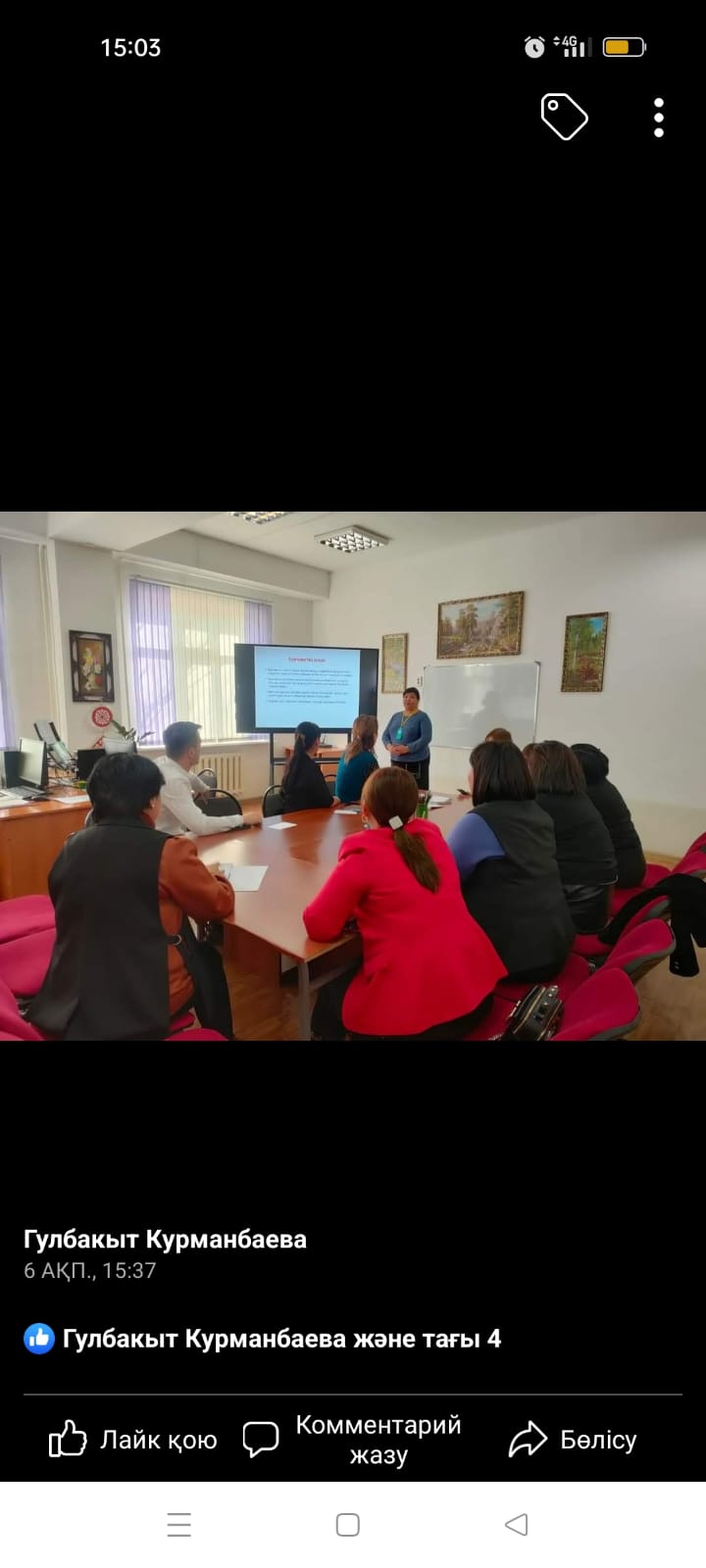 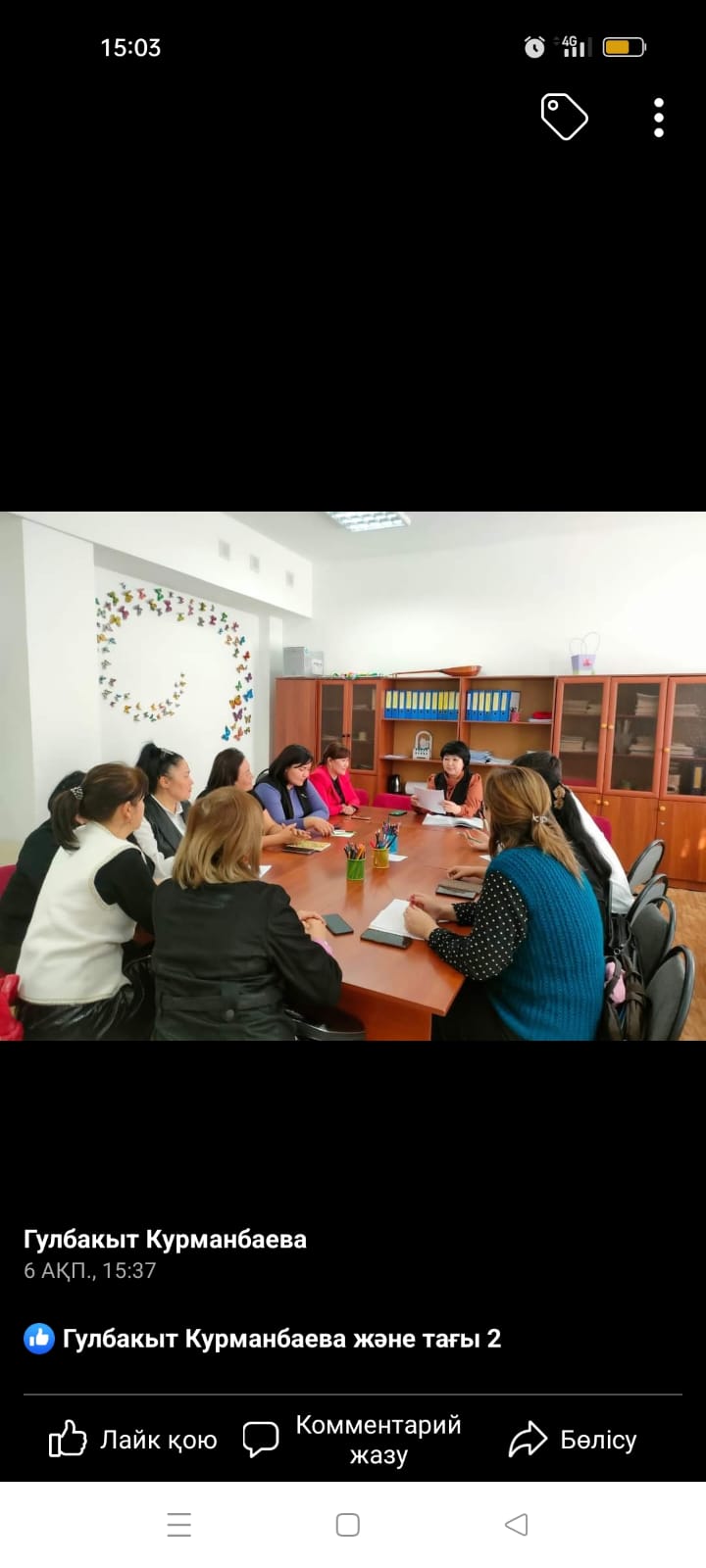 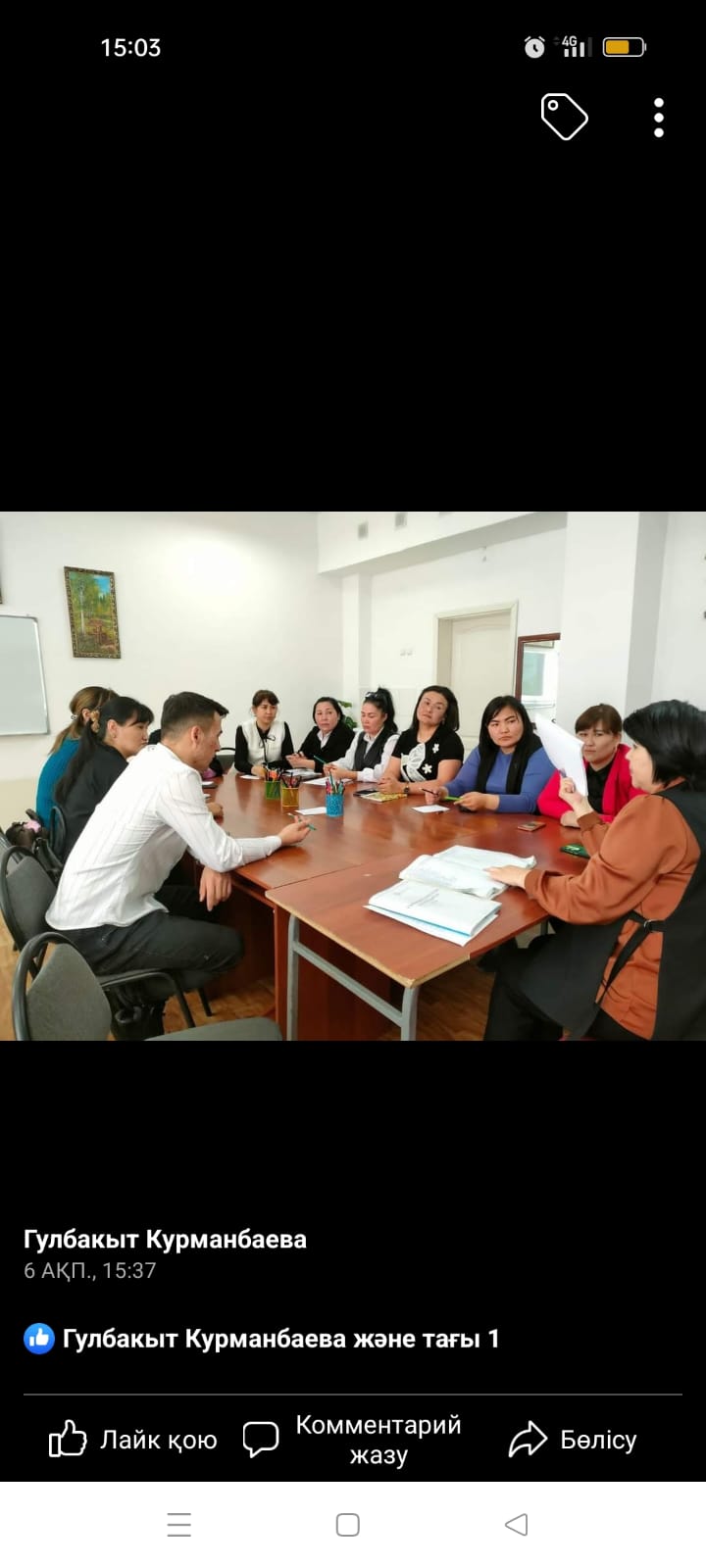 Ұлдар жиналысы 8-11 сынып
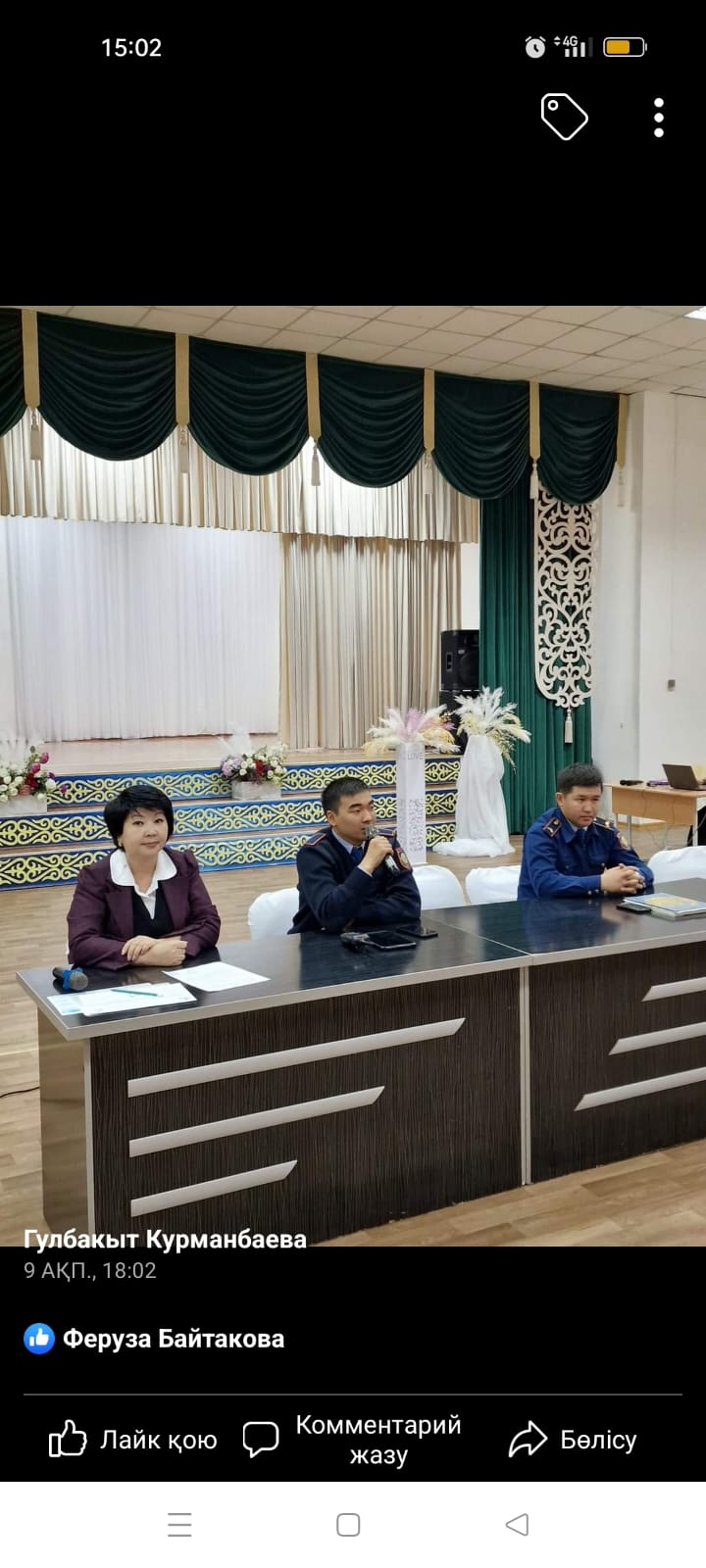 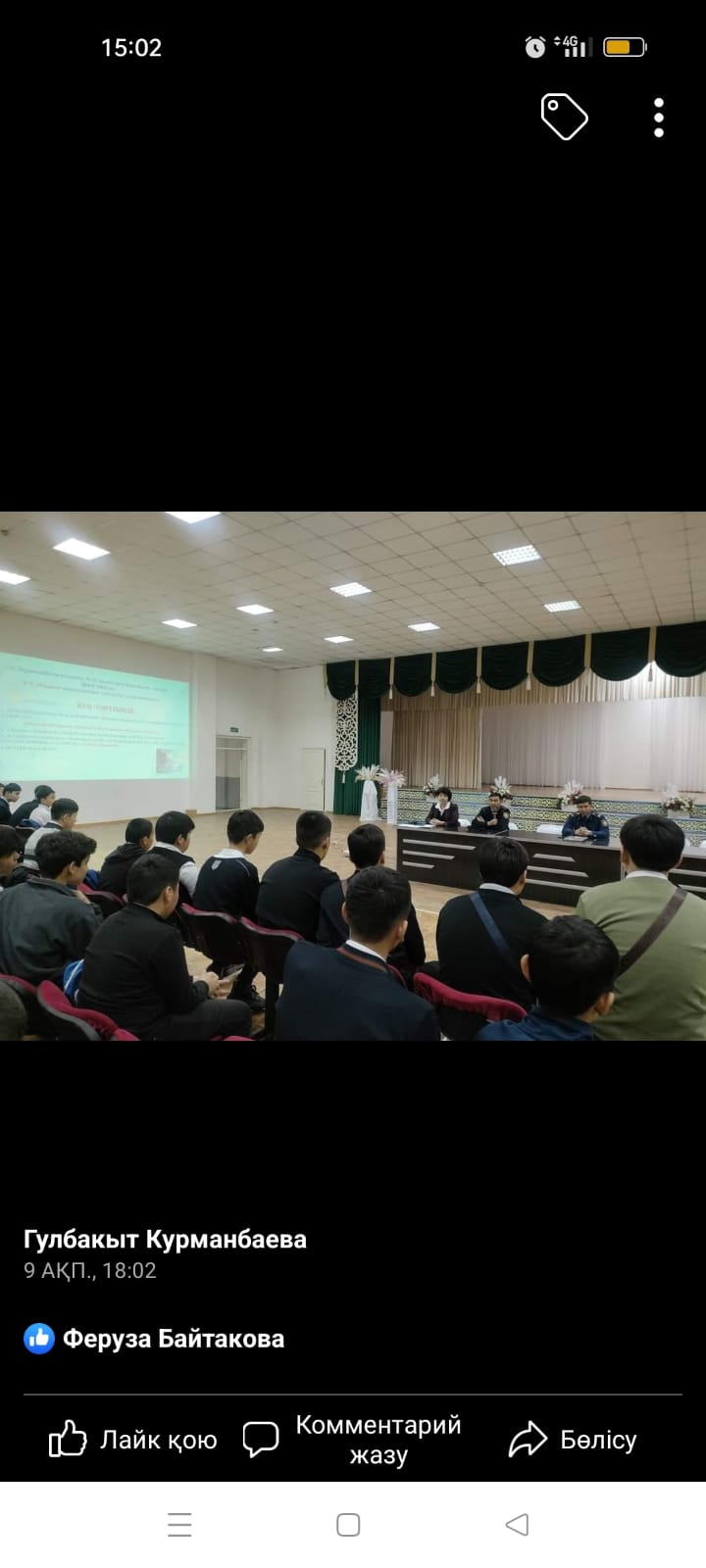 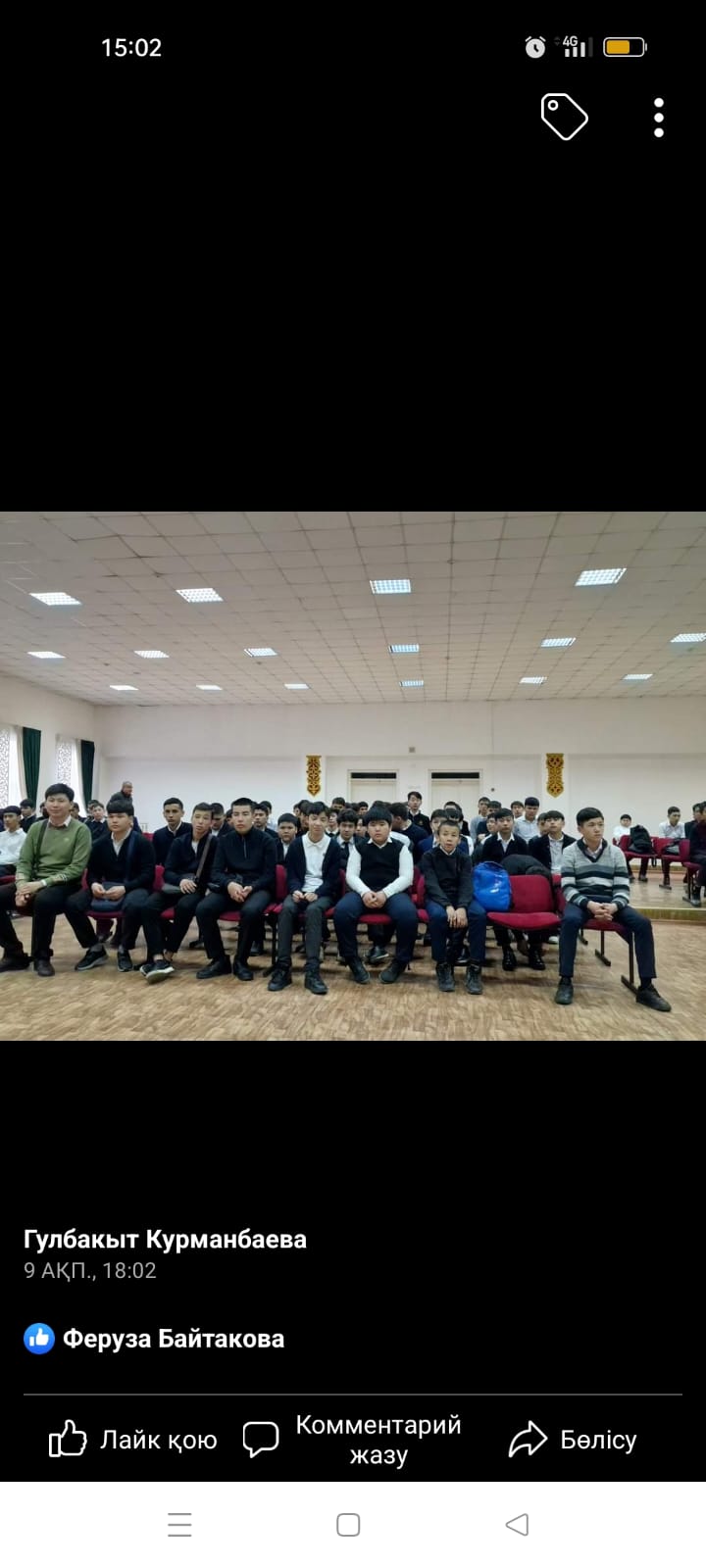 11 сынып түлектернің ұйымдастыруымен өткен «Алғысым шексіз» 
атты мерекелік кеш
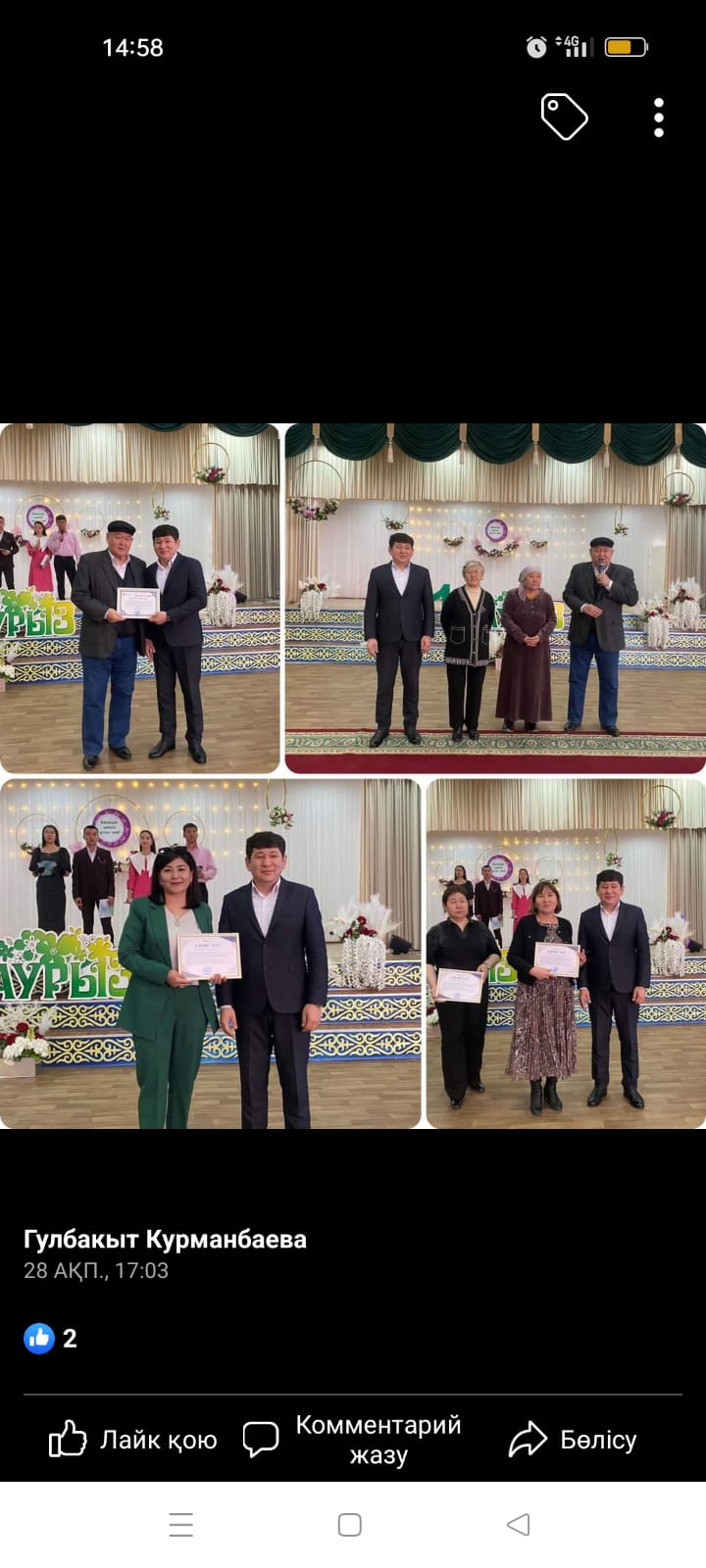 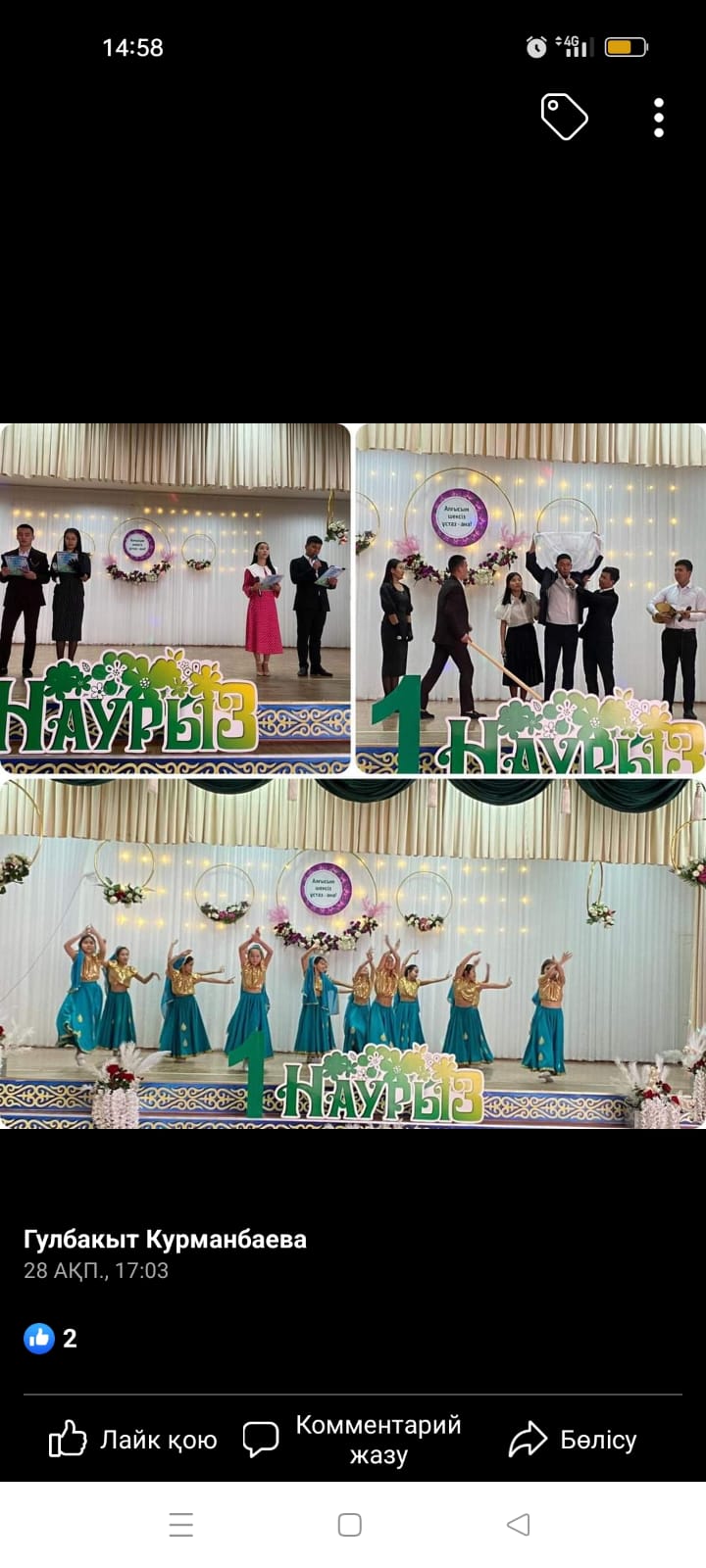 1 наурыз – Алғыс айту күні мерекесіне орай 
«Оқушы –Ата-ана және Сынып жетекші » 
арасында  мектепішілік 
«АЛҒЫСЫМ ШЕКСІЗ ҰСТАЗ-АНА!» 
атты сайыс ұйымдастырылды.
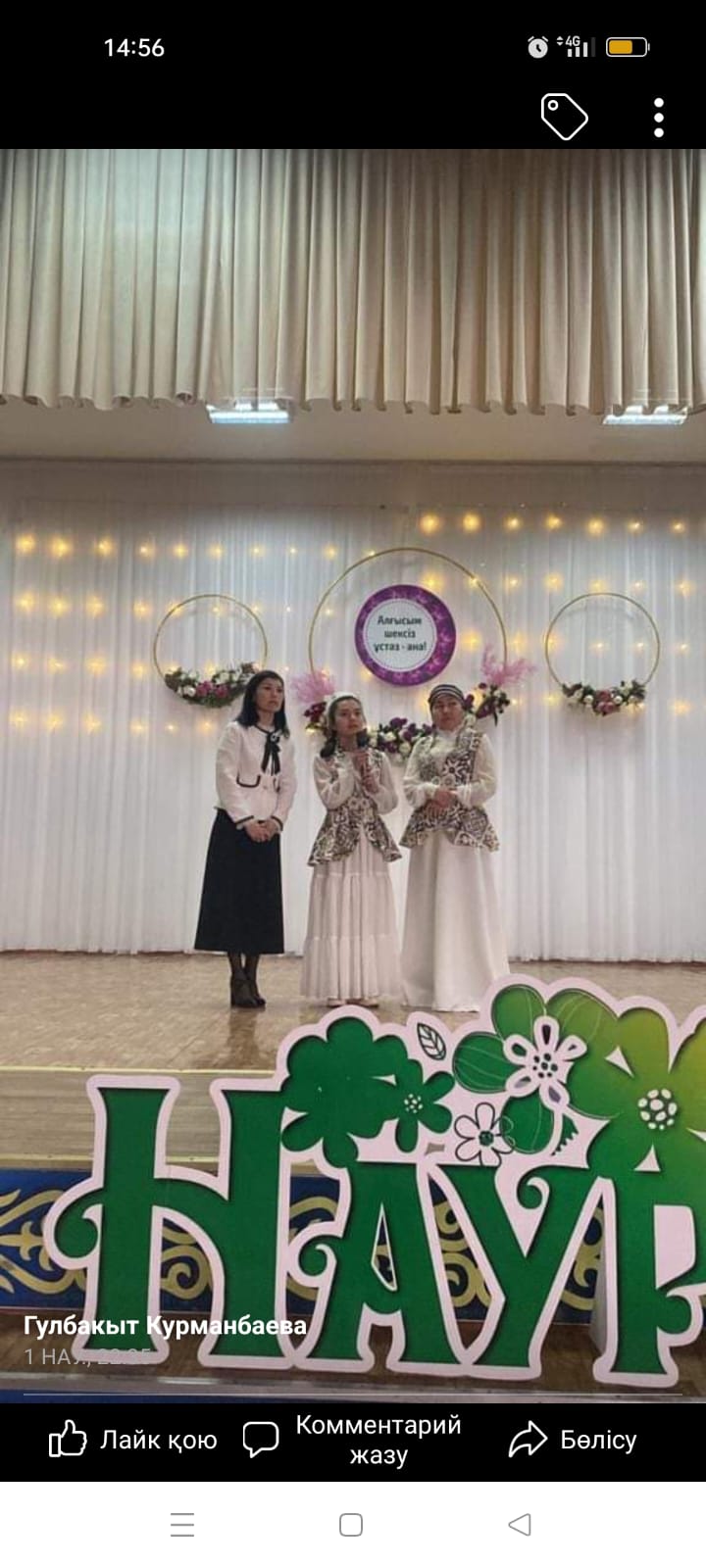 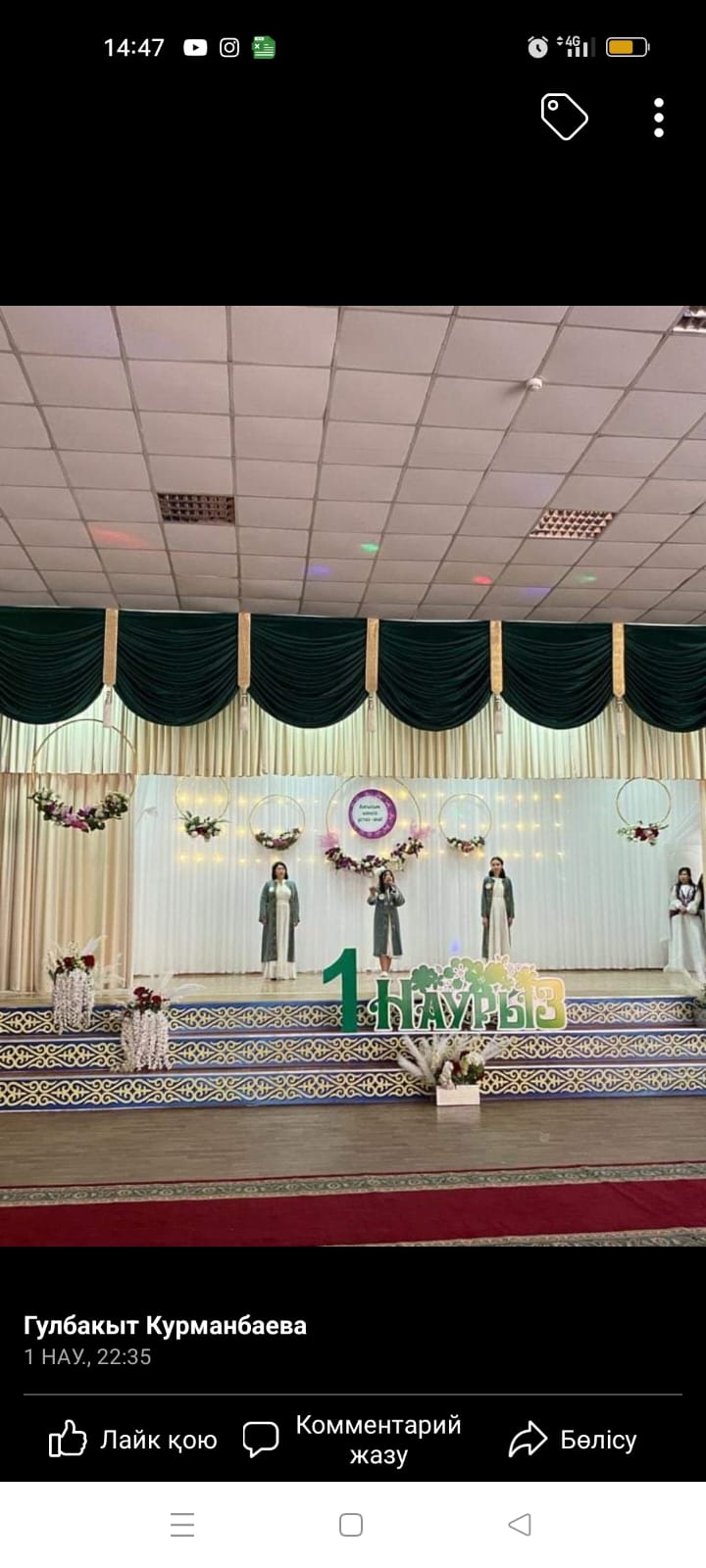 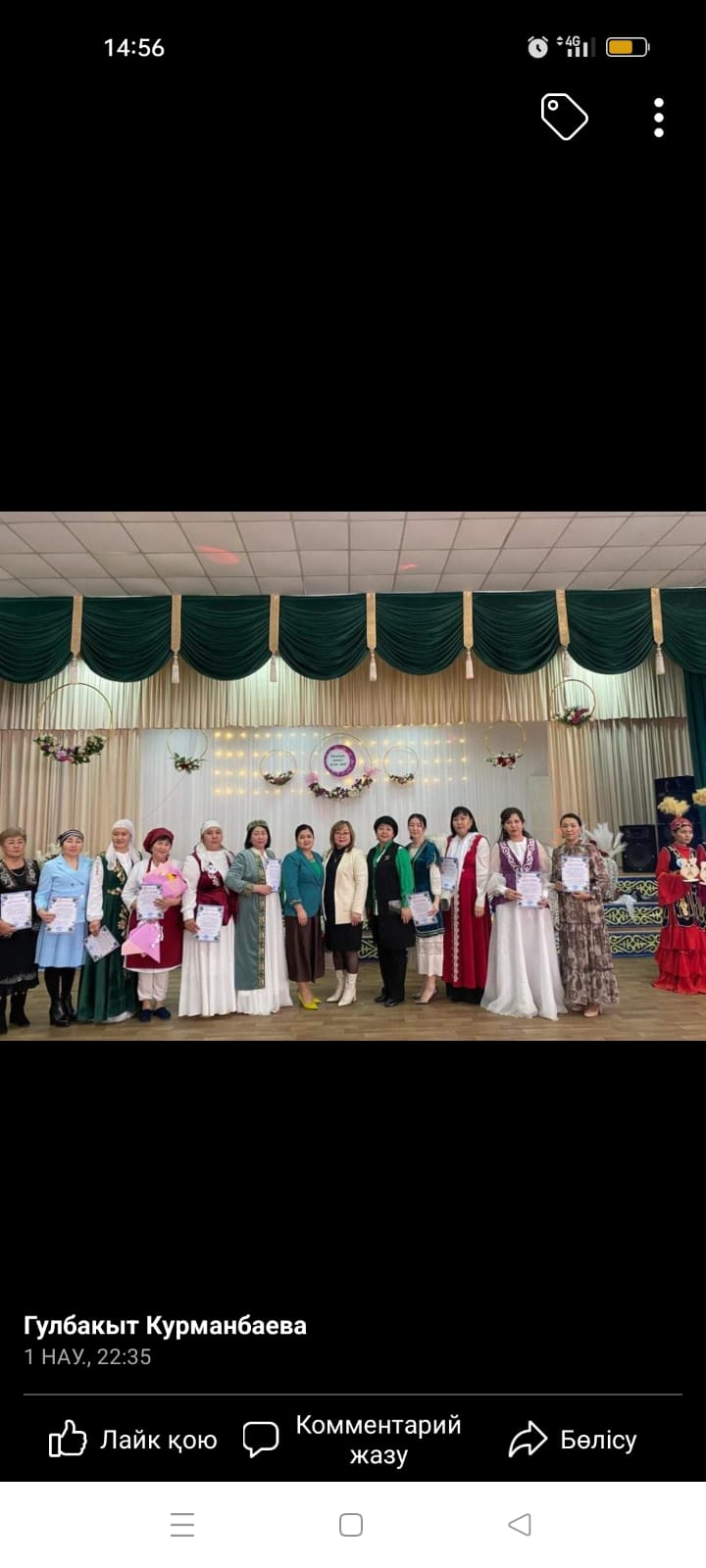 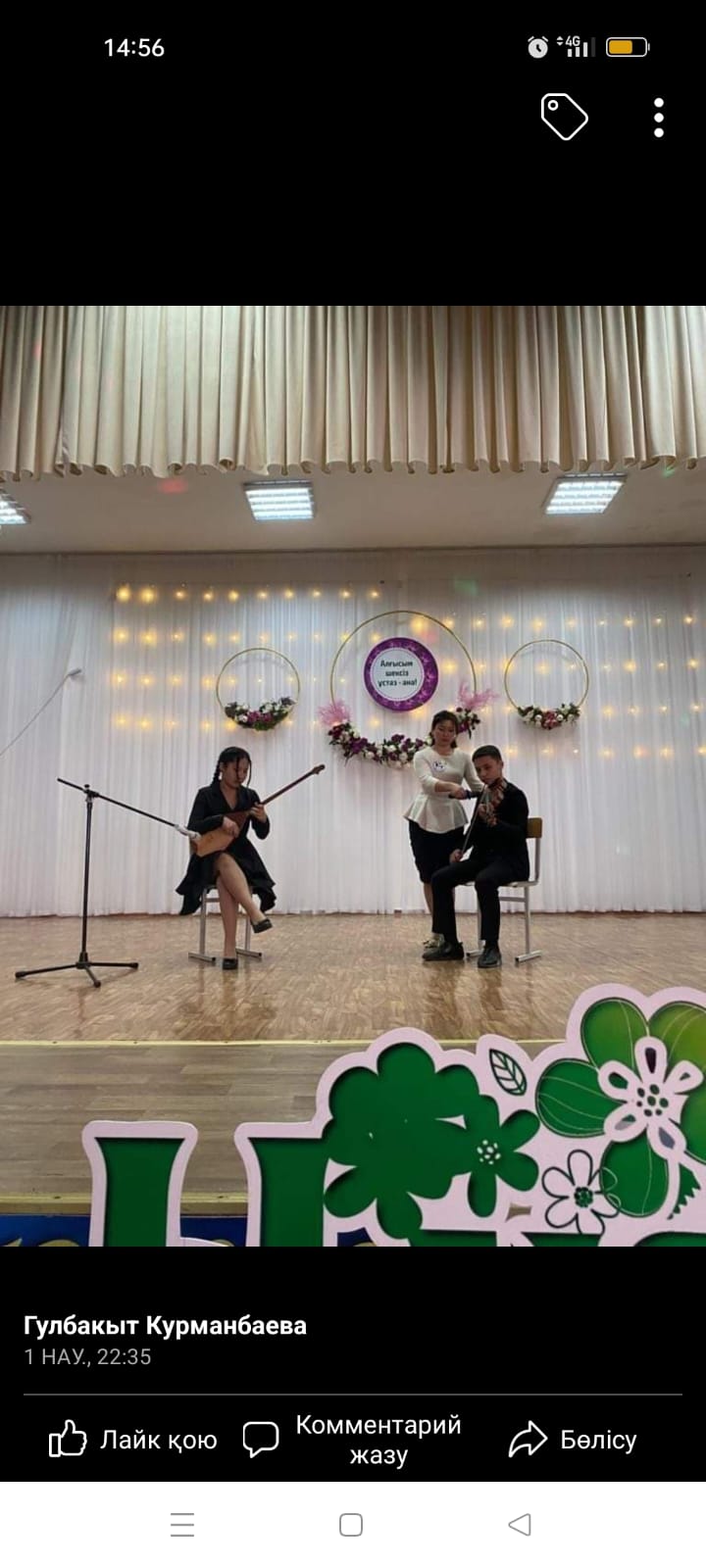 «Мектеп парламенті» арасында  өткізілген 
аудандық жайдарман ойындары
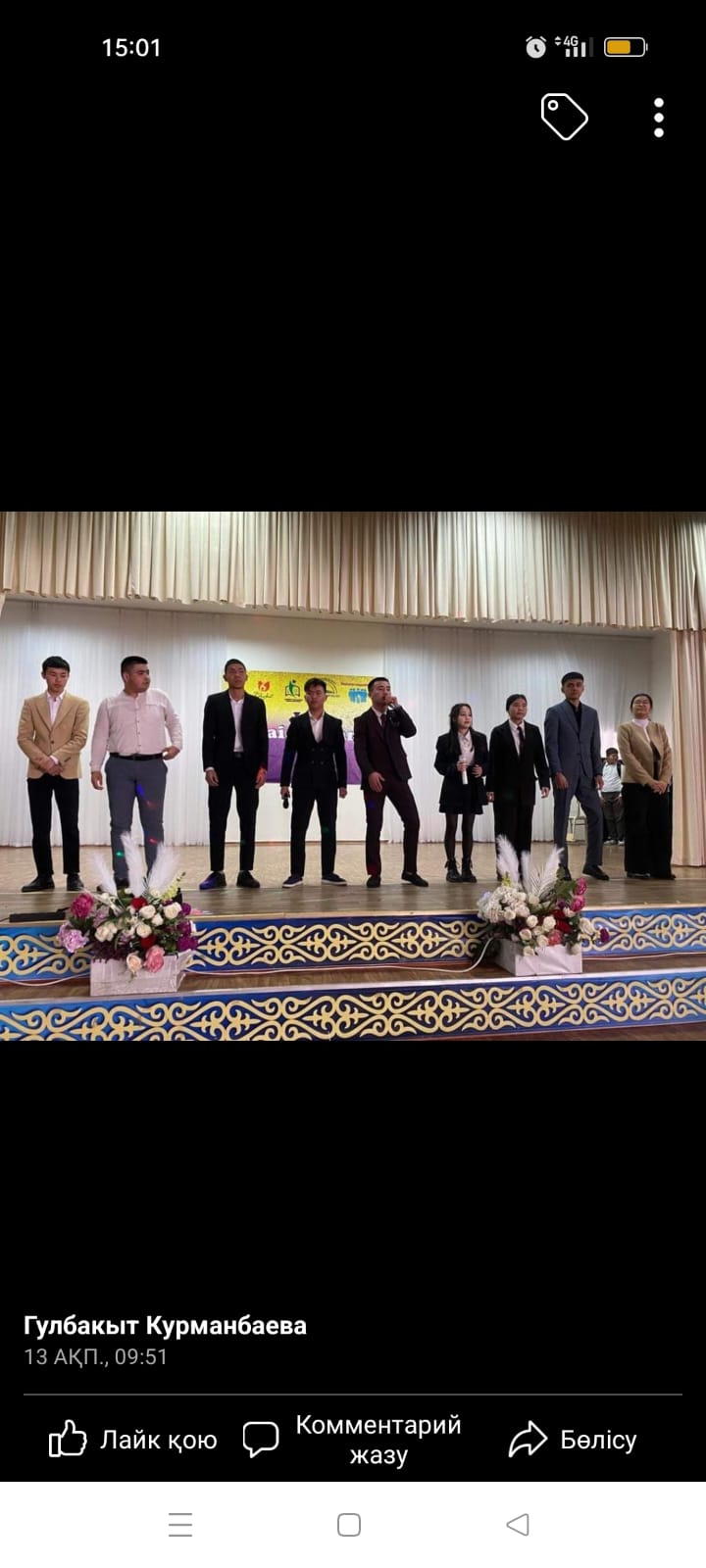 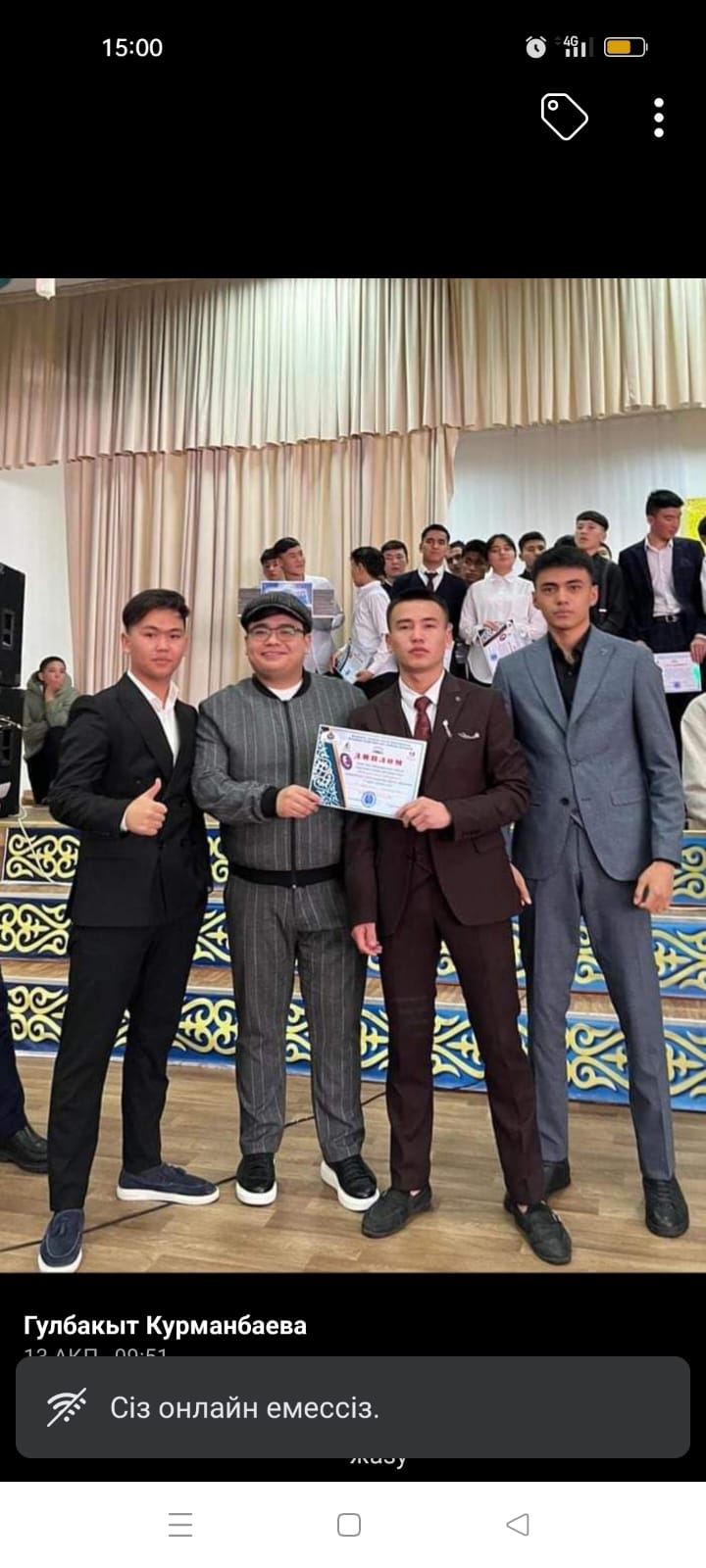 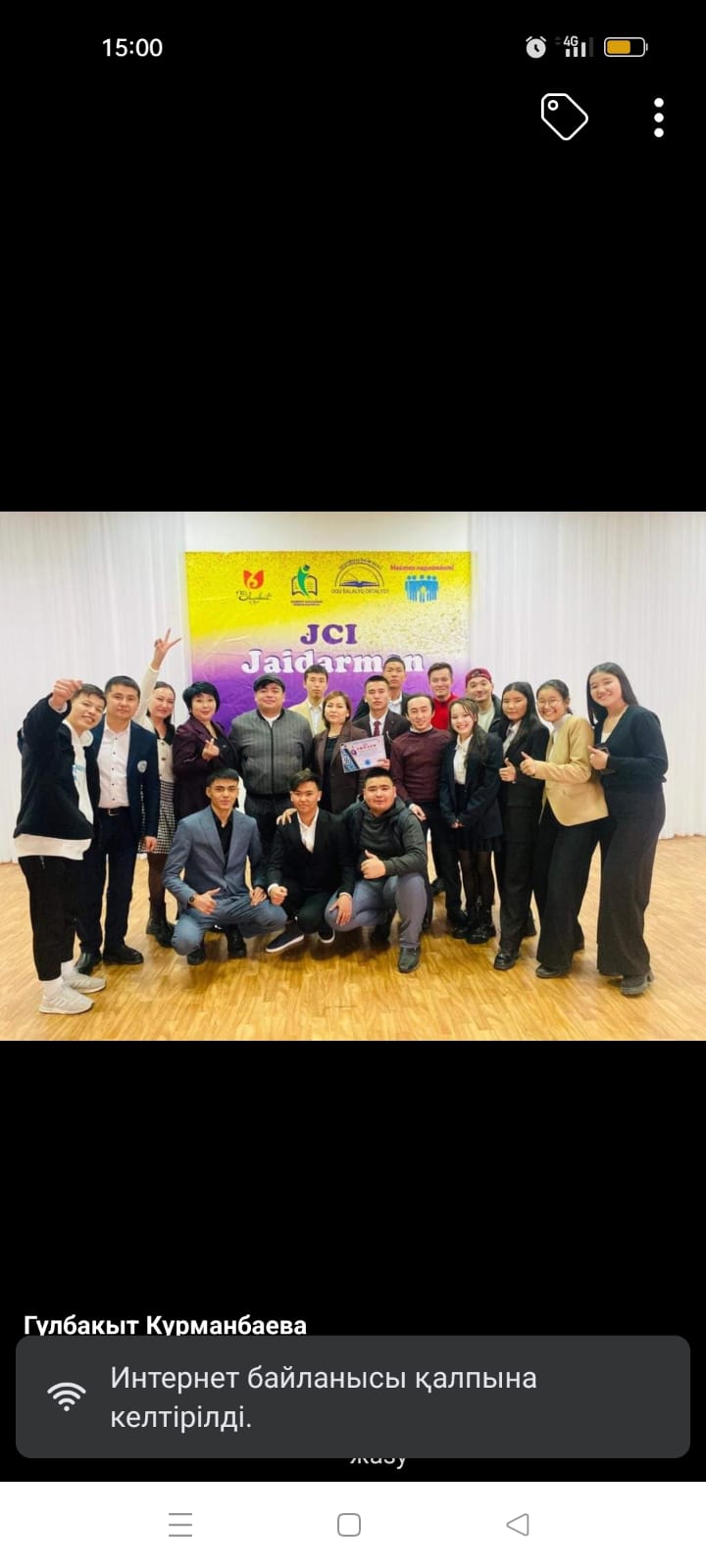 ӘЛЕМДІК ДЕҢГЕЙДЕ КӨРКЕМ    ГИМНАСТИКАДАН ӨТКЕН 
ЖАРЫС ЖЕҢІМПАЗЫ   МЕКТЕП  МАҚТАНЫШЫ 
11 «Г» СЫНЫП ОҚУШЫСЫ КӘДІР АЯУЛЫМ
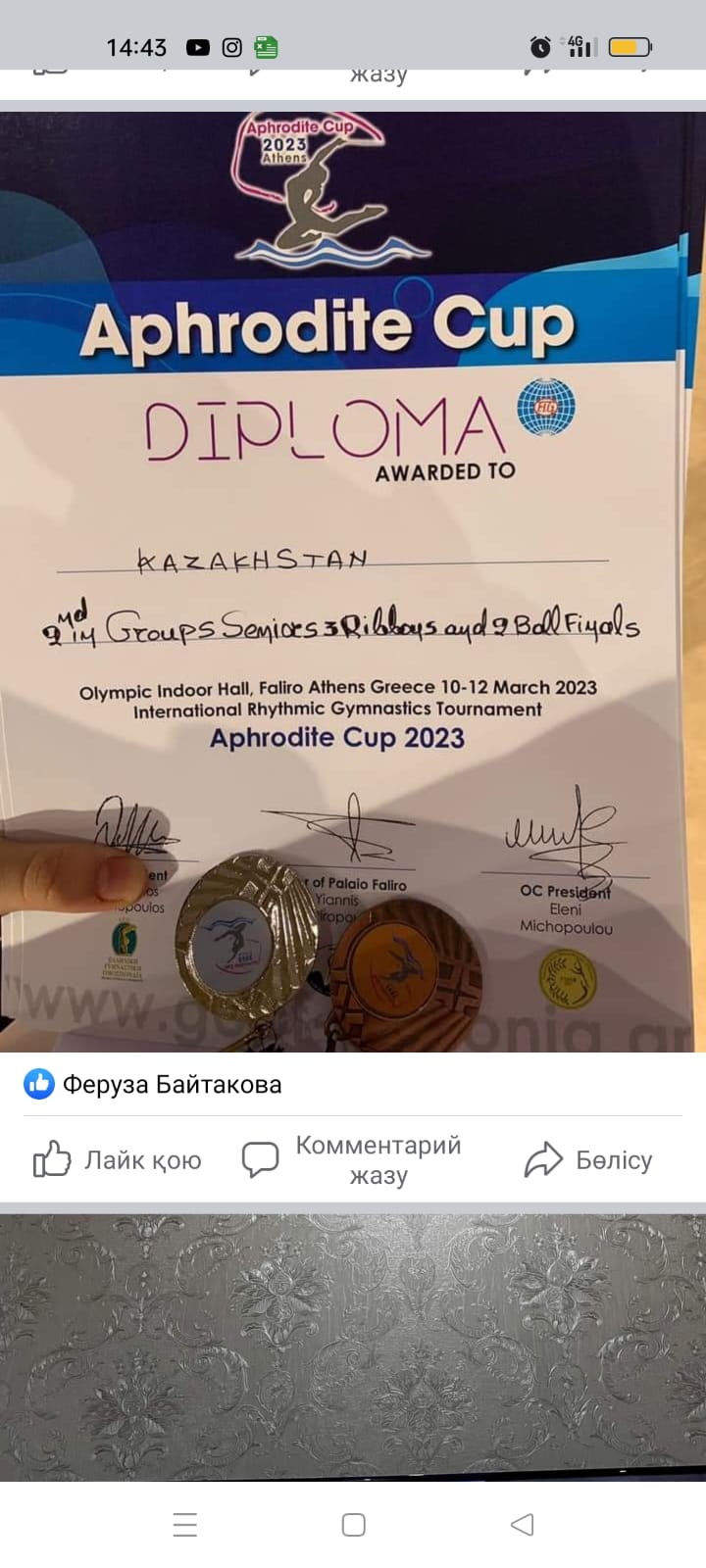 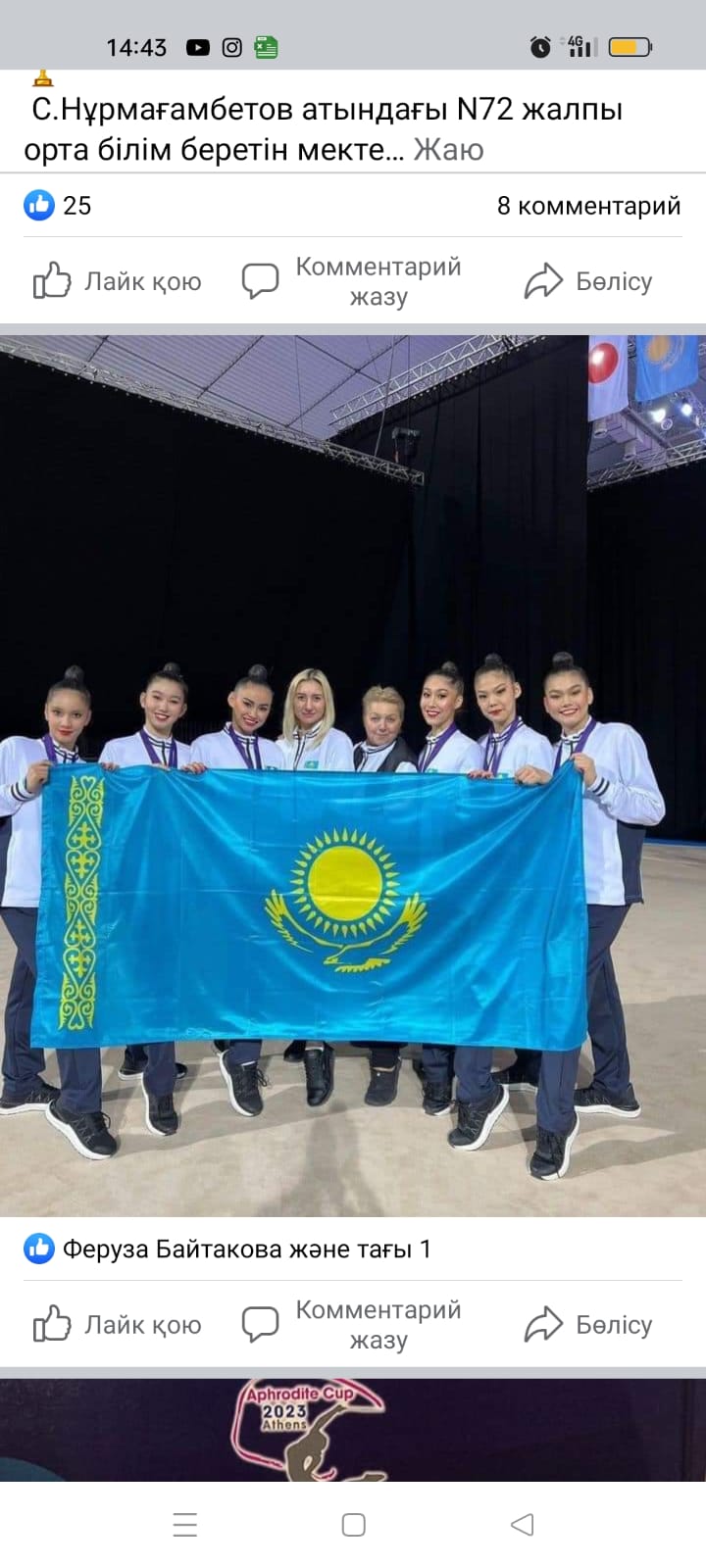 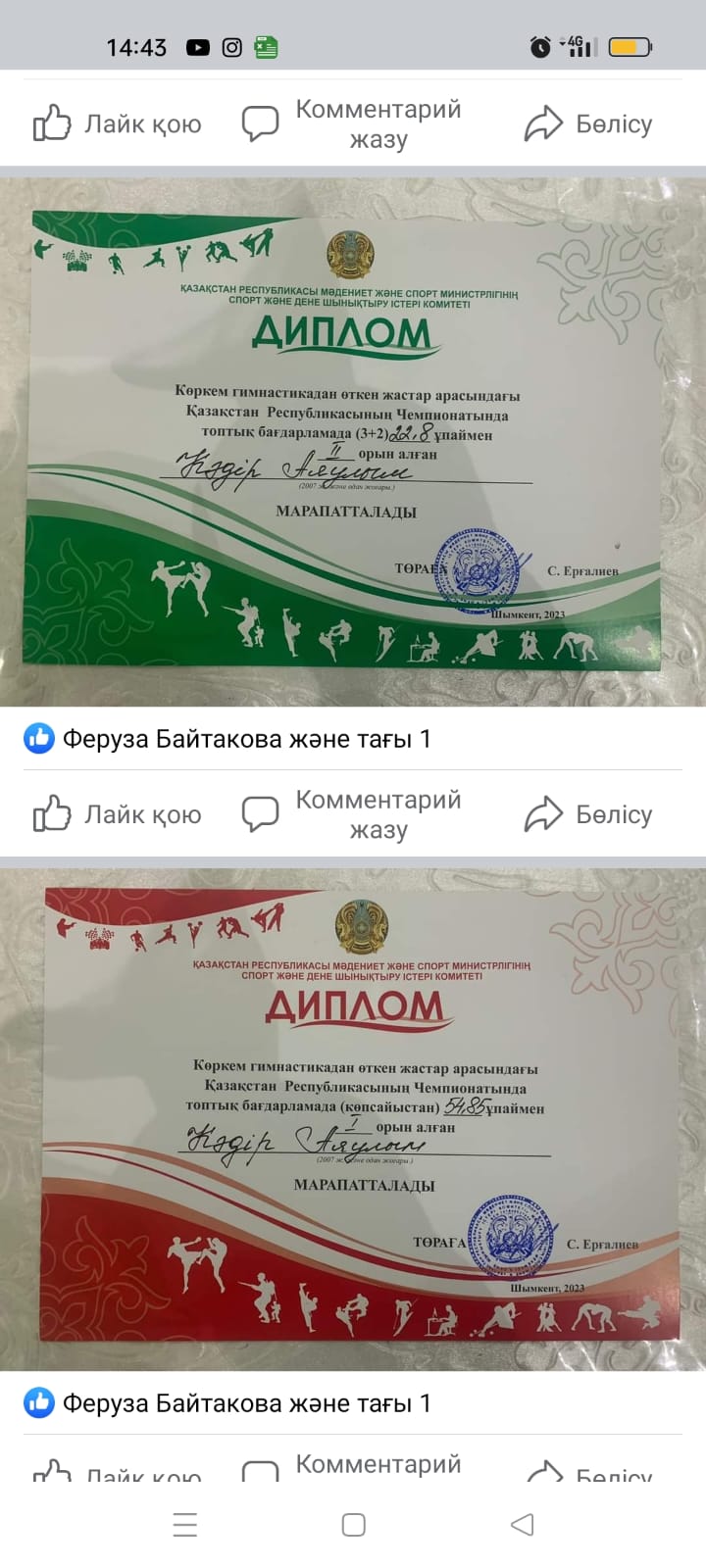 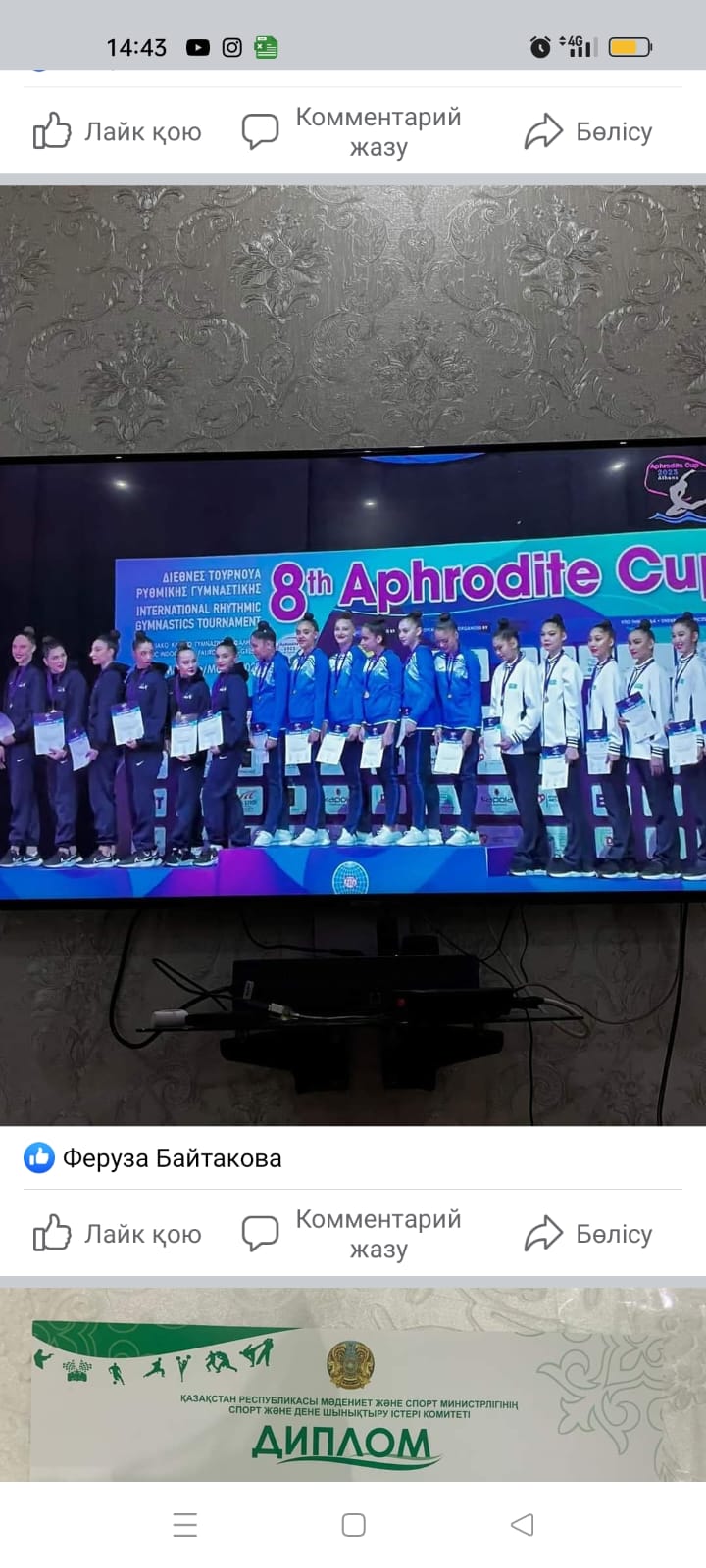 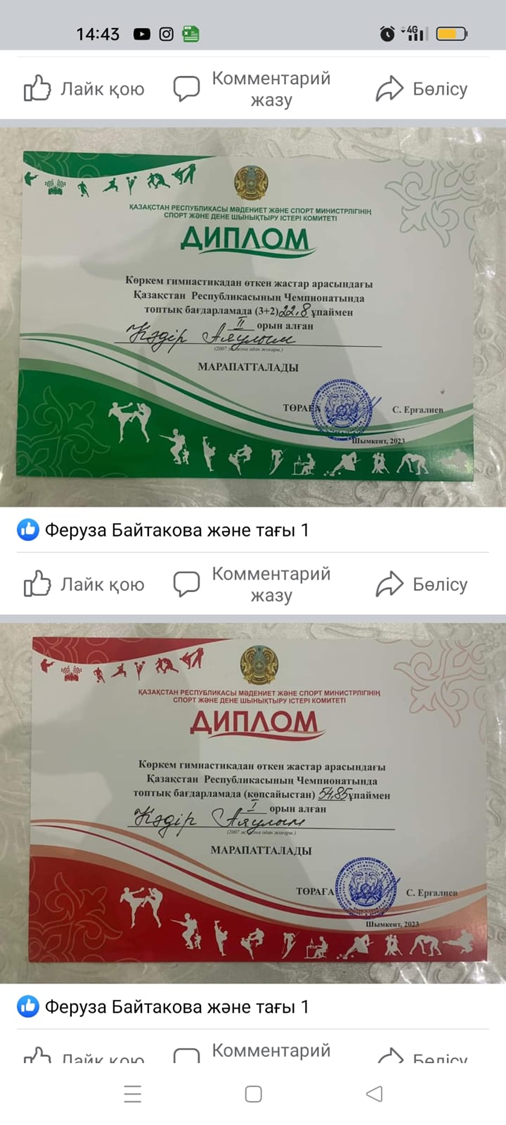 «Көктем-2023» республикалық командалық-штабтық 
оқу-жаттығуына дайындық жұмыстары
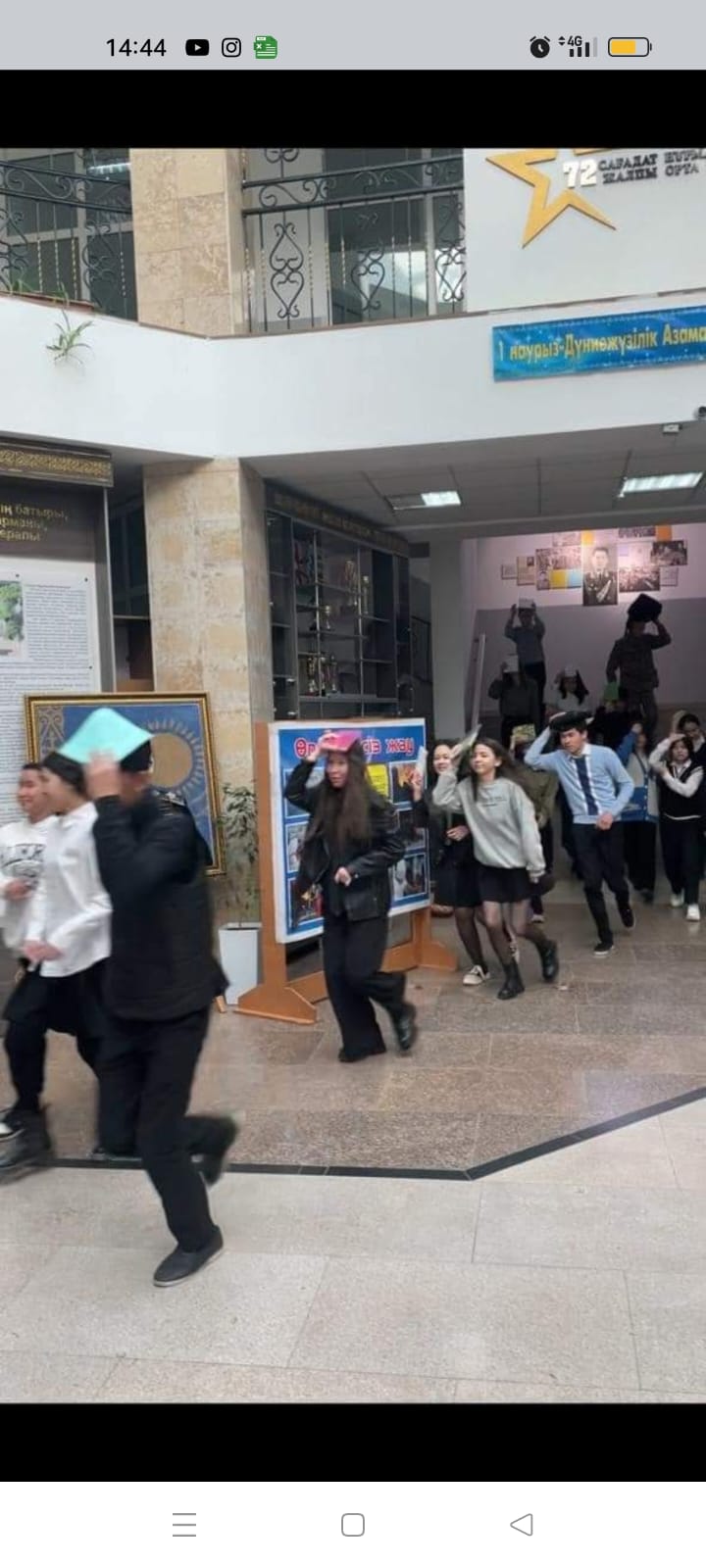 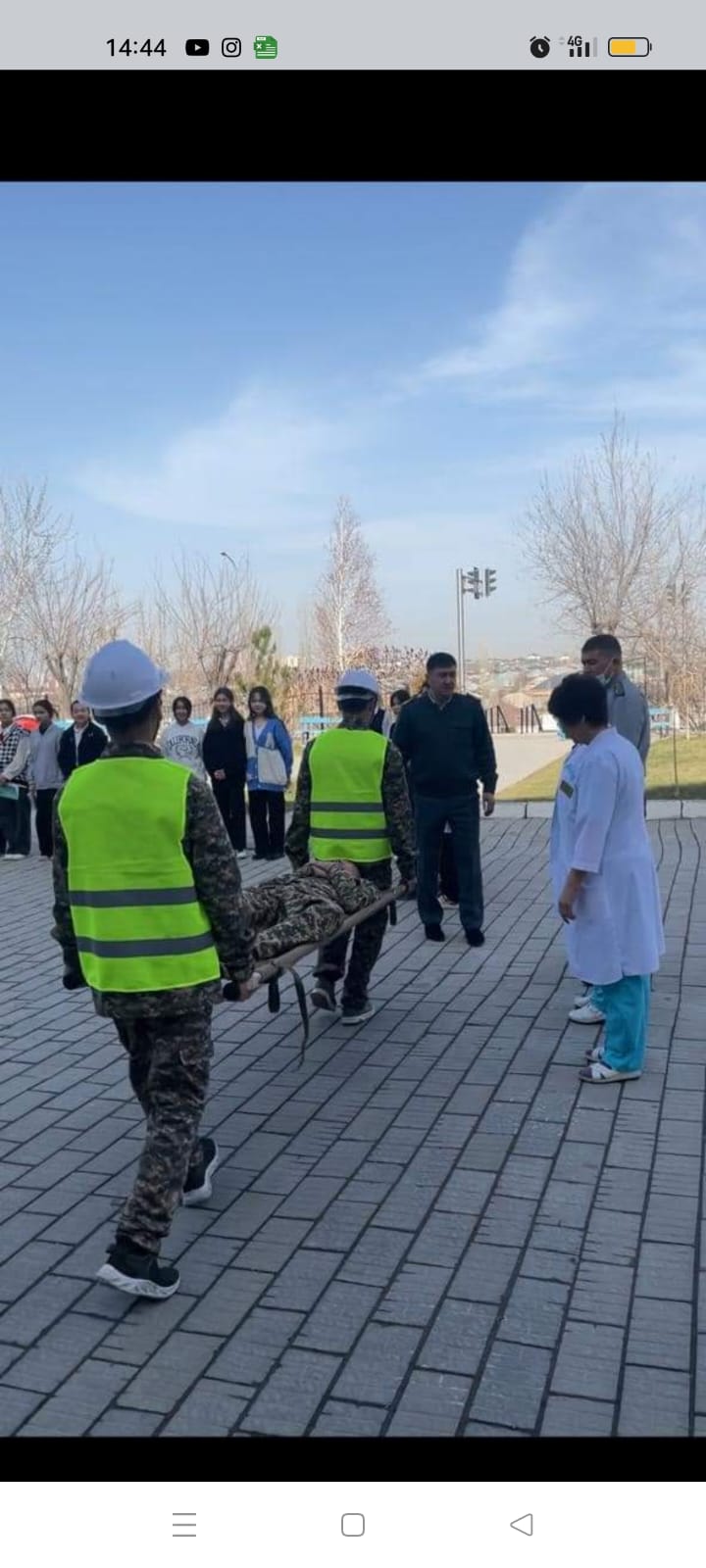 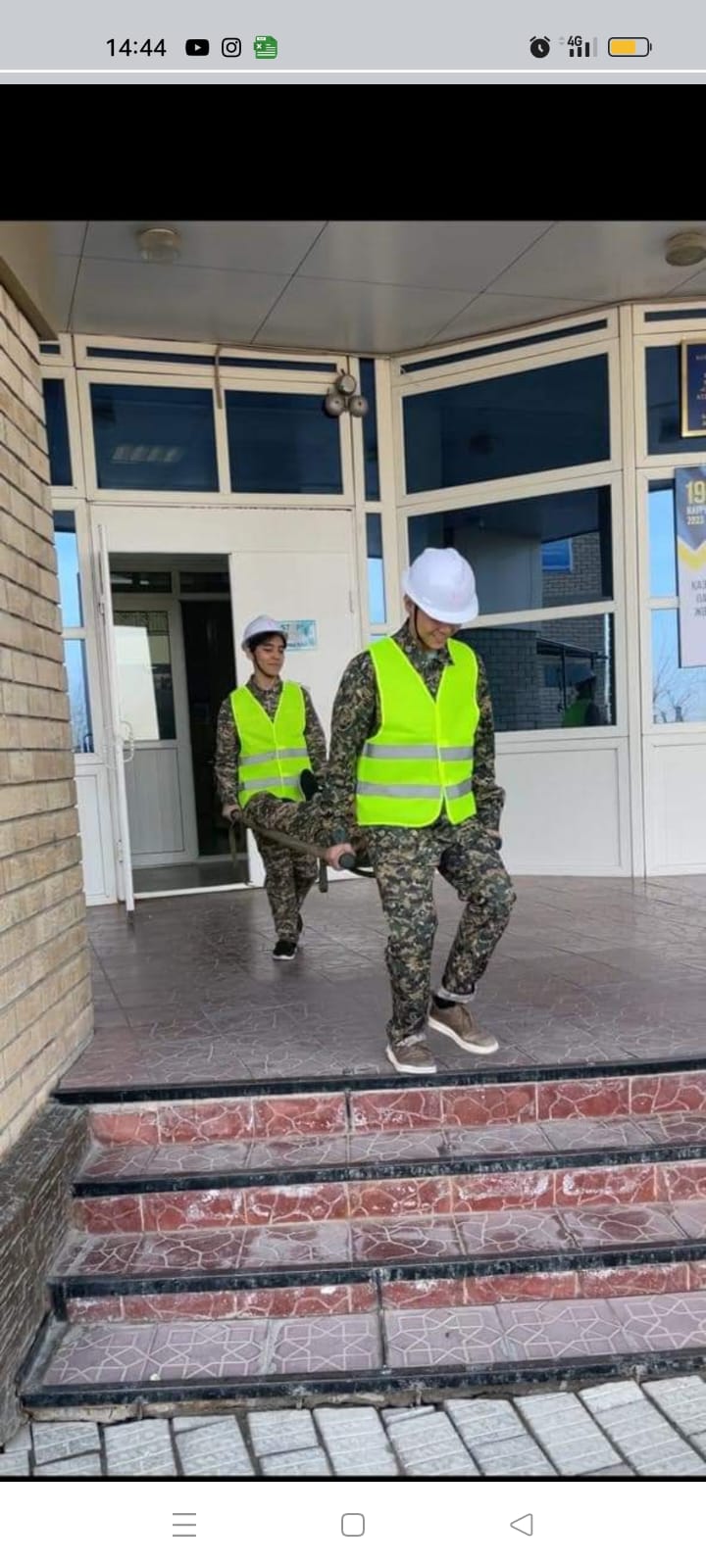 9 сыныптар арасында өткізілген 
«Ал,кәнекей қыздар» сайысы
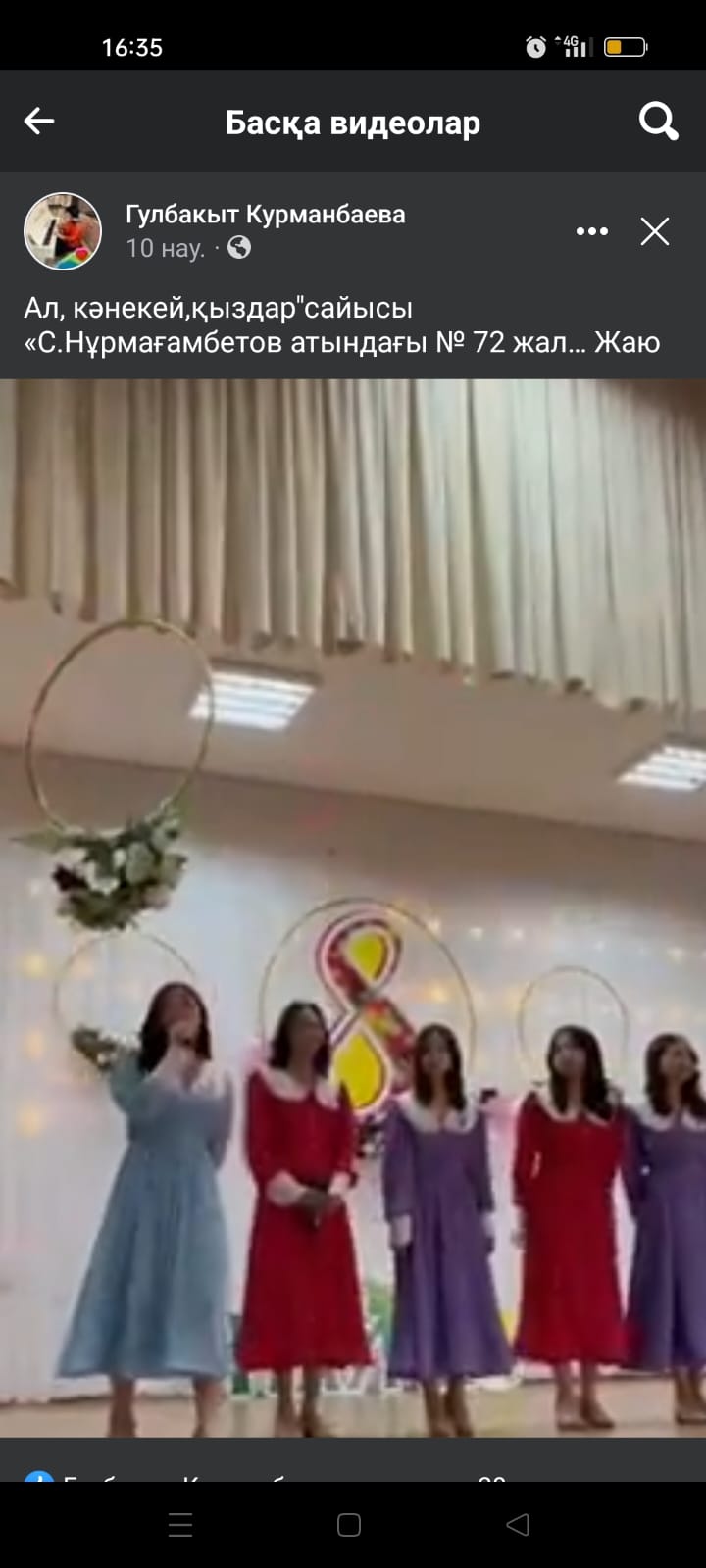 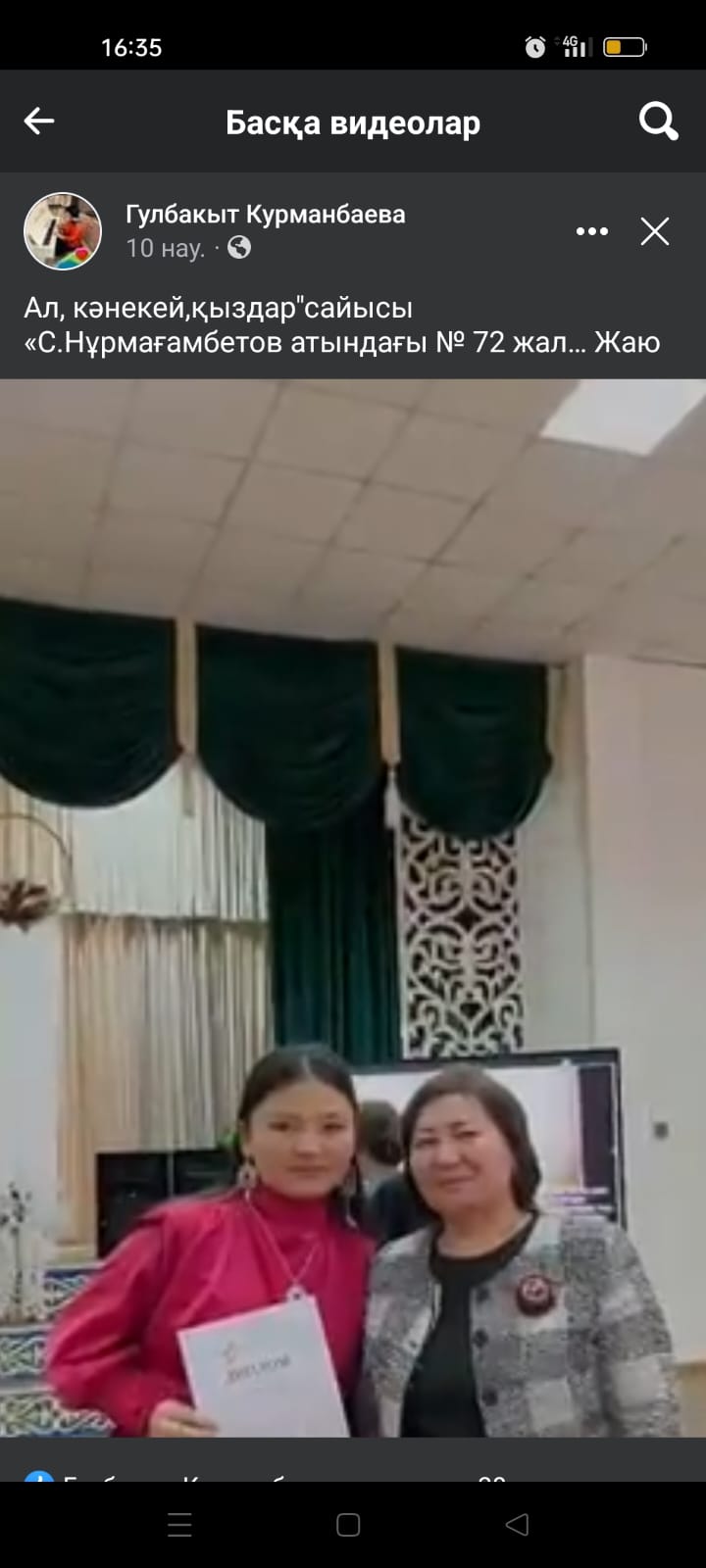 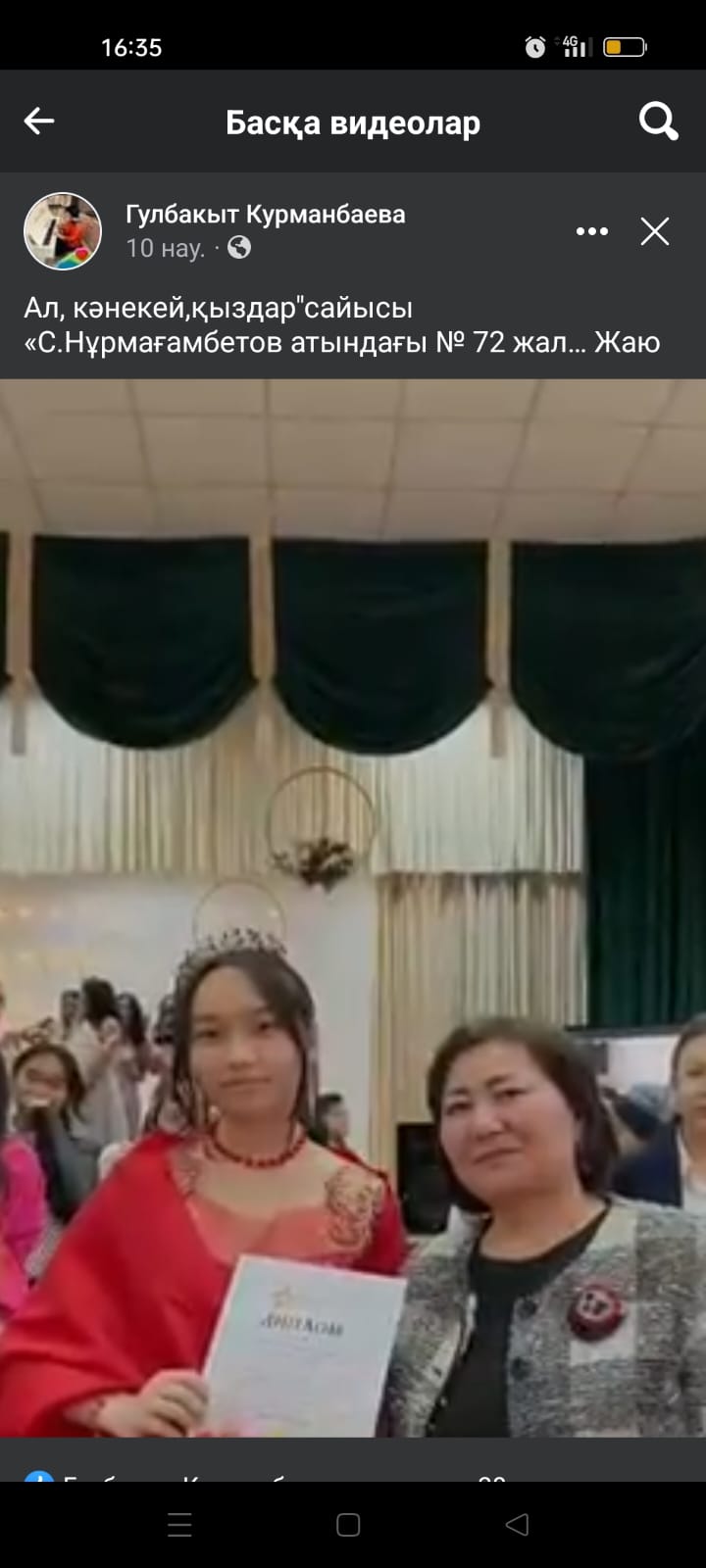 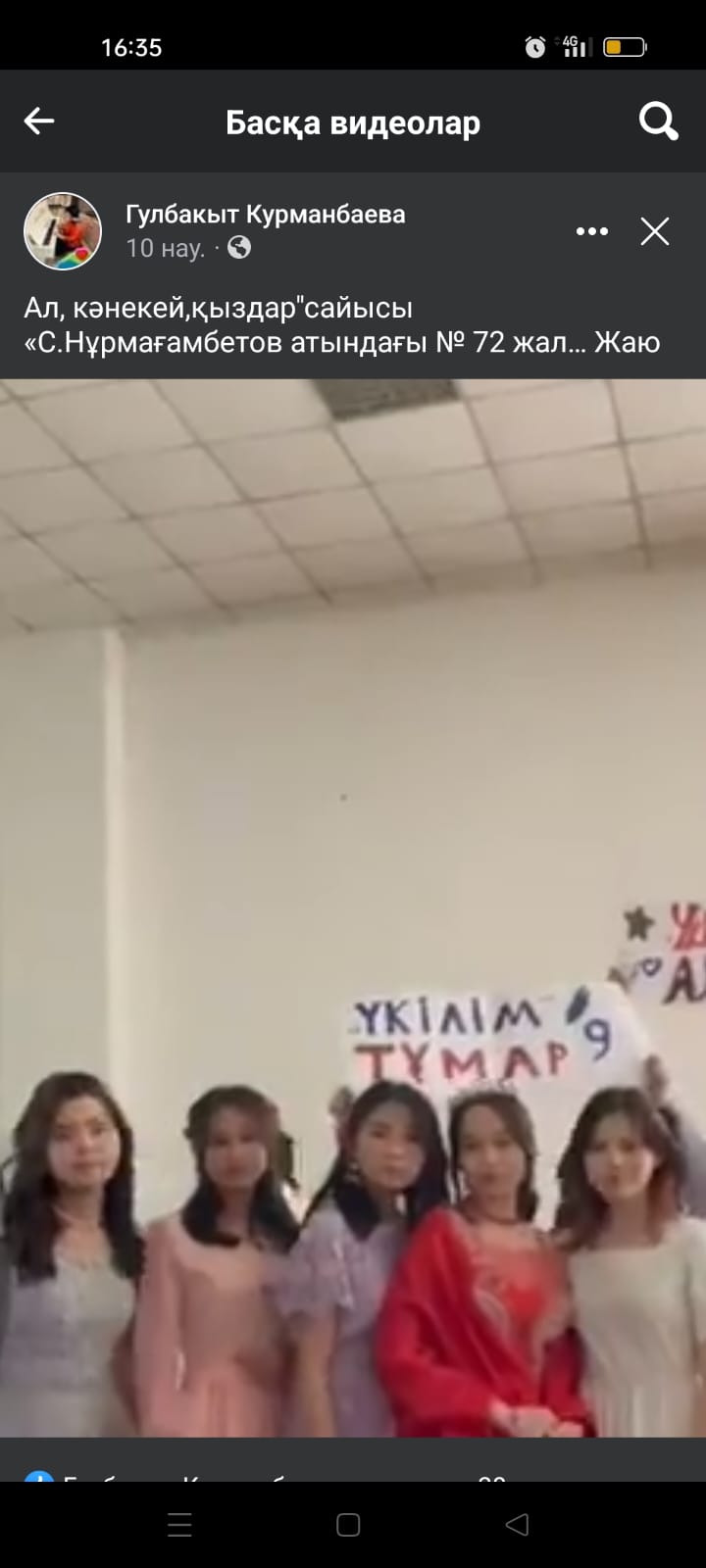 «ҚЫЗ БАЛАНЫҢ СҰЛУЛЫҒА ТӘРБИЕСІ,
 ТАЗА БОЛСА АРЫ МЕН ЖАНДҮНИЕСІ»  
атты тақырыпта 8-сынып қыздары 
мен ата-аналарымен  өткізілген іс-шара
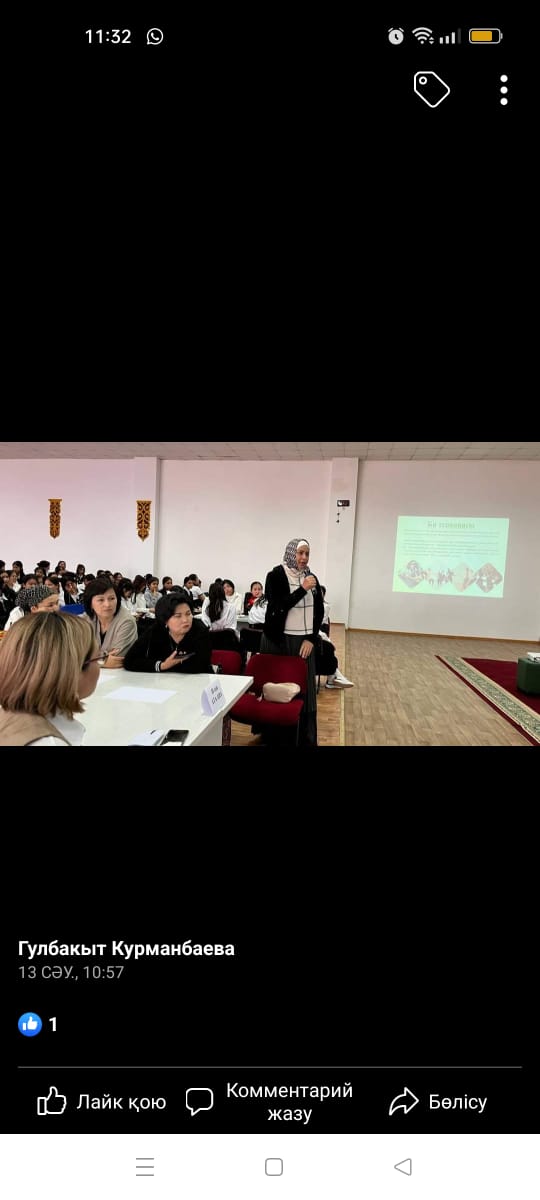 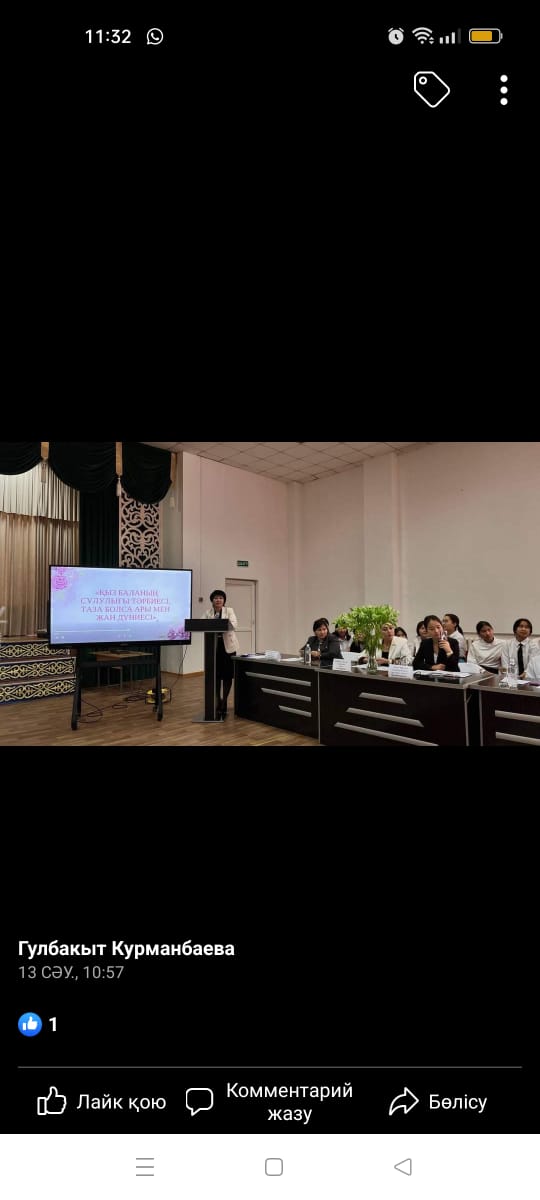 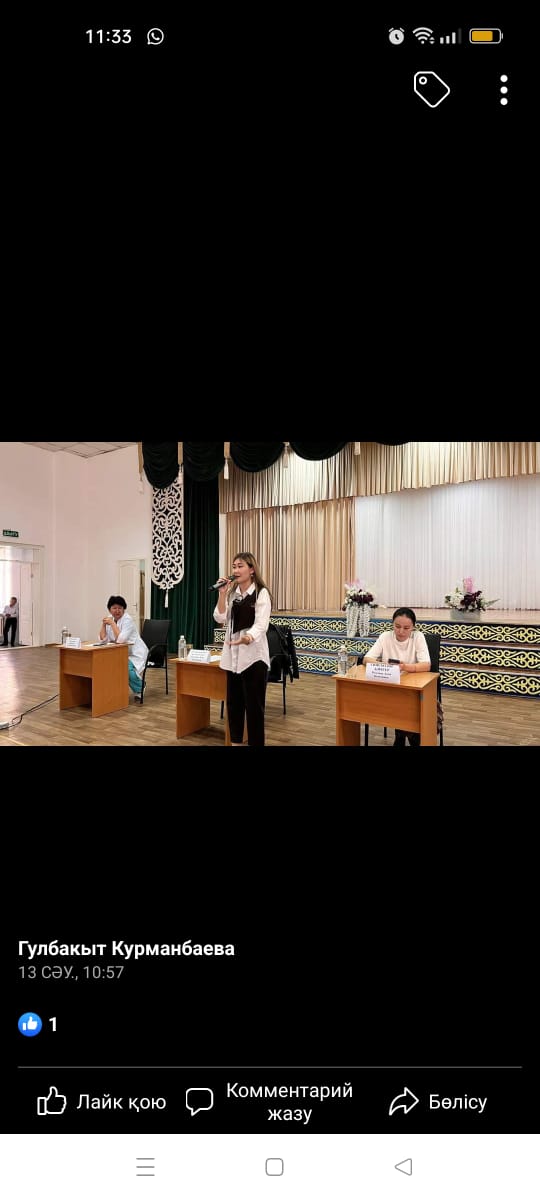 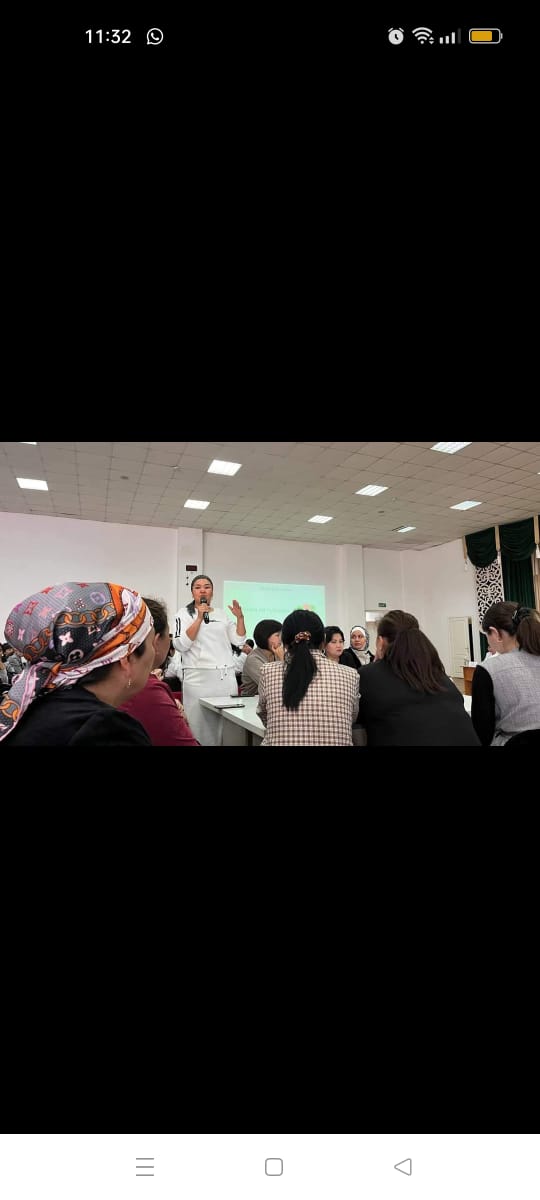 «ҚЫЗ БАЛАНЫҢ СҰЛУЛЫҒА ТӘРБИЕСІ,
 ТАЗА БОЛСА АРЫ МЕН ЖАНДҮНИЕСІ»  
                           атты тақырыпта 9-сынып қыздары 
                          мен ата-аналарымен  өткізілген іс-шара
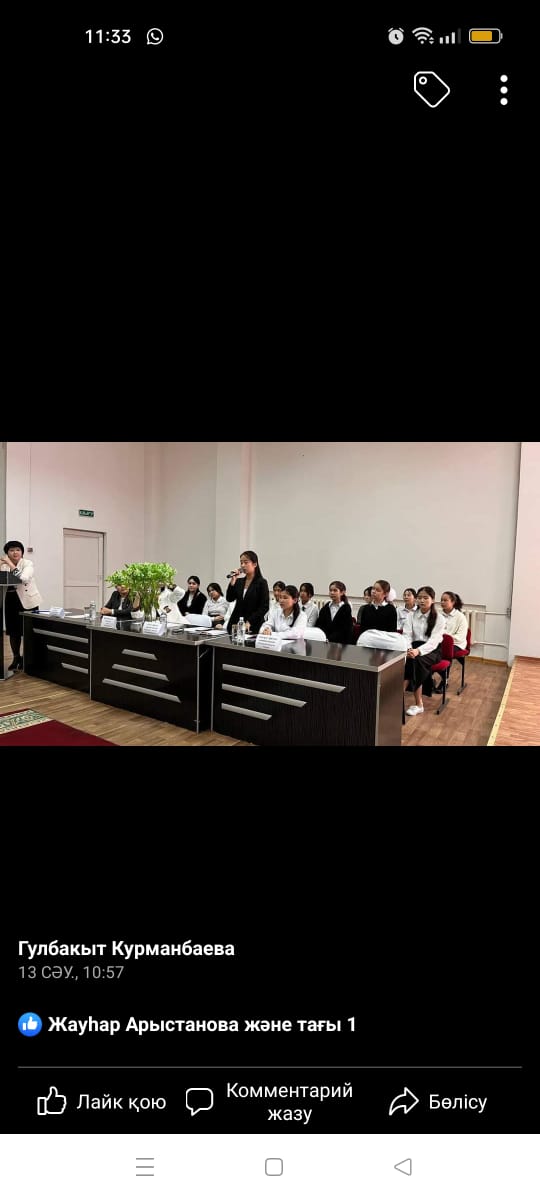 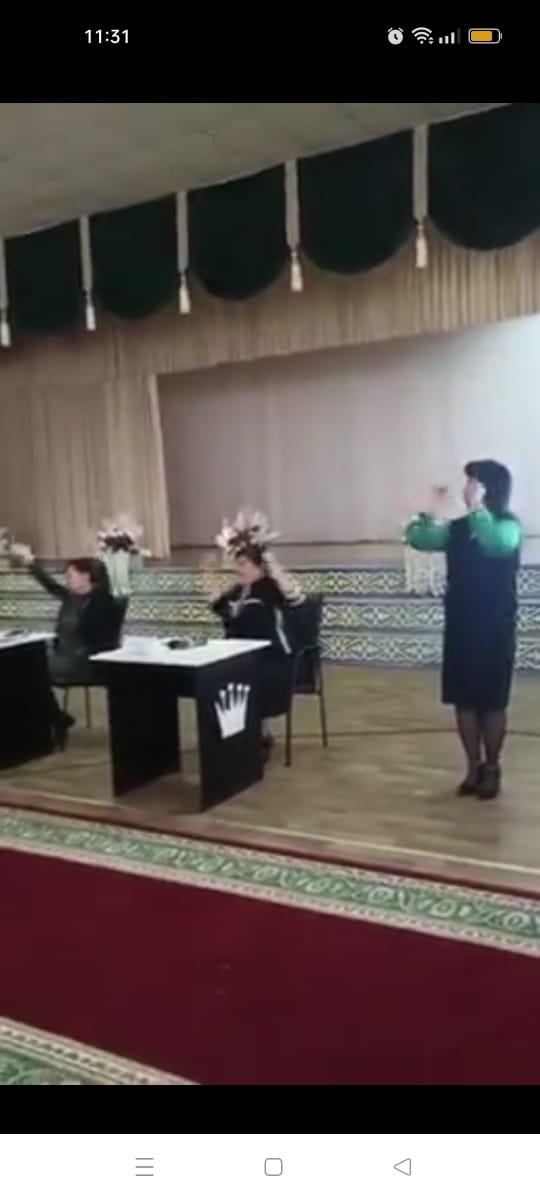 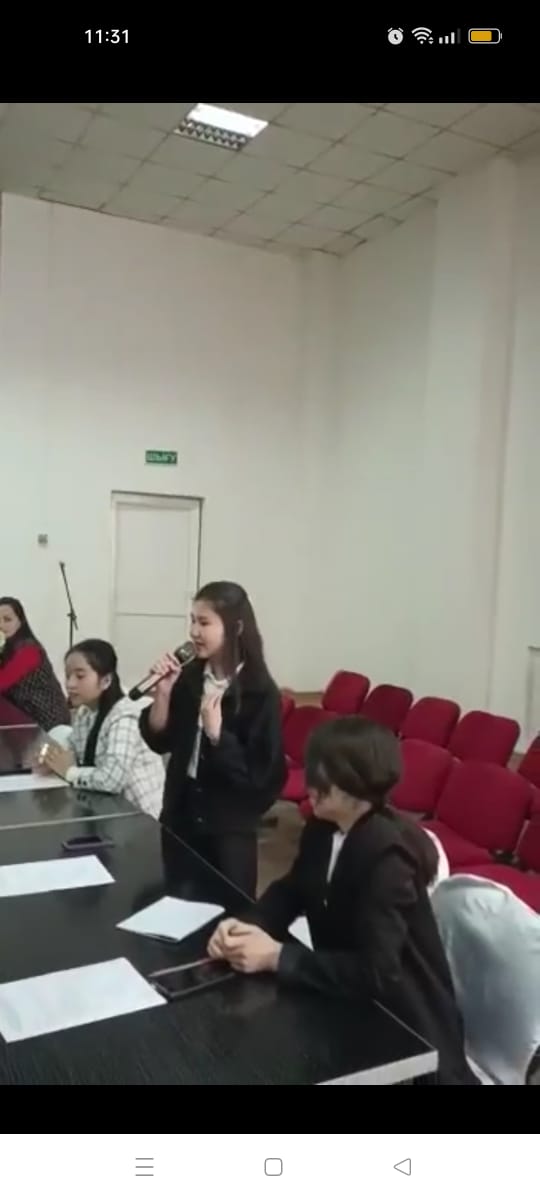 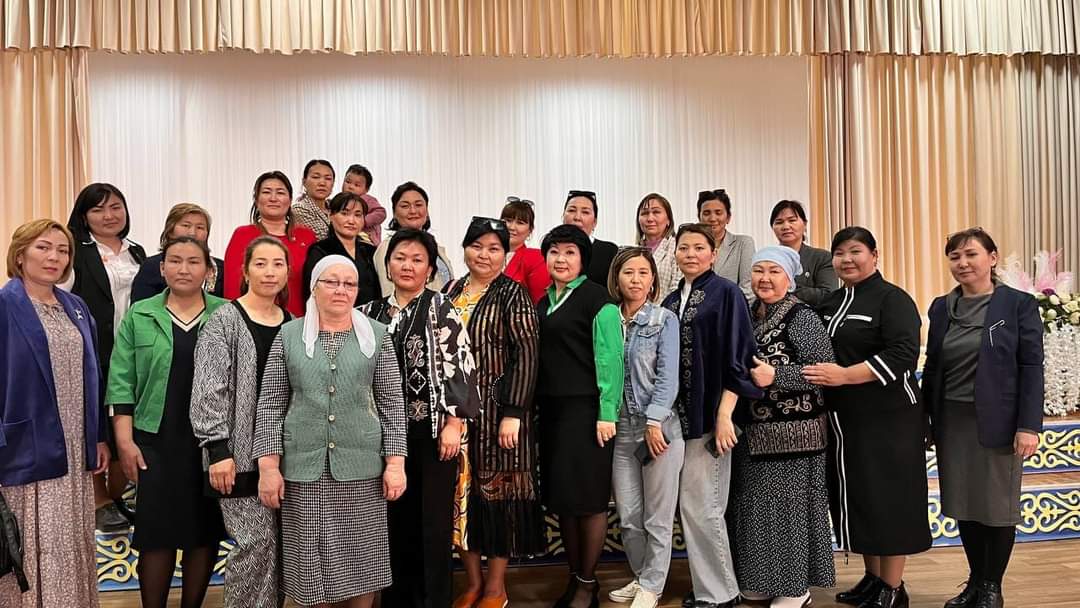 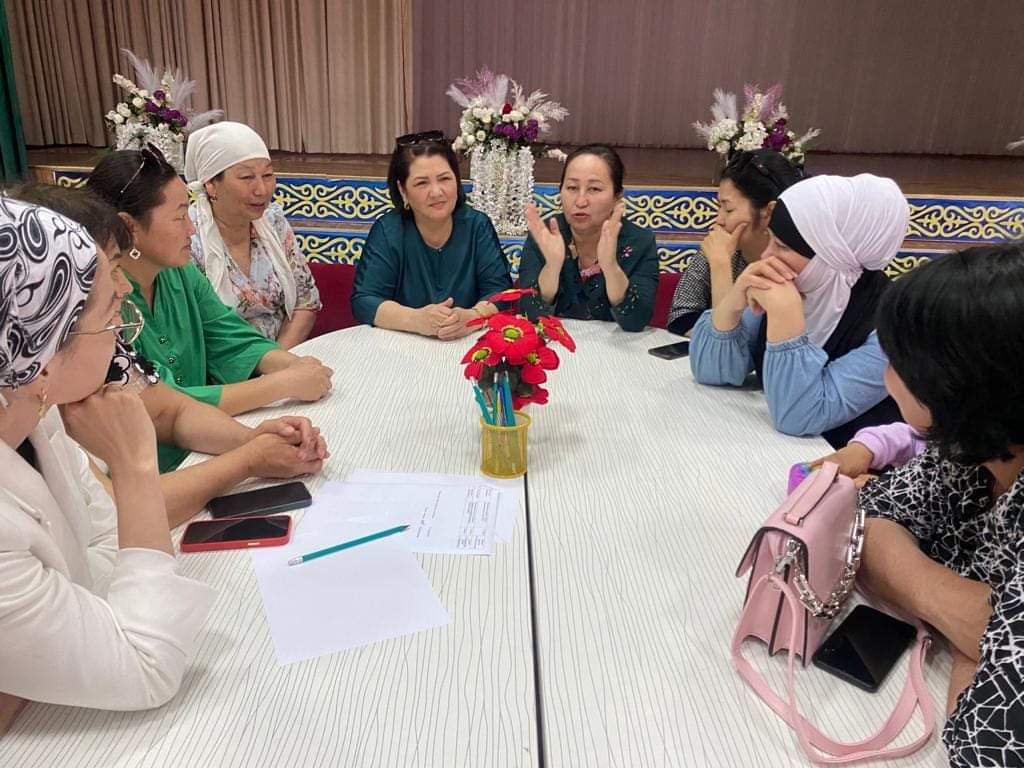 «ТӘРБИЕЛІ ҚЫЗДАР-ҚОҒАМНЫҢ ОРТАЙМАЙТЫН 
ЕҢ ҚҰНДЫ ҚАЗЫНАСЫ»
атты тақырыпта 10-сынып қыздары 
мен ата-аналарымен  өткізілген іс-шара
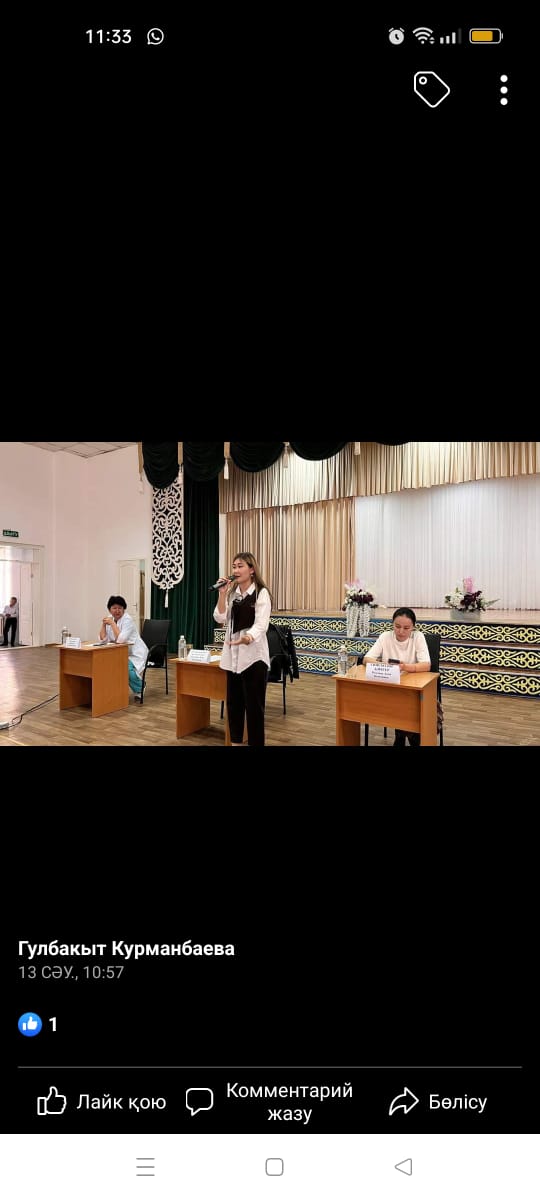 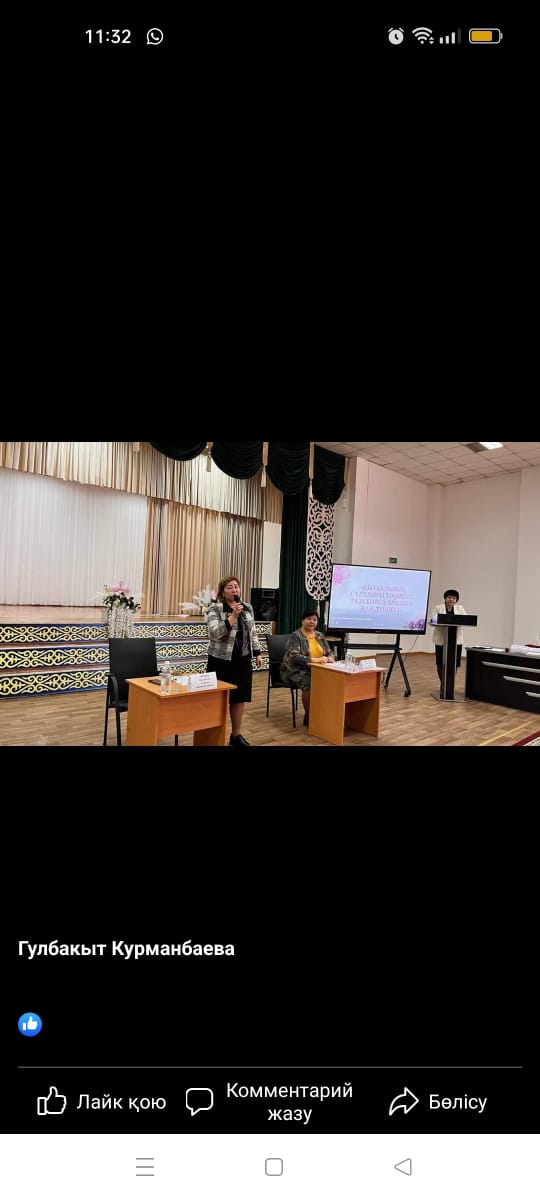 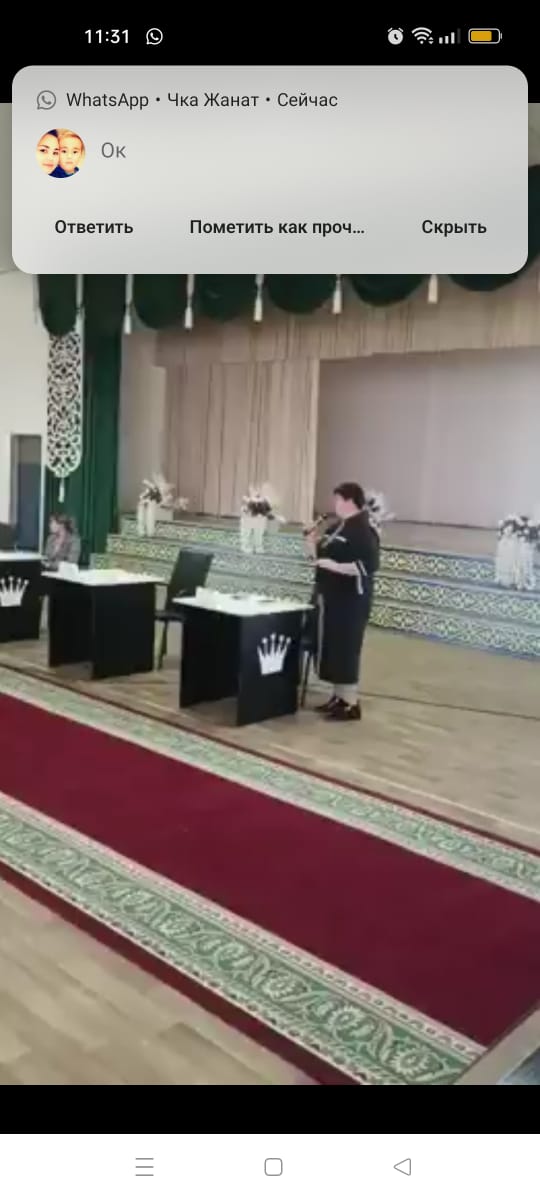 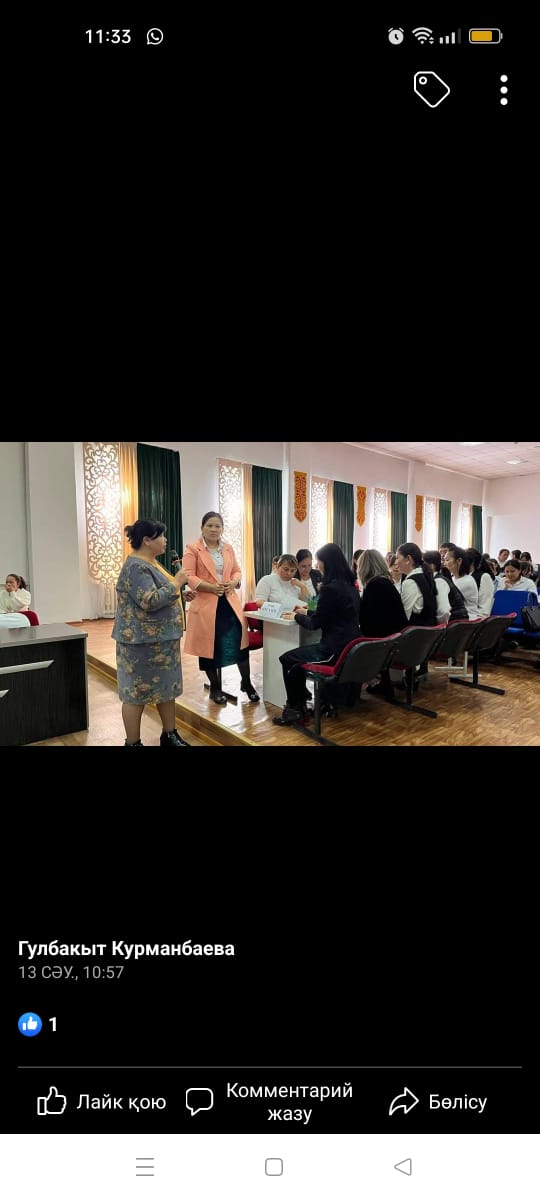 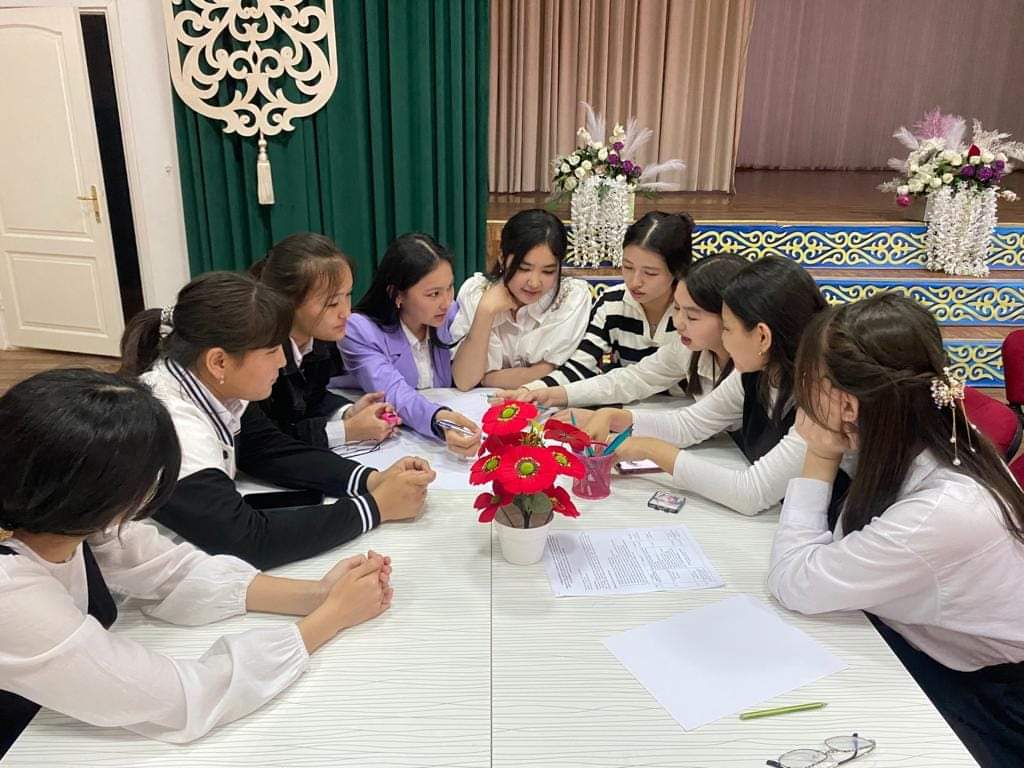 «Діни экстремизмнің алдын алу және діни  серіктестік»  теолог   маман 
Уалихан Самат Шоқанұлымен кездесу
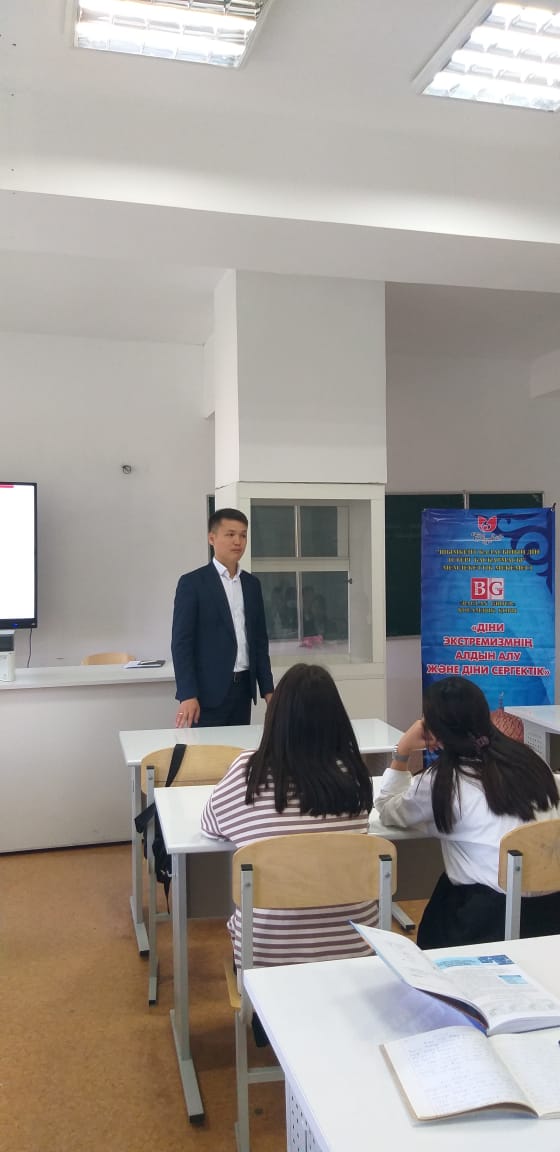 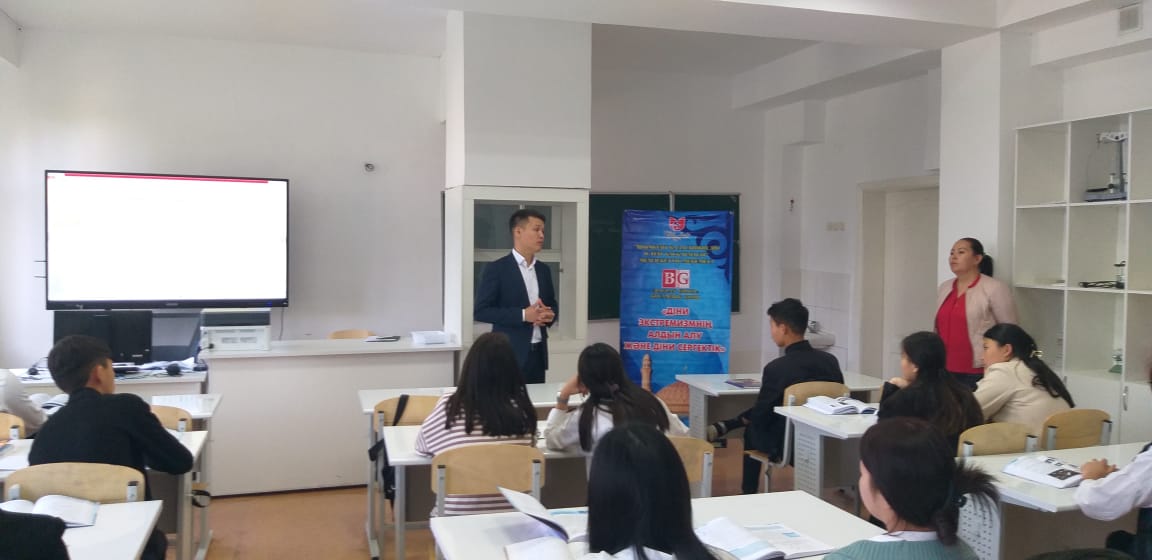 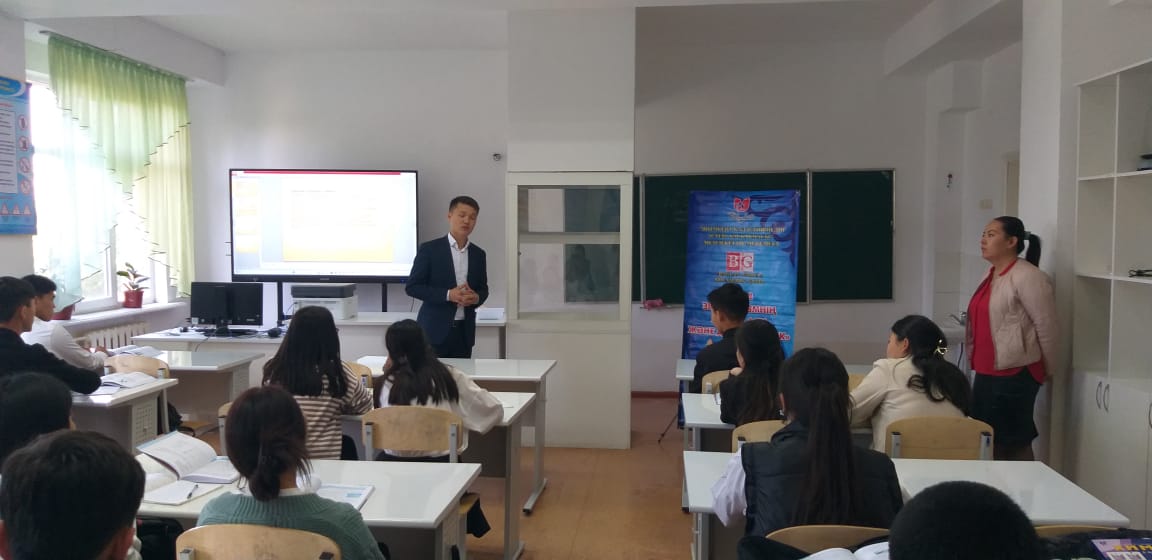 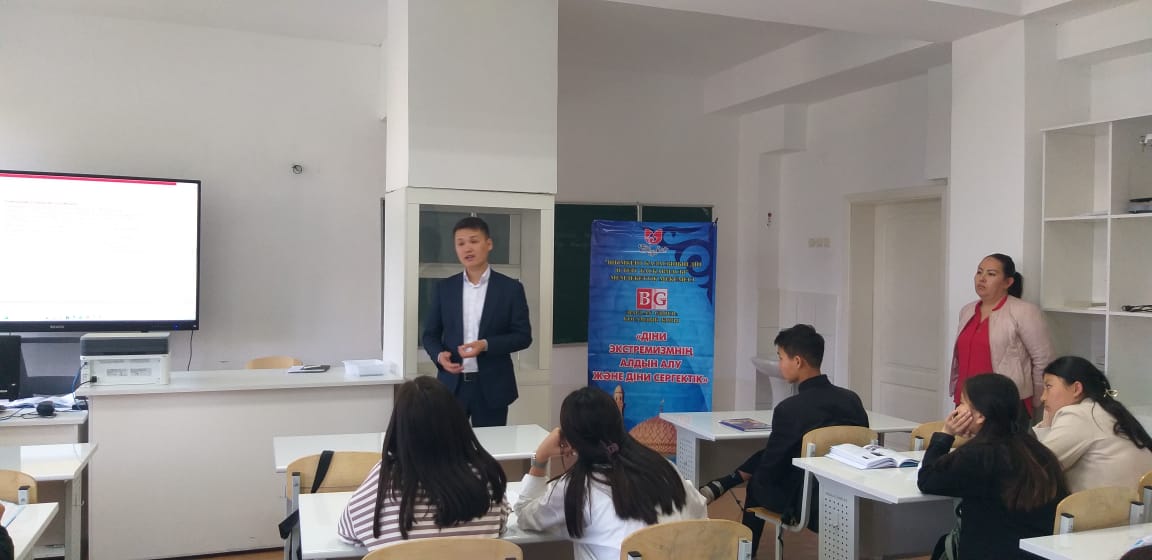 «Дұрыс таңдалған мамандық-болашақтың жарқын кепілі» тақырыбында  
Қаратау ауданы жастар ресурстық орталығының ұйымдастыруымен 
өткізілген кездесу кеші
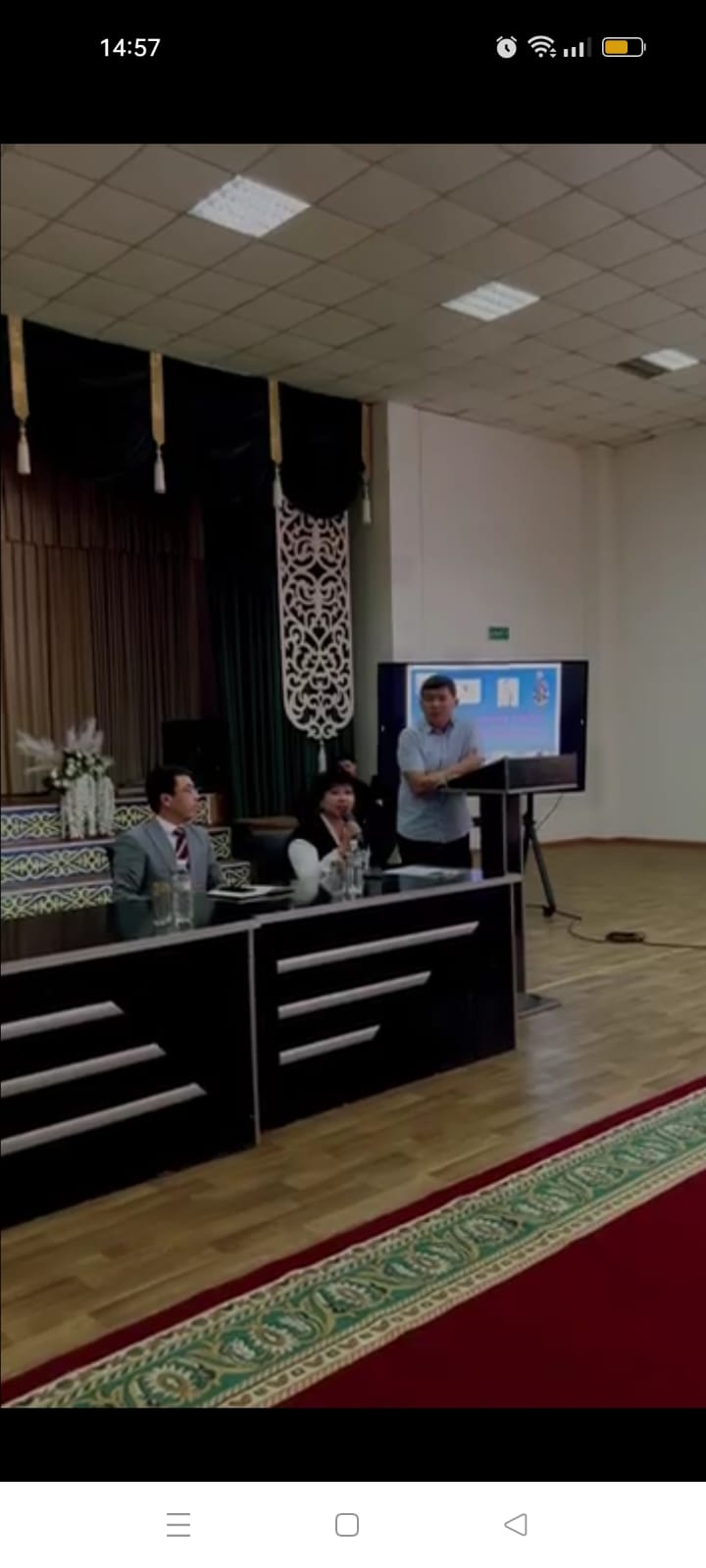 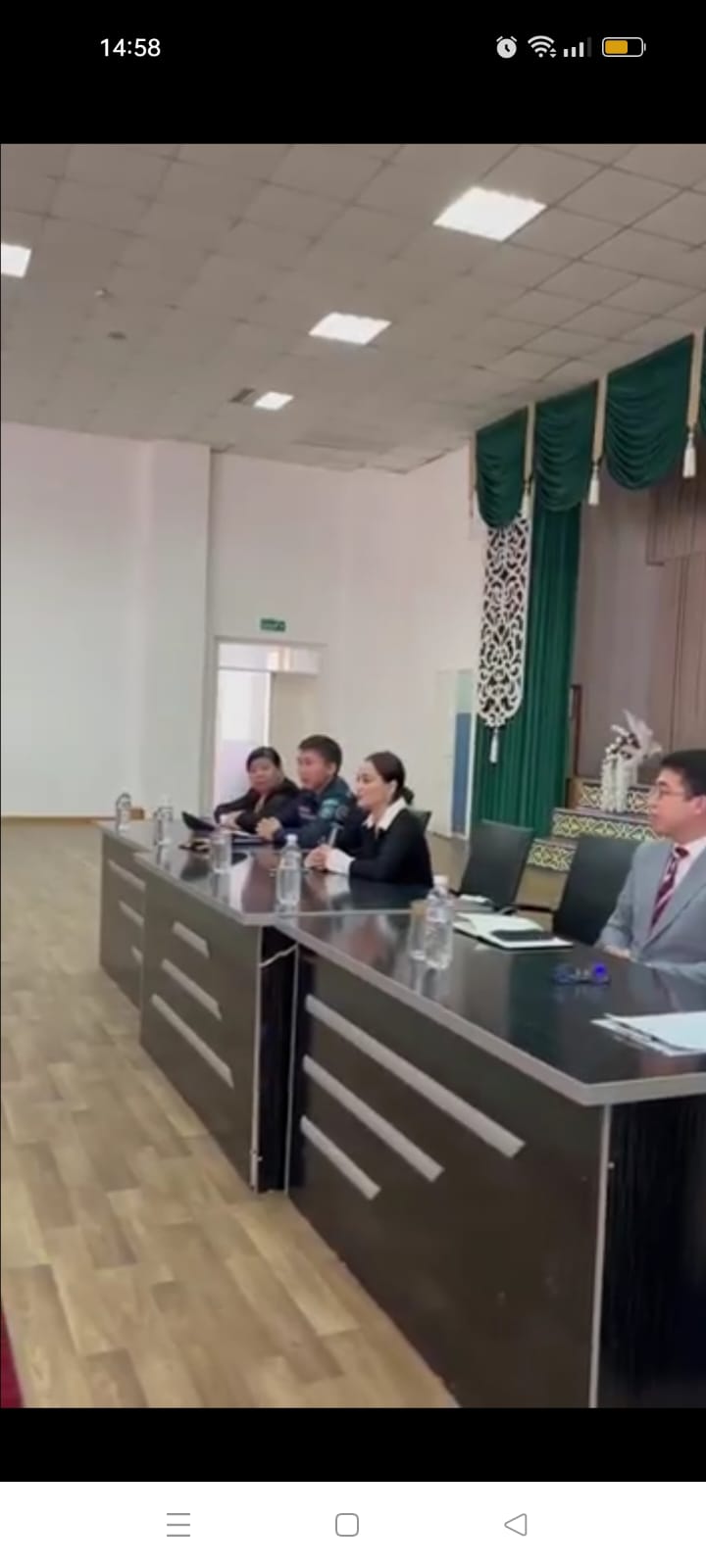 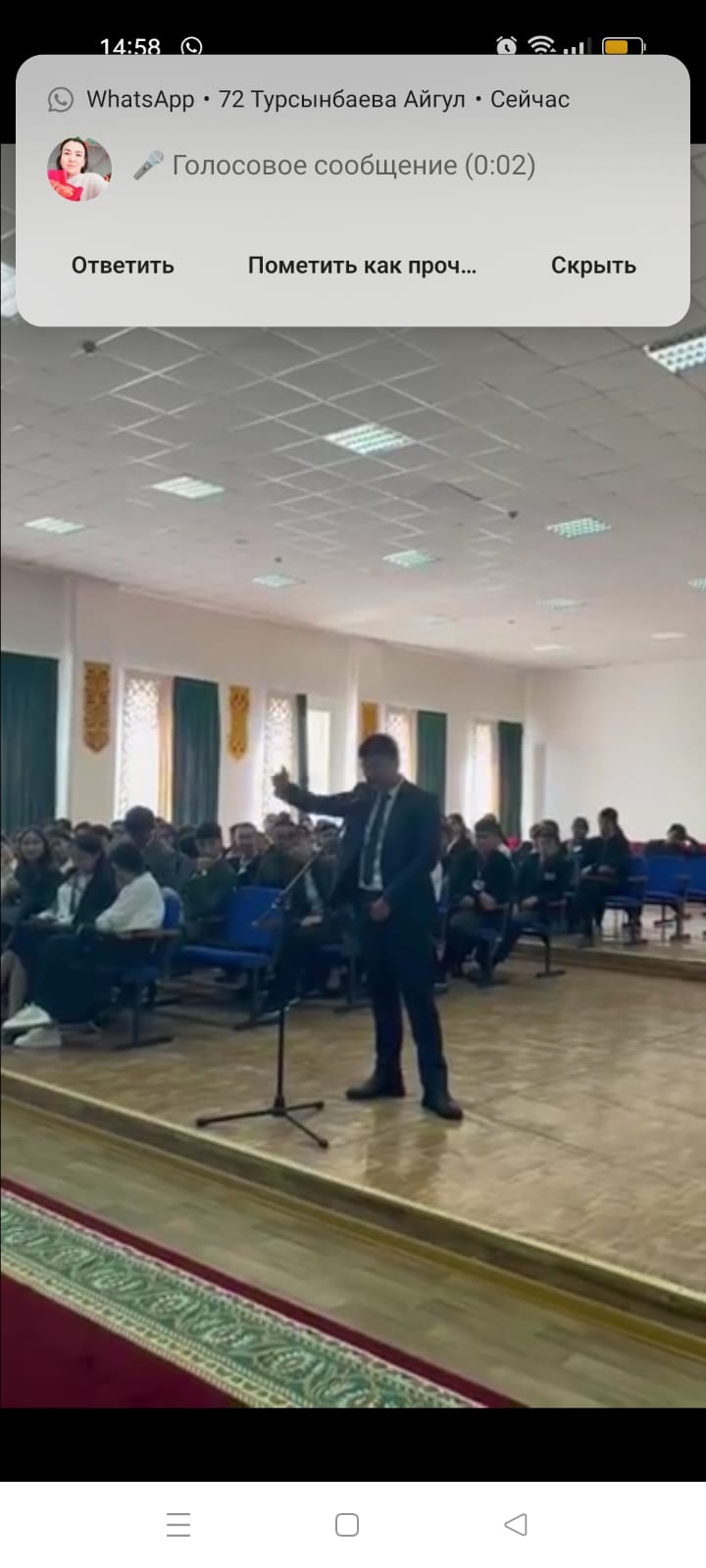 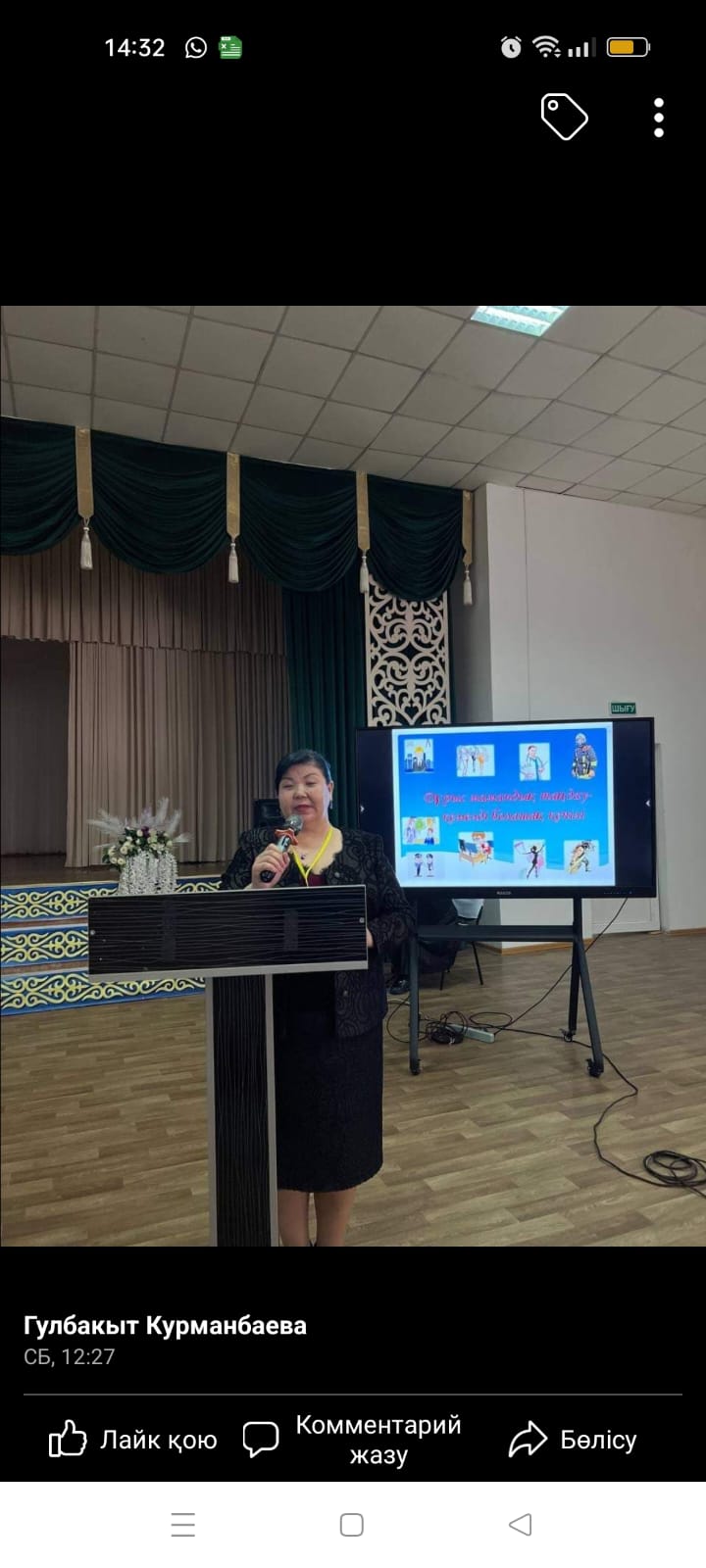 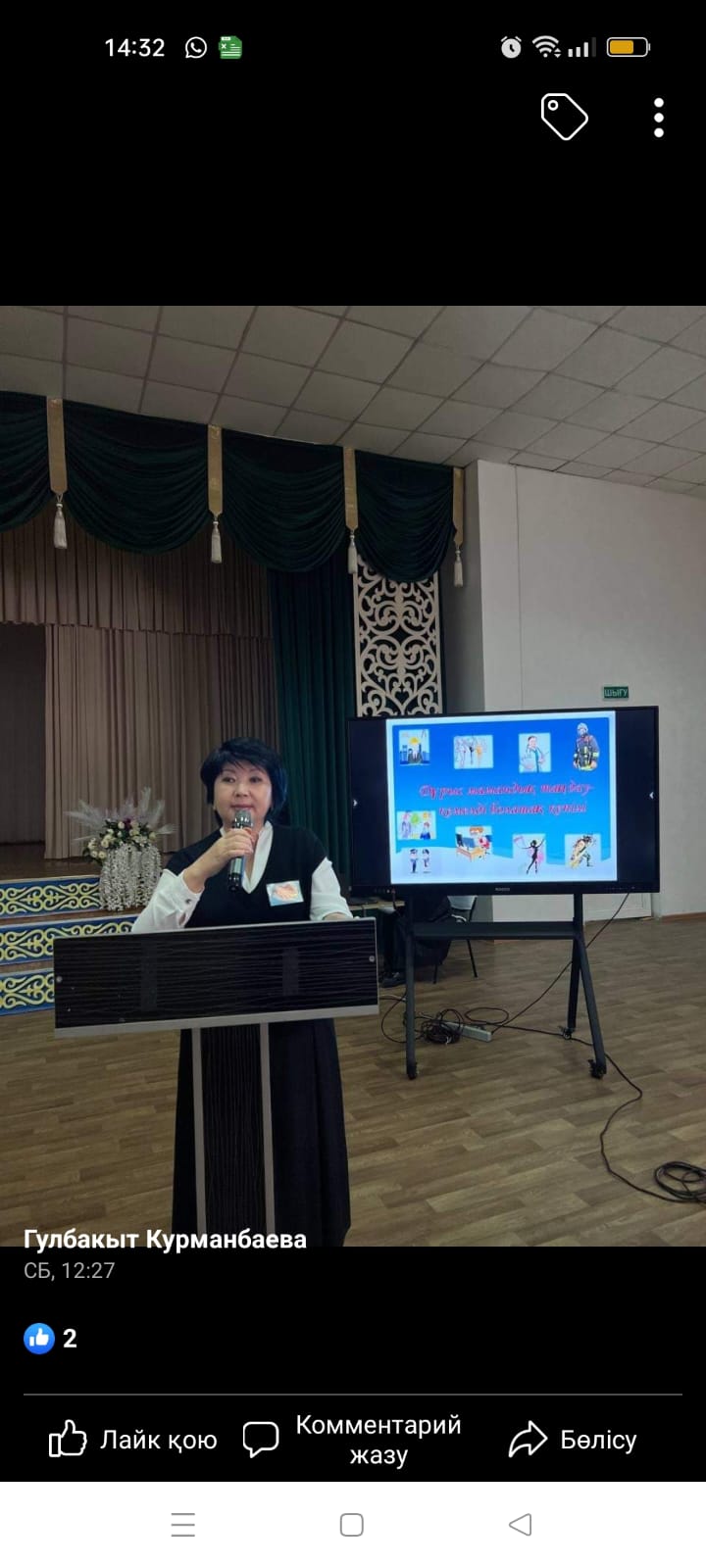 «МЕЙІРІМ ЖҮРЕКТЕН»  
айлығының ашылуы
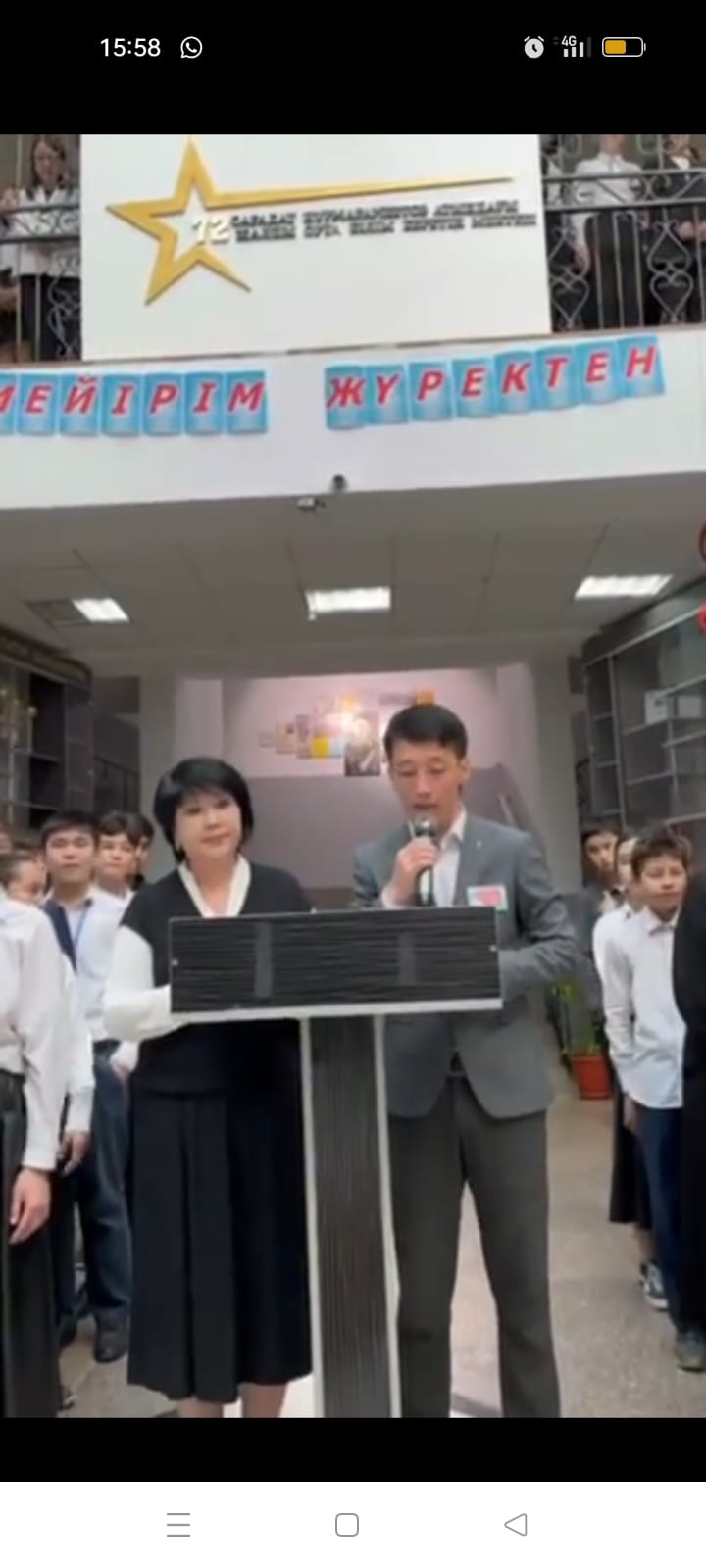 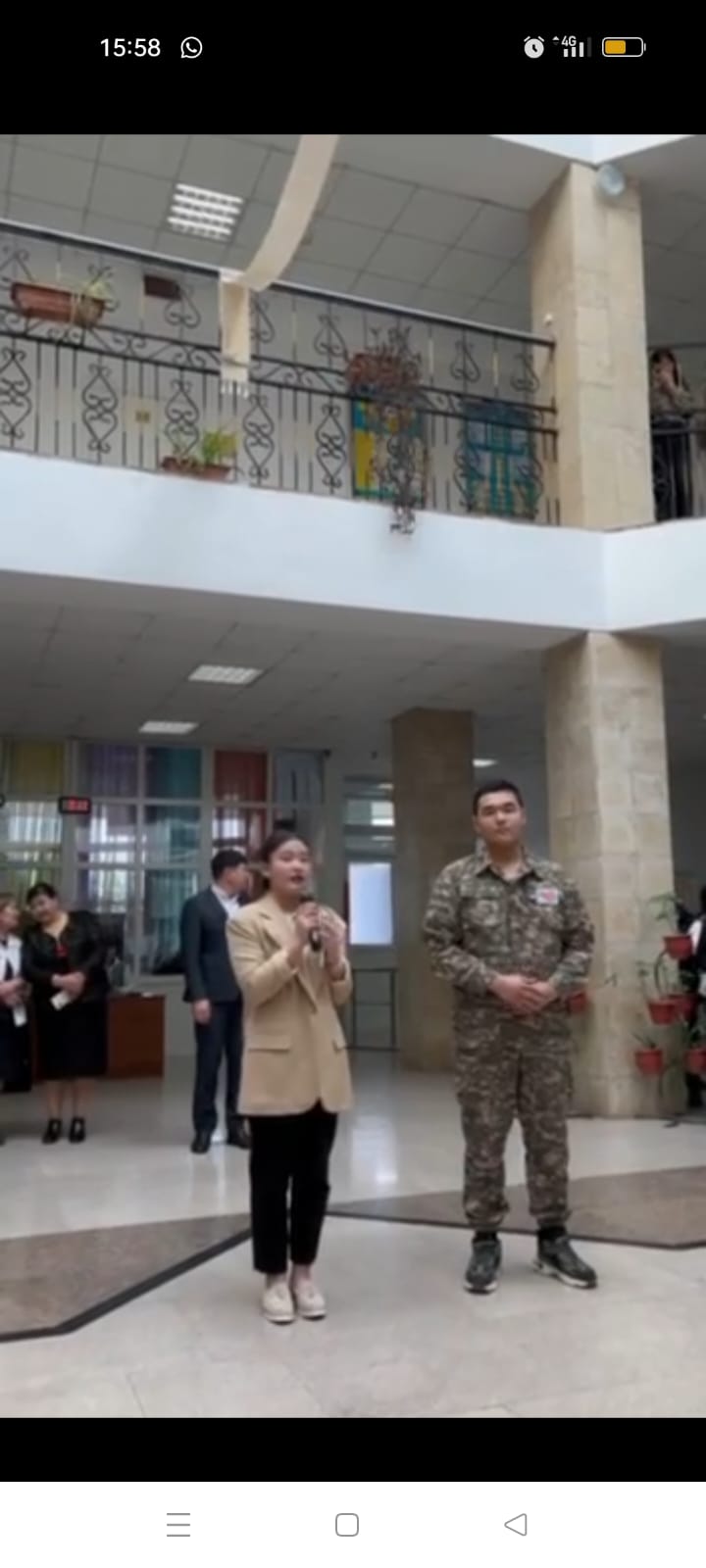 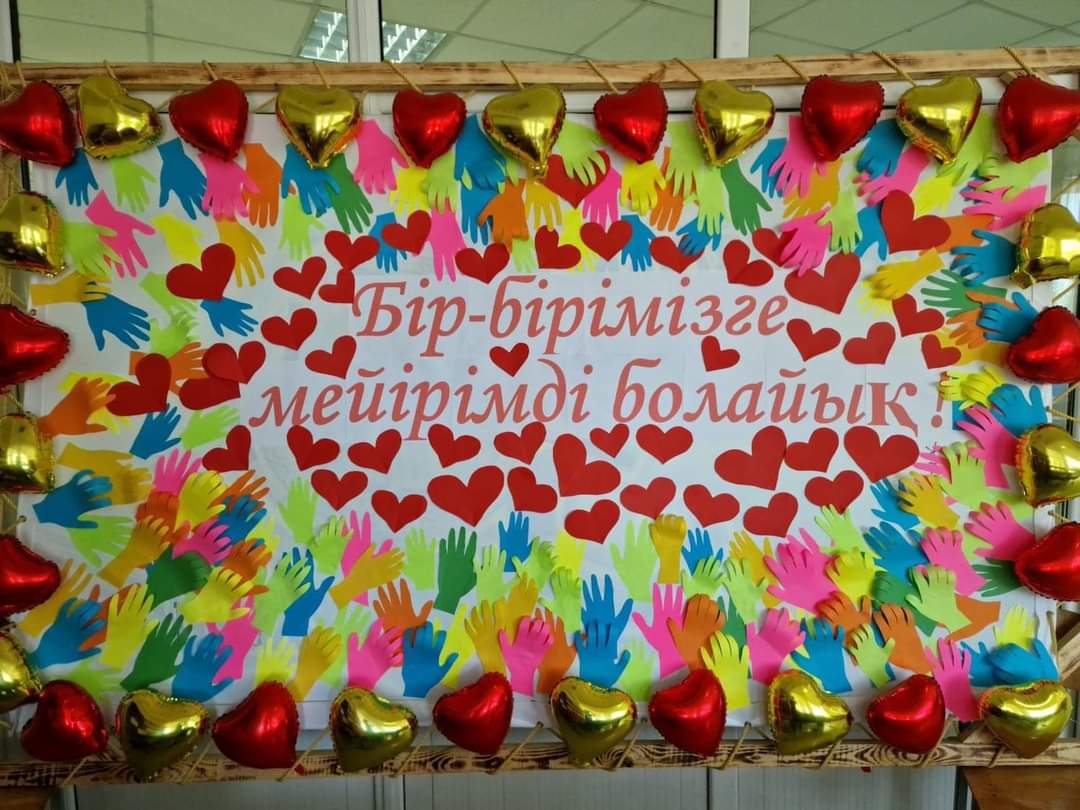 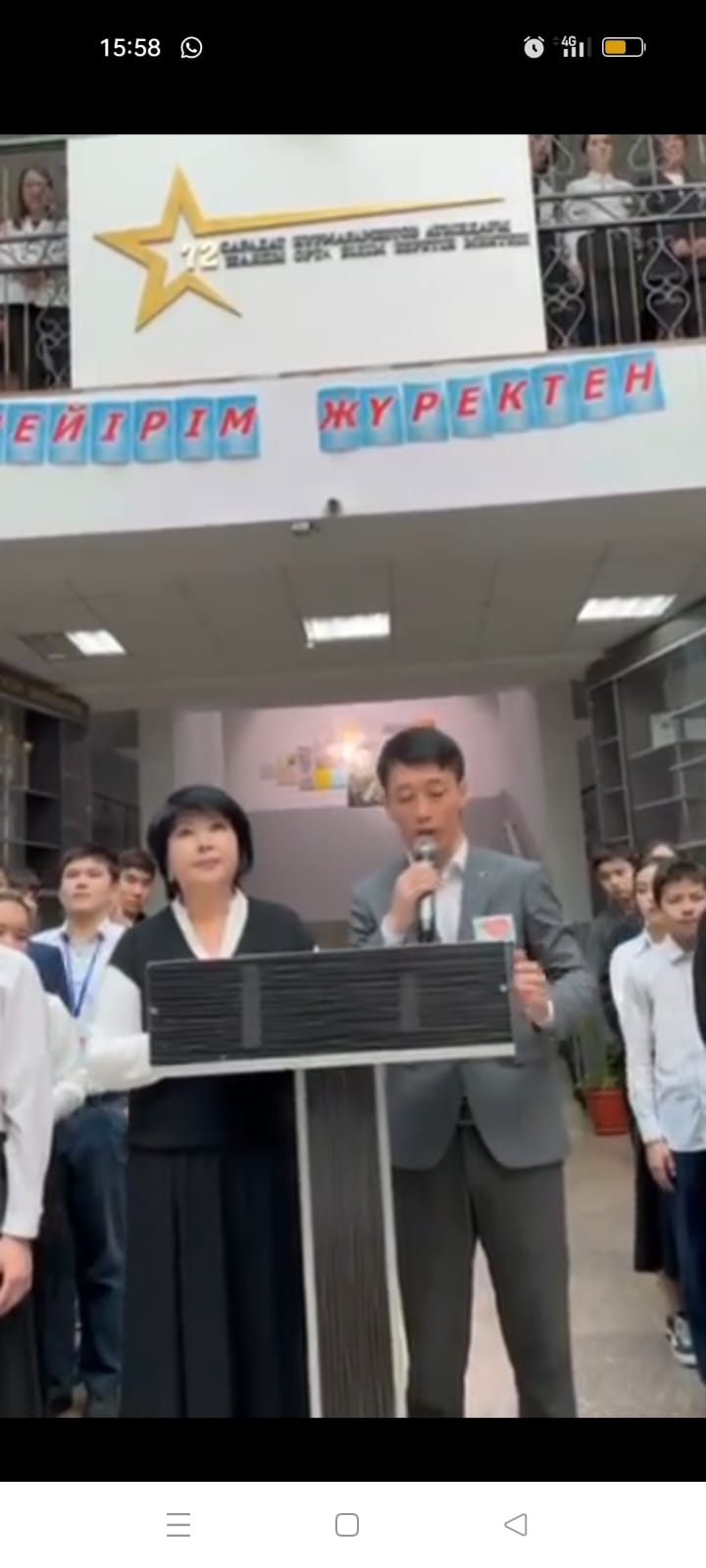 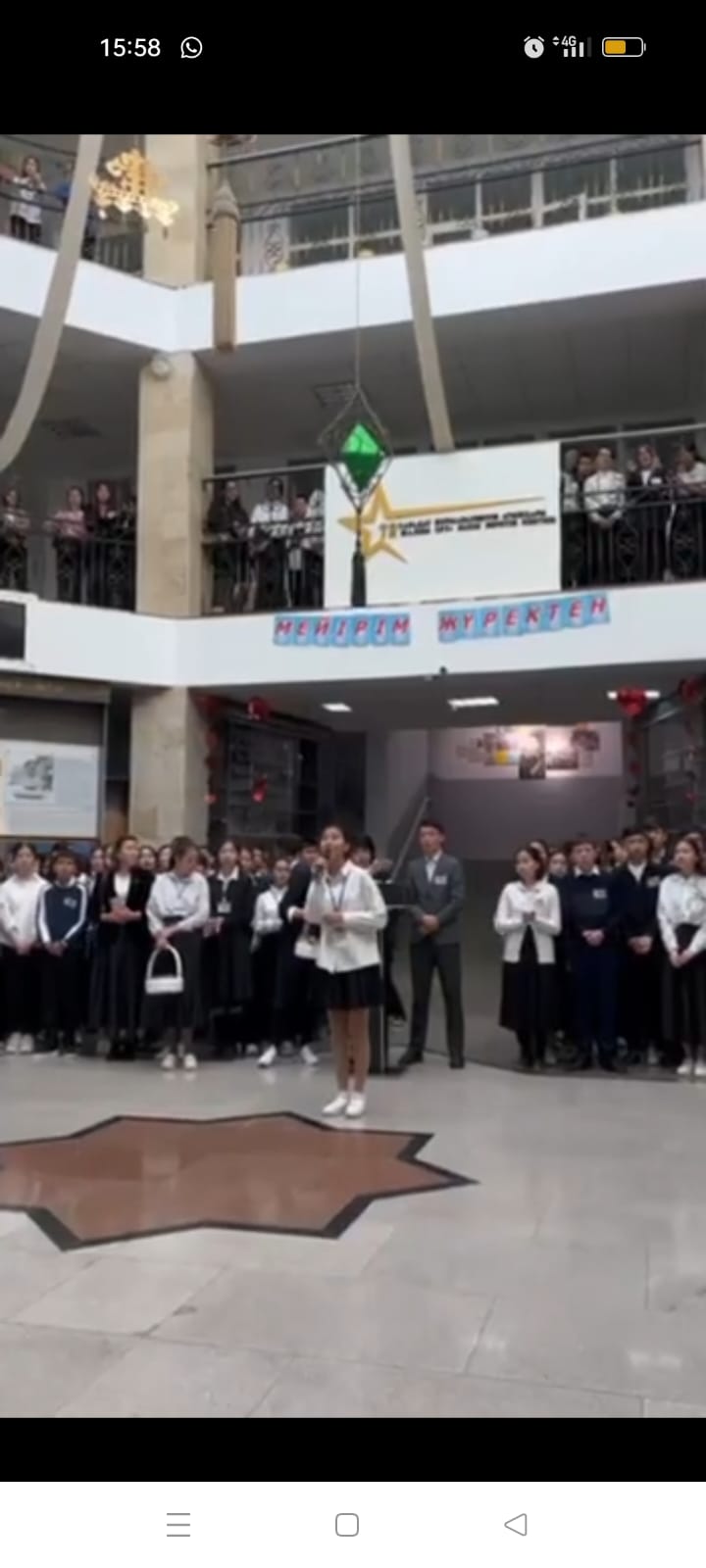 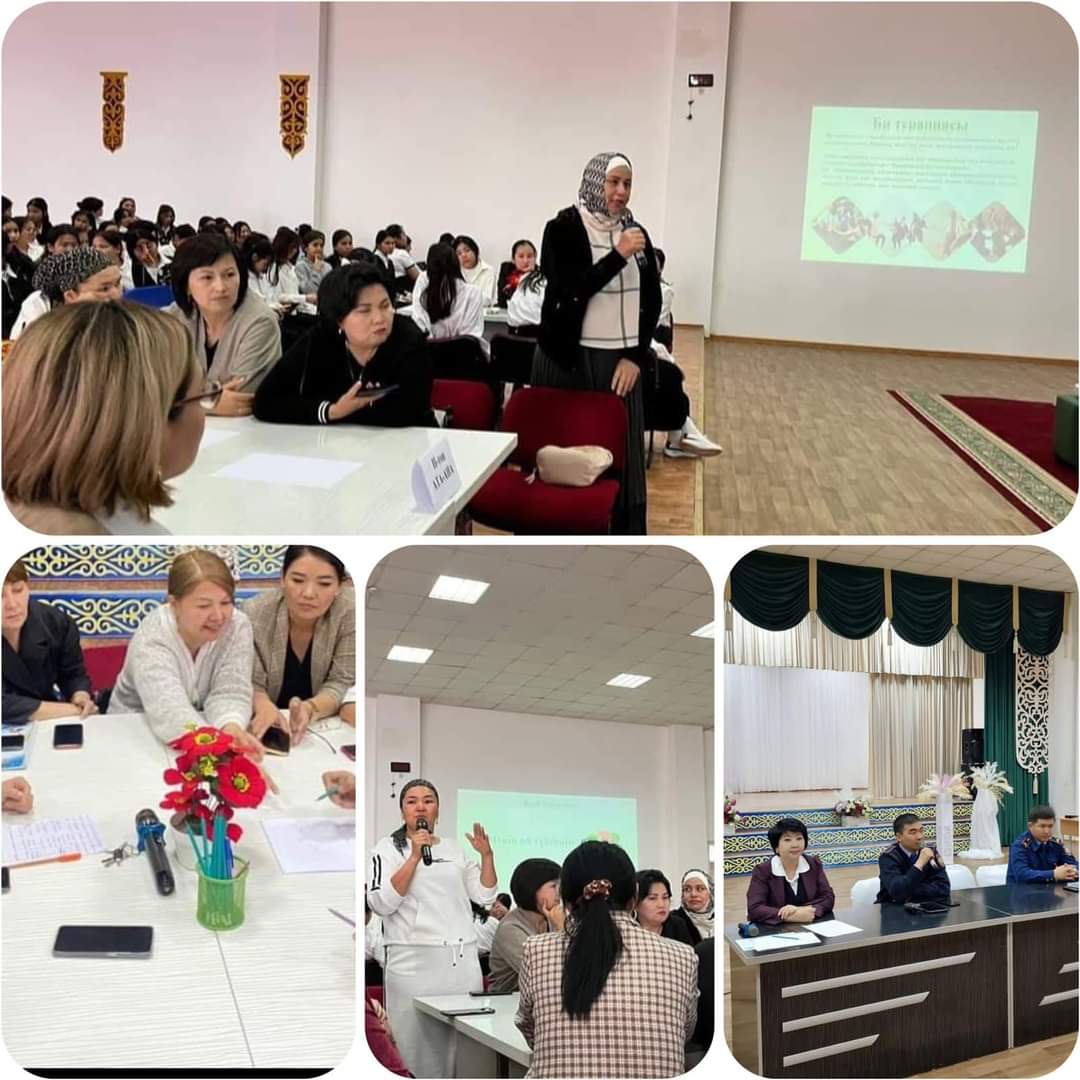 Мектепішілік
 ата-аналар 
жиналысы
«Мейірімділік-жүректен,қайырымдылық-білектен» 
тақырыбындағы шығарма жазу
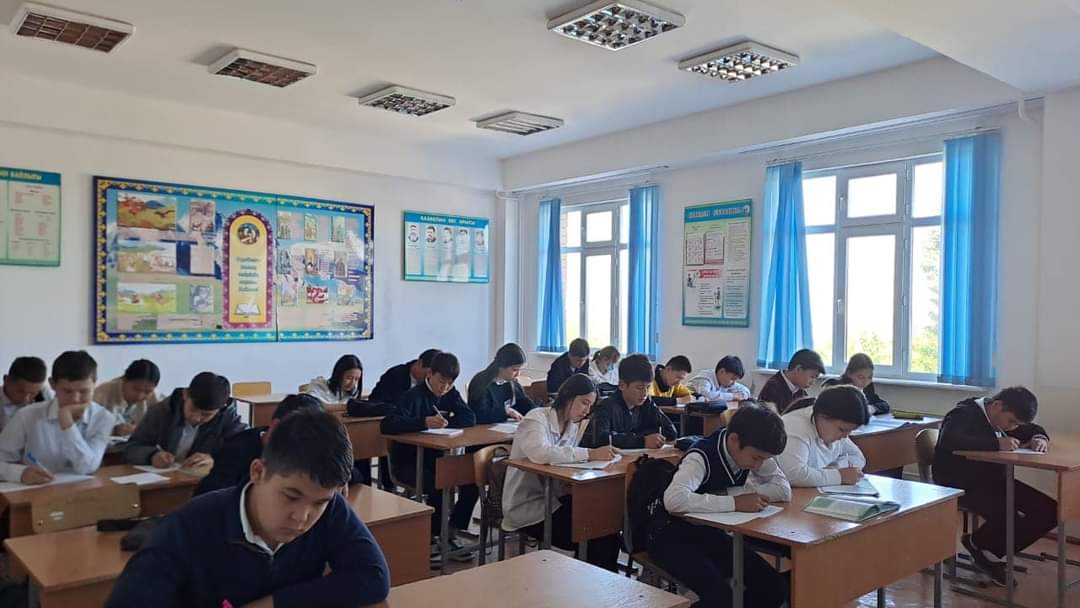 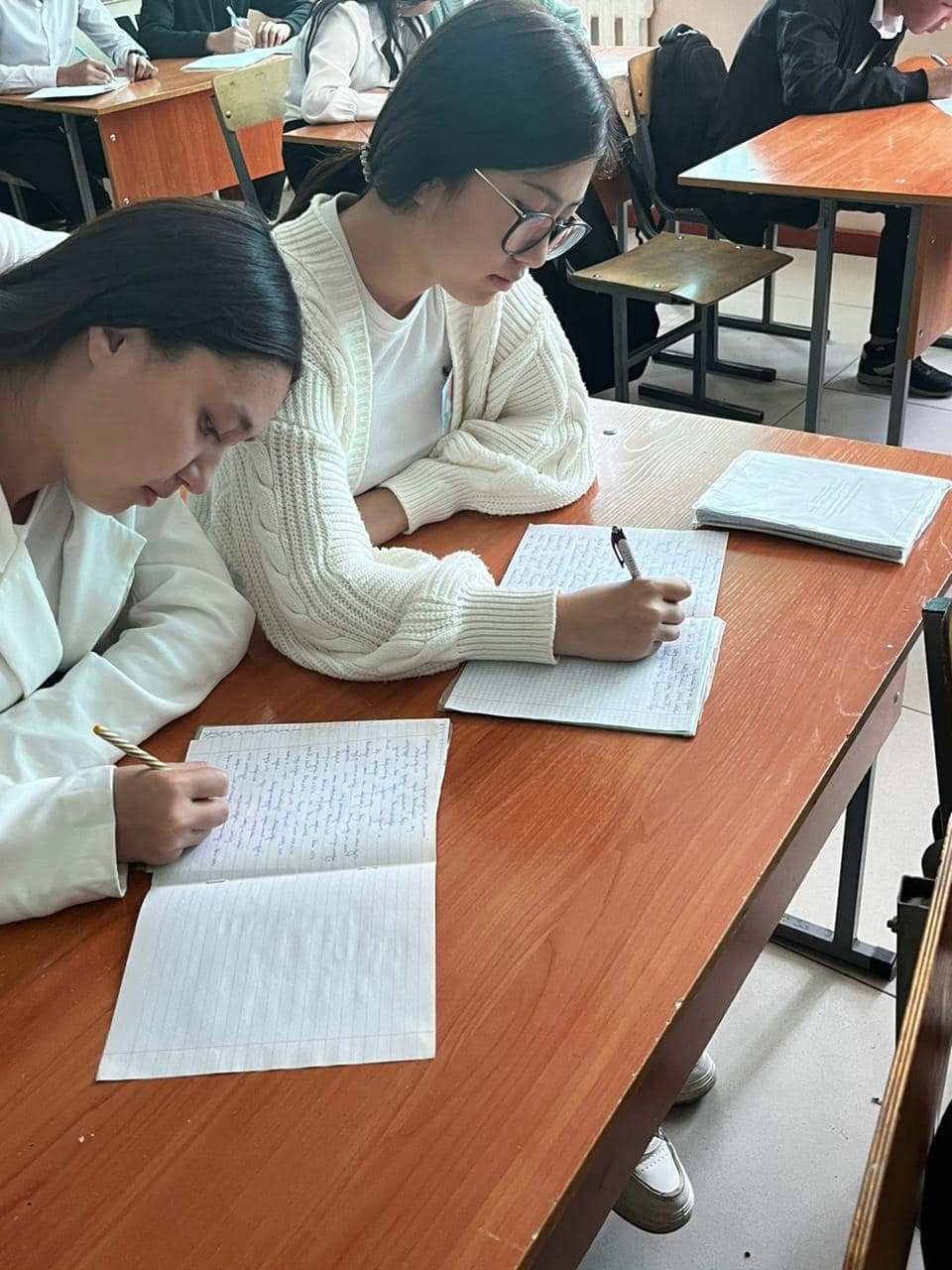 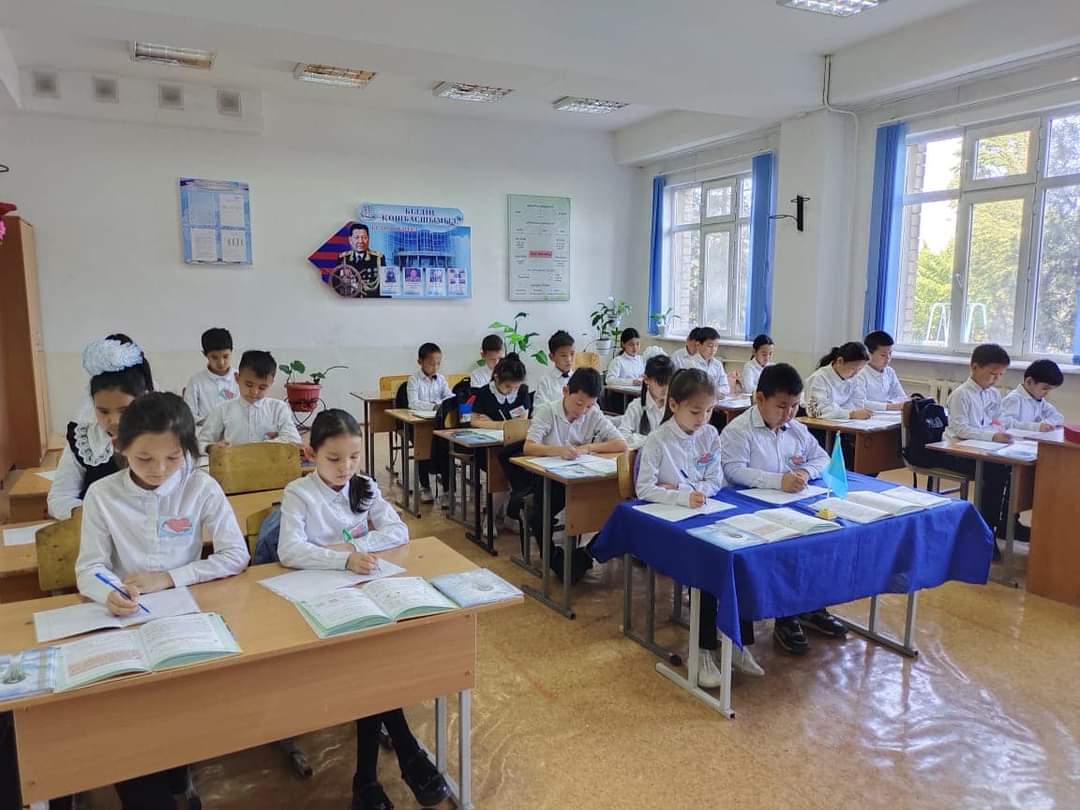 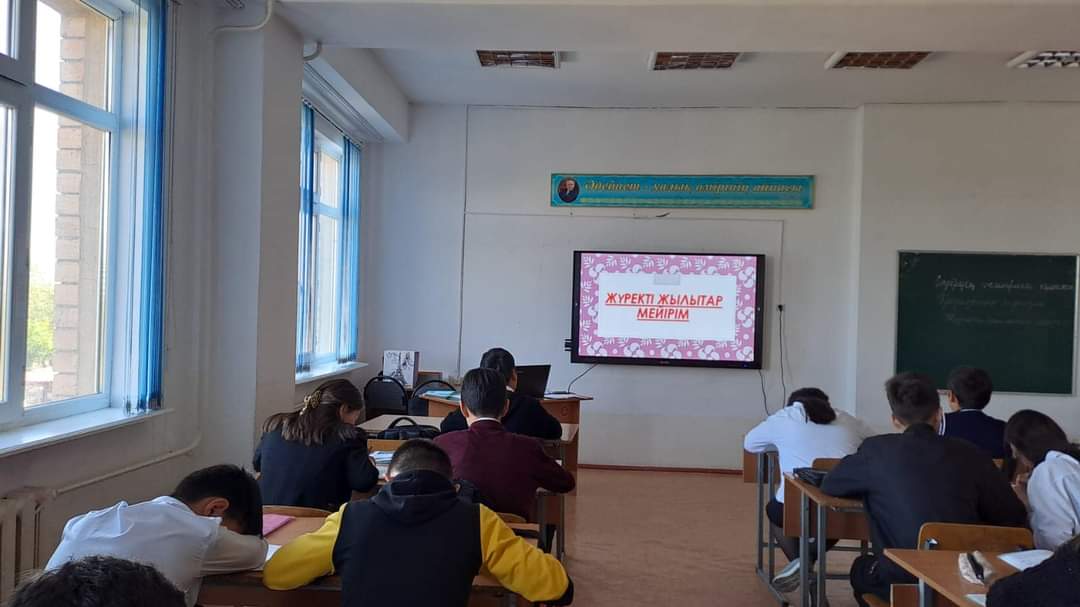 Прокурор сағаты 8-11 сынып оқушыларымен
 онлайн кездесуі
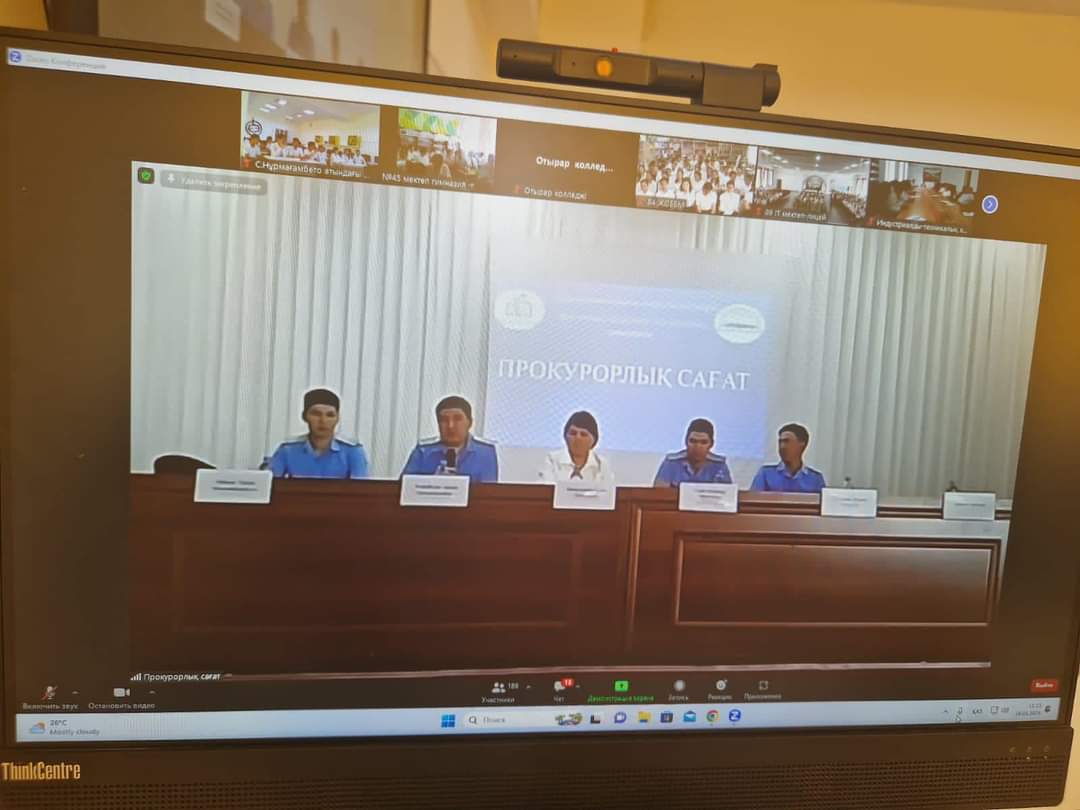 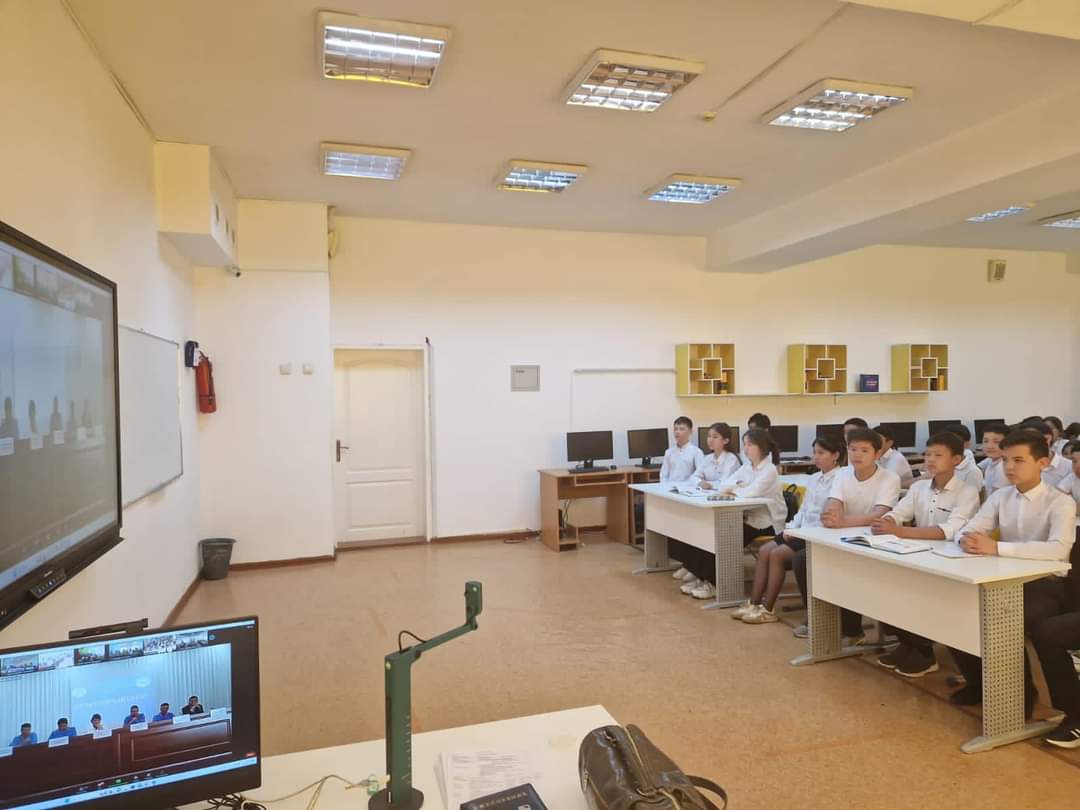 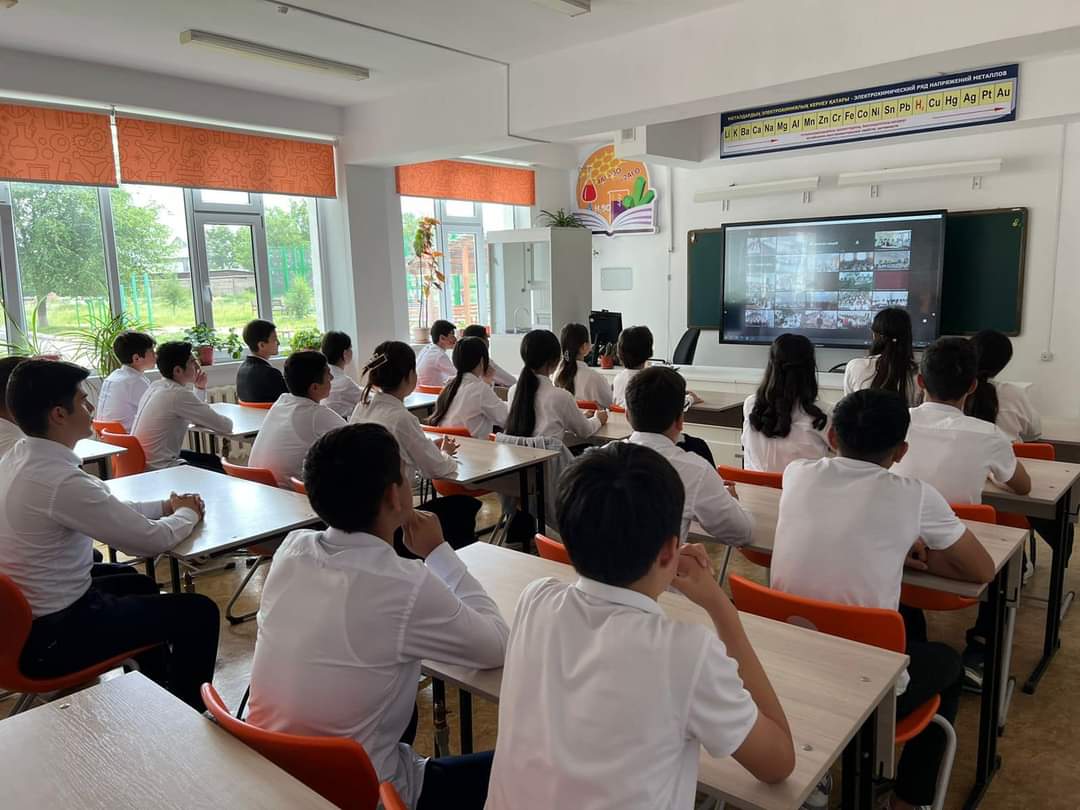 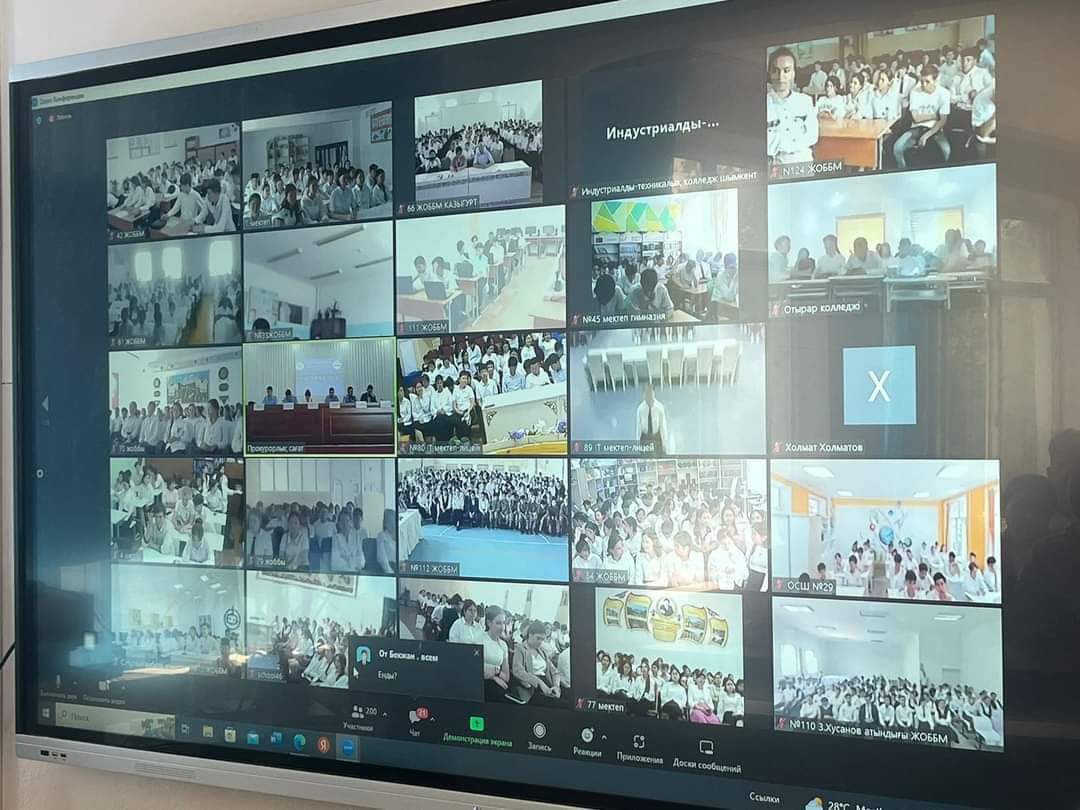 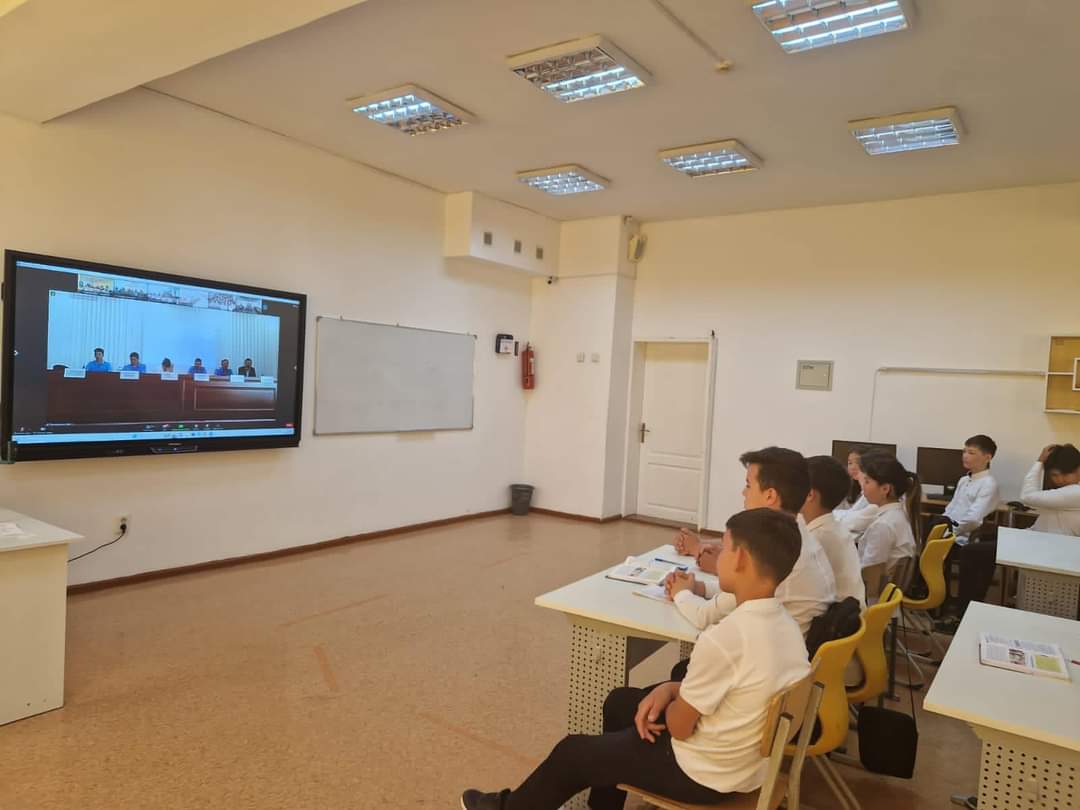 Галстуксыз бір сағат белгілі жетістікке жеткен танымал тұлғалармен кездесу
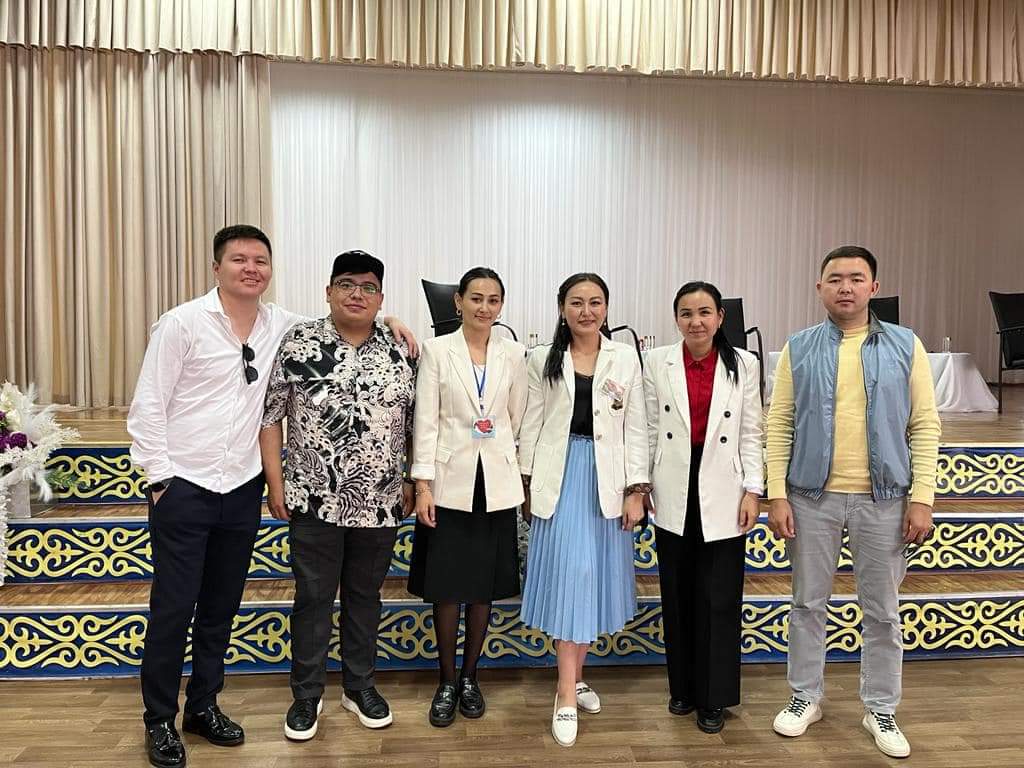 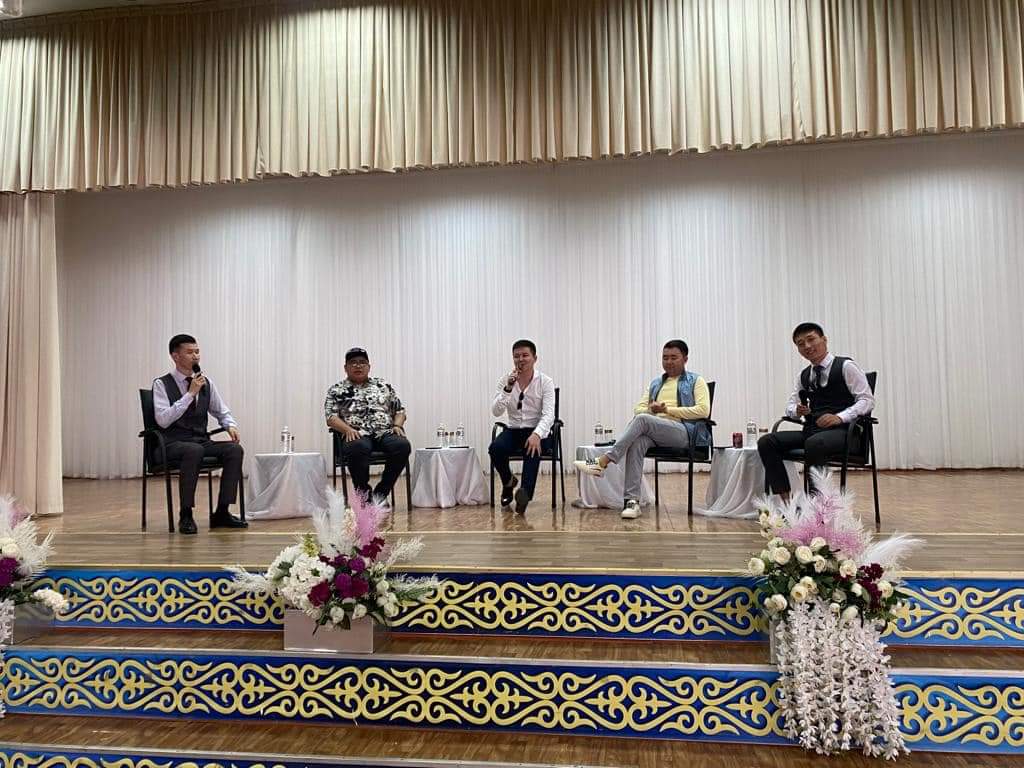 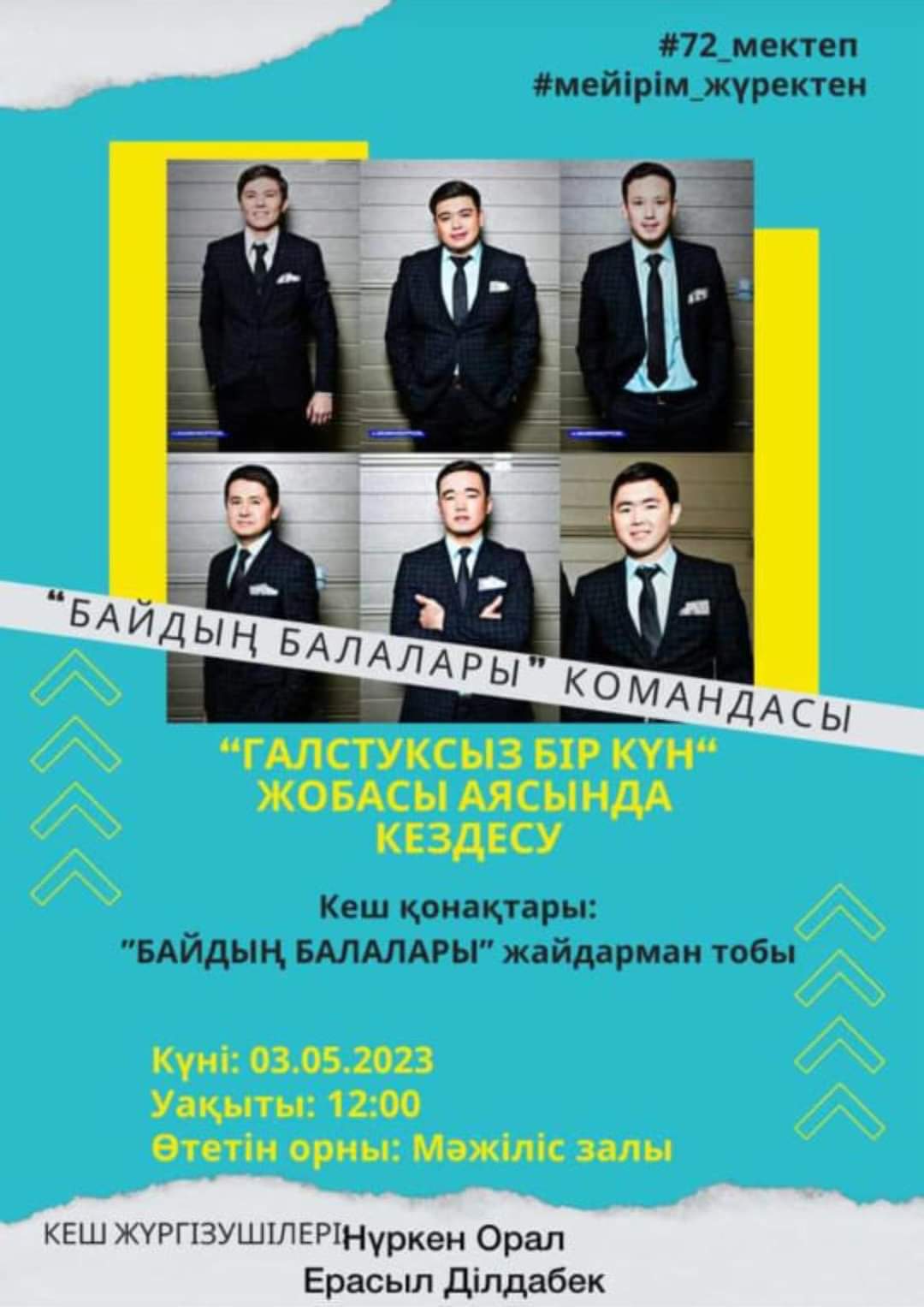 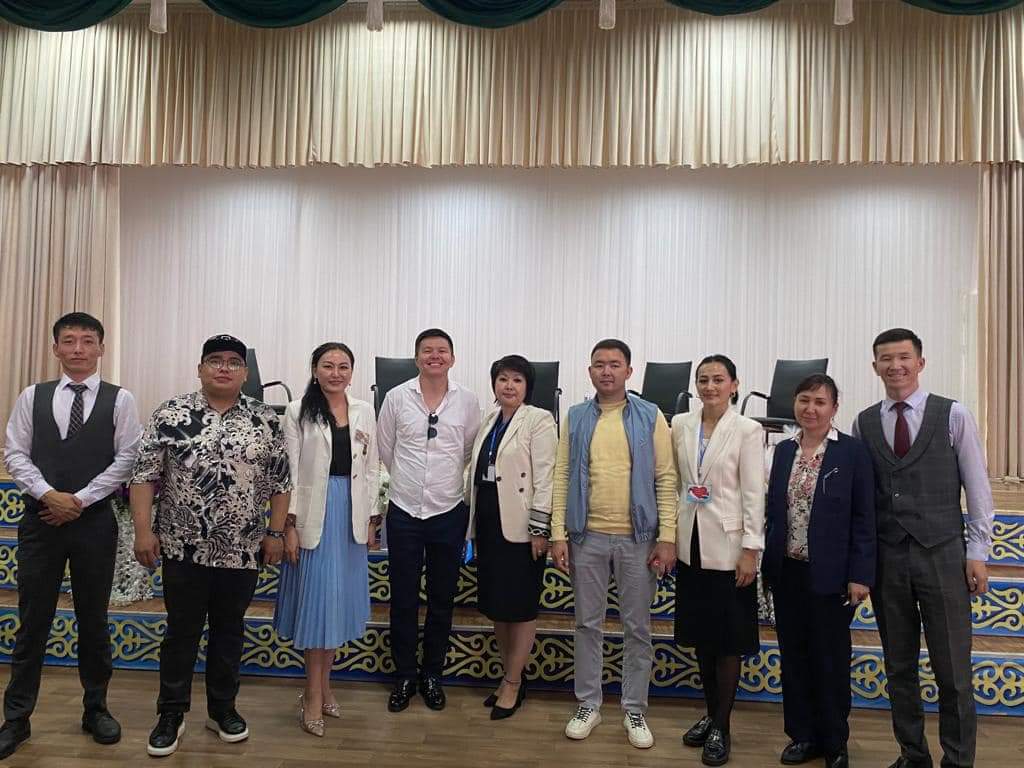 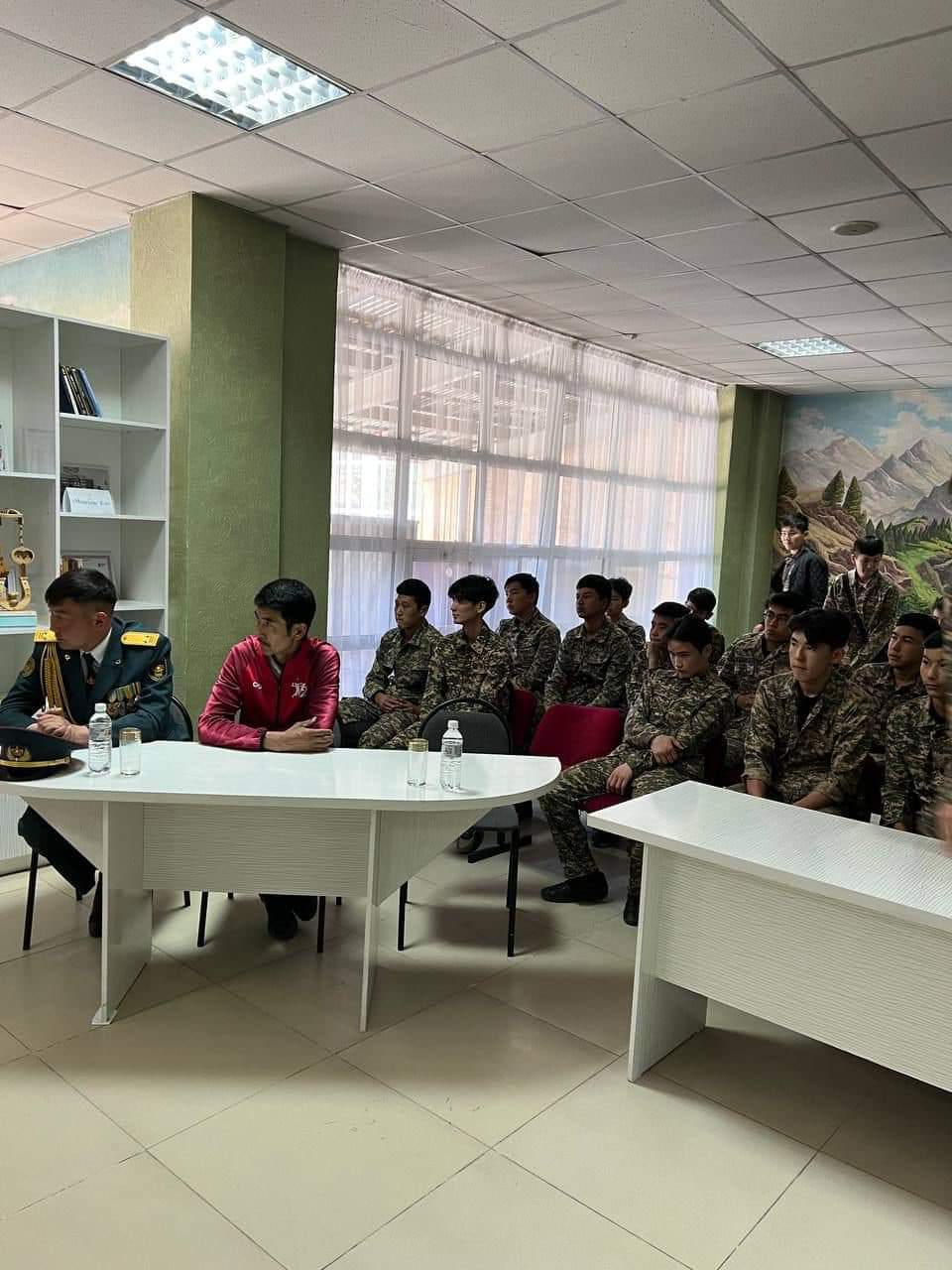 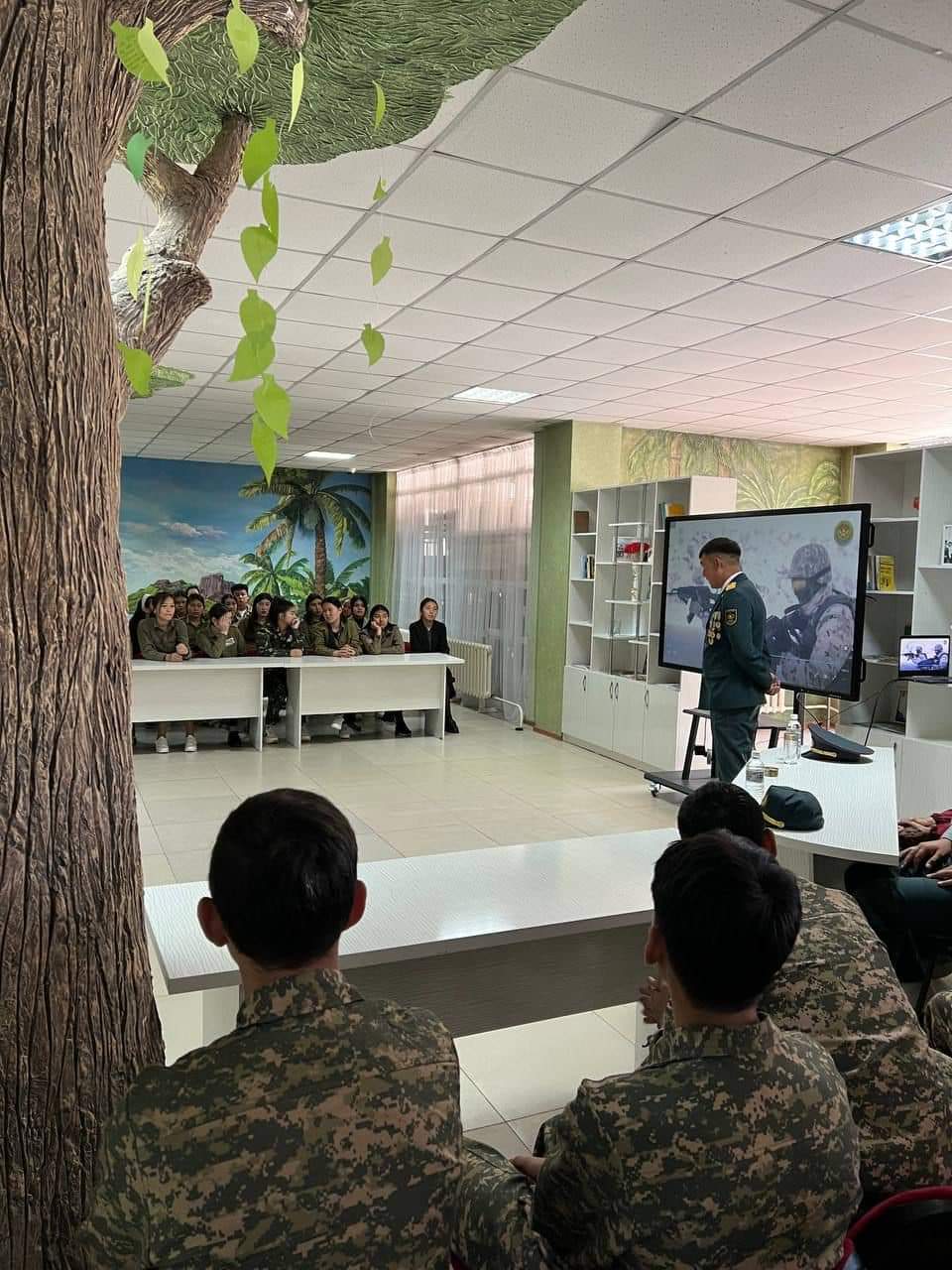 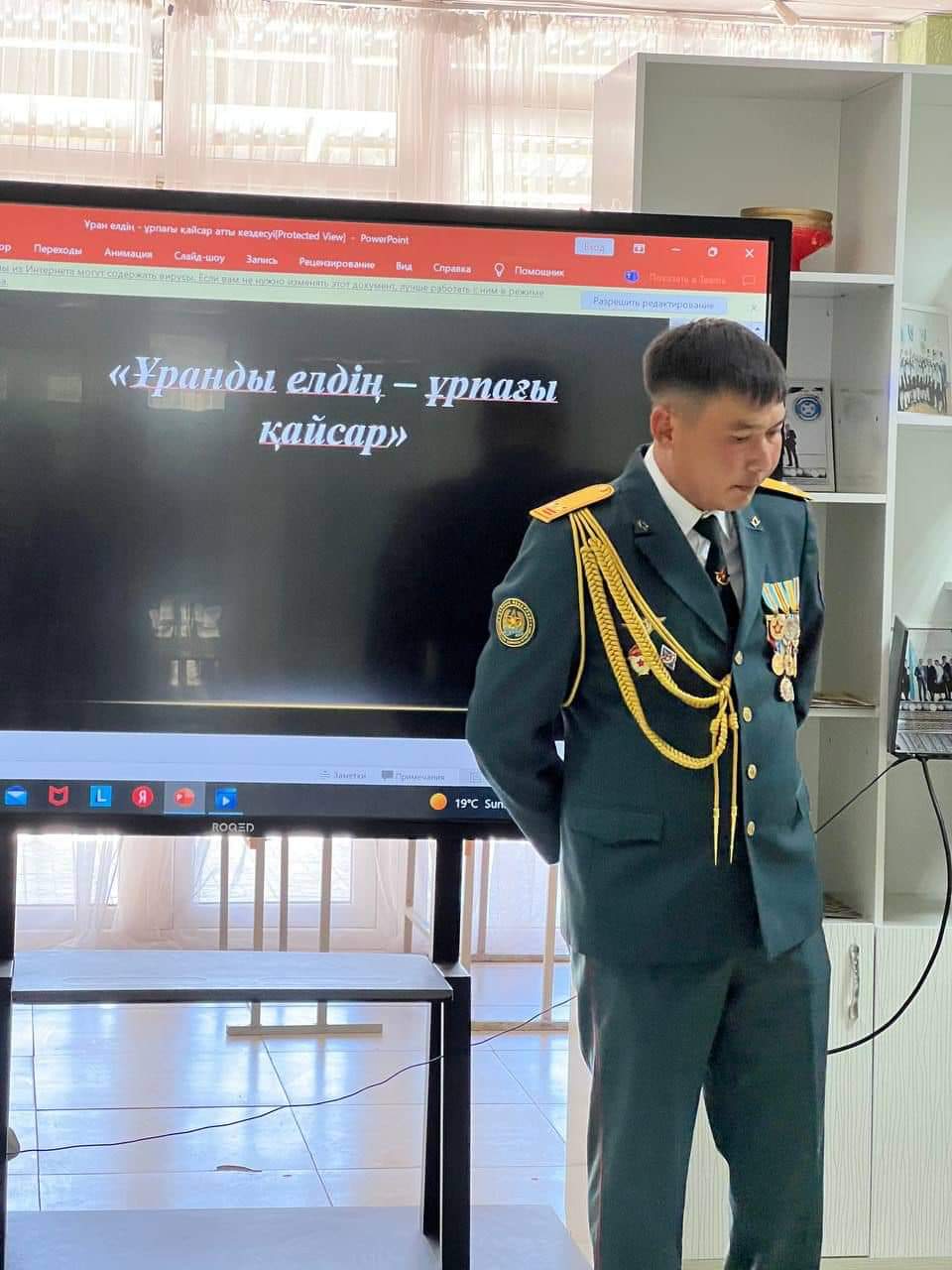 «Ұранды елдің-ұрпағы қайсар» 
әскери қызметкерлермен кездесу
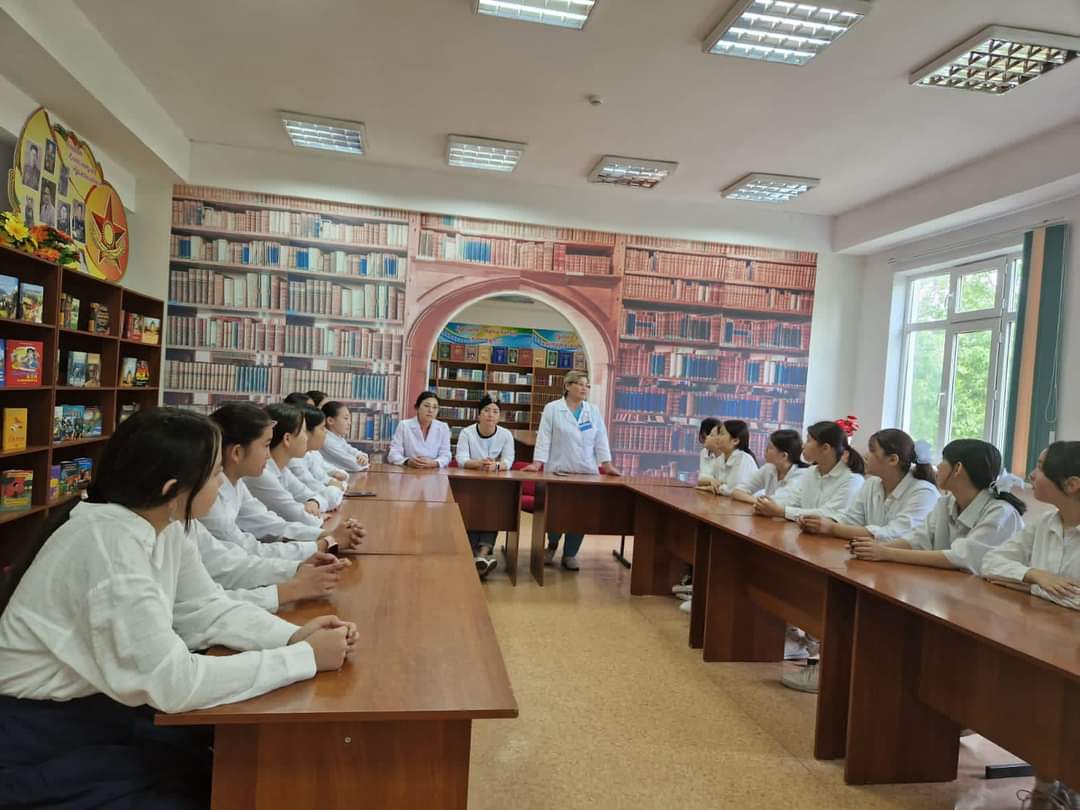 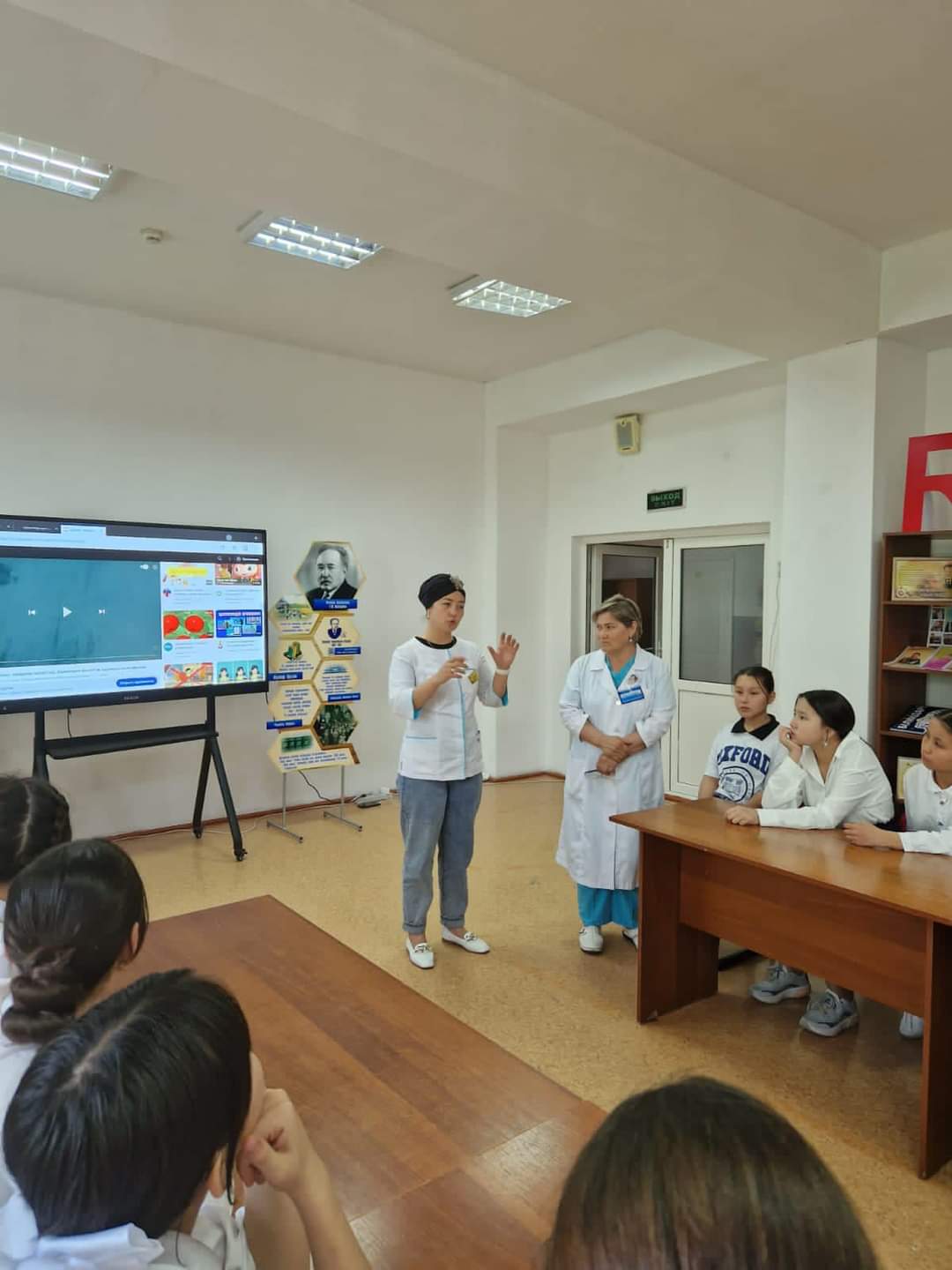 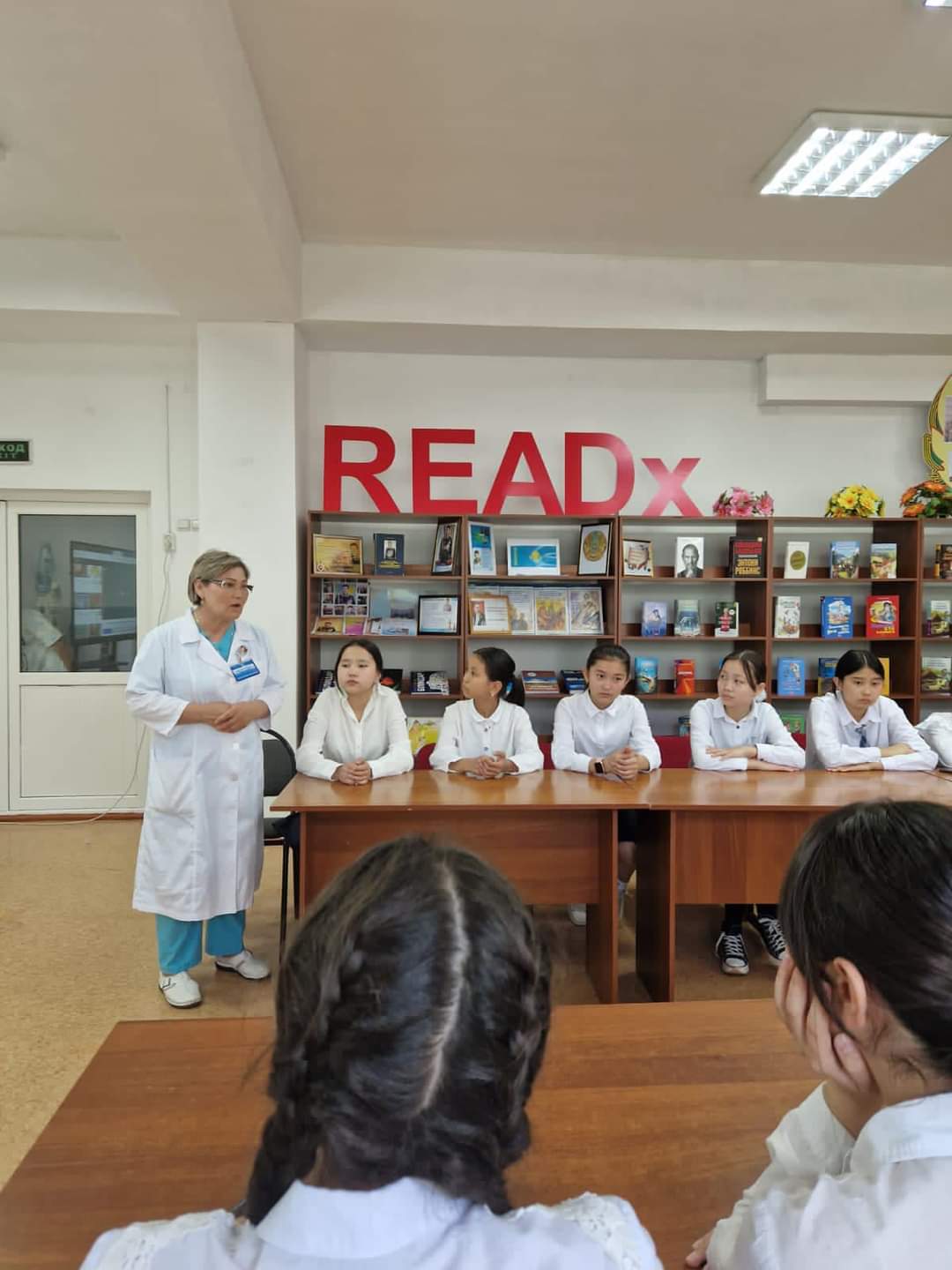 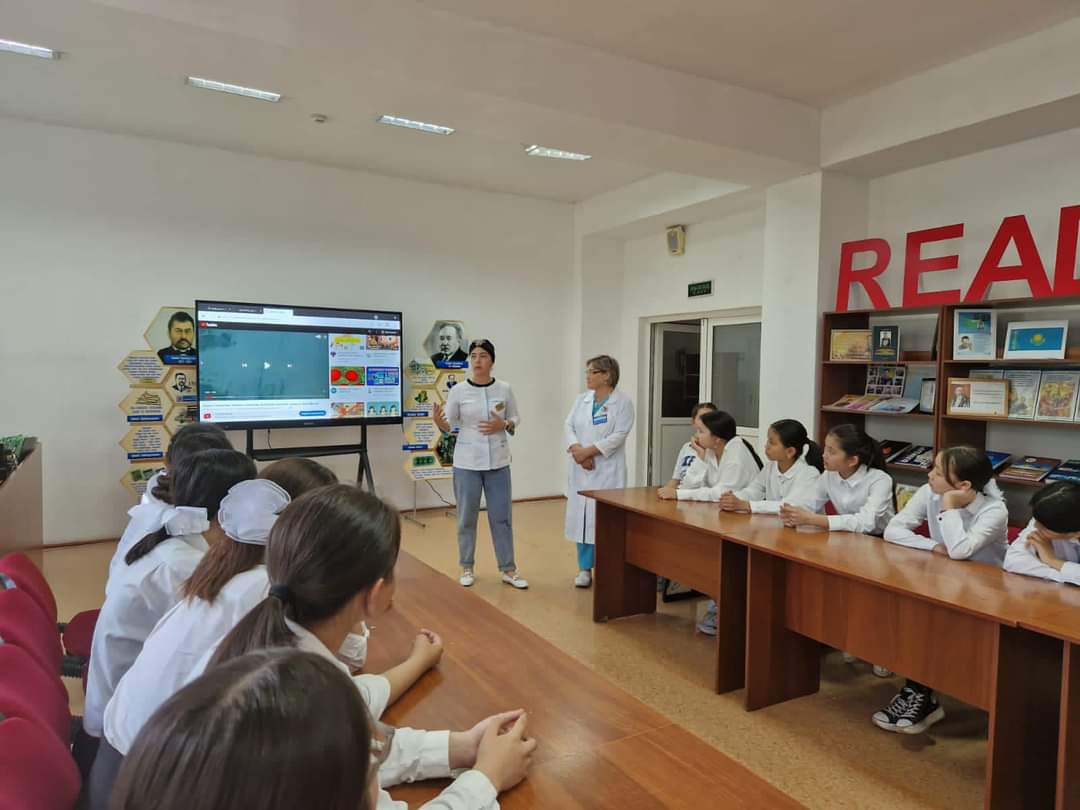 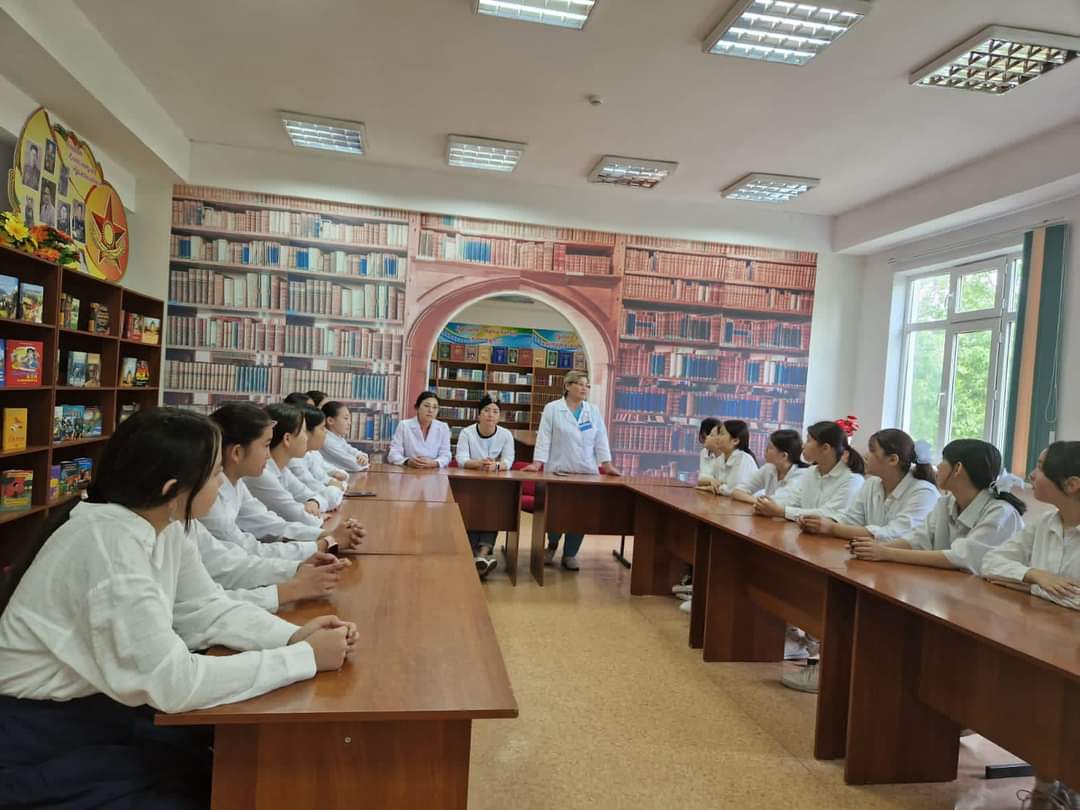 МЕДИЦИНА 
ҚЫЗМЕТКЕРЛЕРІМЕН 
КЕЗДЕСУ
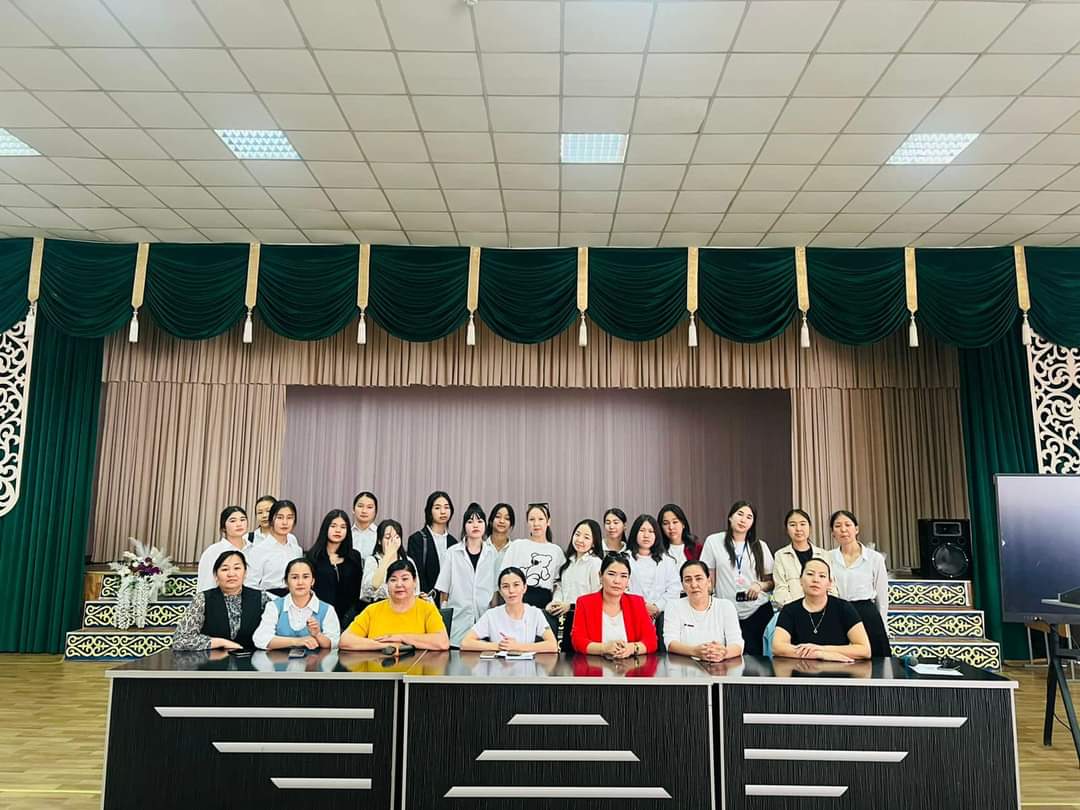 «ҮЗДІК СЫНЫП ЖЕТЕКШІ»

	4 «Ғ» сынып жетекшісі Тобанова Гүлжамал Петровна	
6 « » Абайдуллаева Айсұлу
	8 «Ғ» Тохаева Гулбану
8 «Г» cынып жетекшісі Жолдасова Роза Серікқызы
9 «Д» cынып жетекшісі Файзуллаева Сыпаркул Сүндетовна
9 «Е» cынып жетекшісі Алибаева Құралай Алибаевна
10 «В» cынып жетекшісі Шуакбаева Манат Аштайовна
11 «Д» cынып жетекшісі Нарбек Клара Әріпбайқызы
5 «Ғ» cынып жетекшісі Байбатшаева Жадыра Бабаханқызы6 
«Б» cынып жетекшісі Өтемісова Тамара
 6 «А» cынып жетекшісі Курбанкулова Гульшат
7 «Б» сынып жетекшісі Турсынкулова Айжан
7 «Д» сынып оқушысы Мақсатова Асель
5 «Ж» сынып оқушысы Азтаева Айнұр 
Мектептің ішкі тәртіп ережесін сақтап, біліммен қатар спорт және өнер жетістіктері үздік деп танылған сыныптар: 8 «А» сынып оқушылары8 «Г» сынып оқушылары8 «Ғ» сынып оқушылары9 «Б» сынып оқушылары9 «Е» сынып оқушылары9 «В» сынып оқушылары10 «А» сынып оқушылары10 «В» сынып оқушылары10 «Е» сынып оқушылары 5 «Б» сынып оқушылары5 «З» сынып оқушылары5 «Г» сынып оқушылары6 «З» сынып оқушылары6 «Ә» сынып оқушылары7 «Ғ» сынып оқушылары7 «И» сынып оқушылары
ТЕХНИКАЛЫҚ ЕРЕКШЕЛІК
2023 жылы жазғы демалыс кезінде әлеуметтік топтағы балалардын демалысын ұйымдастыру үшін тынығу және сауықтыру лагерінің кызметі
Жолдама бойынша тынығу және сауықтыру лагерінде элеуметтік топтағы балалардын демалысын
қамтасыз ету
     1. Мерзімі: 2023 жылғы маусым, шілде, тамыз айы
     2. Жолдаманын уақыты: 10 күн 
     3. Бала саны- 125 бала
2023Ж ЖАЗҒЫ САУЫҚТЫРУ ЛАГЕРІНІҢ ТЕХНИКАЛЫҚ СИПАТТАМАСЫ